Saying what I and others do
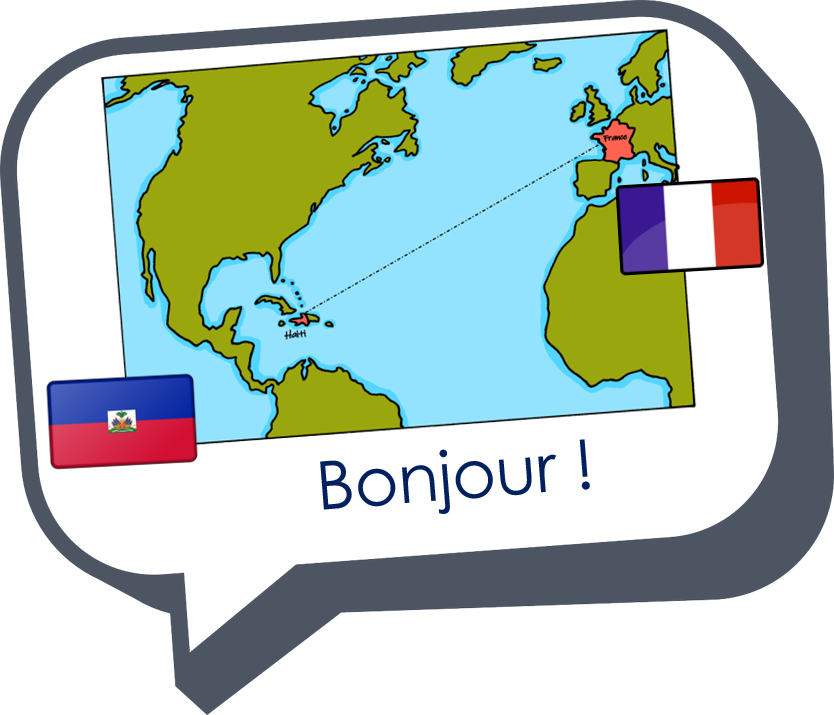 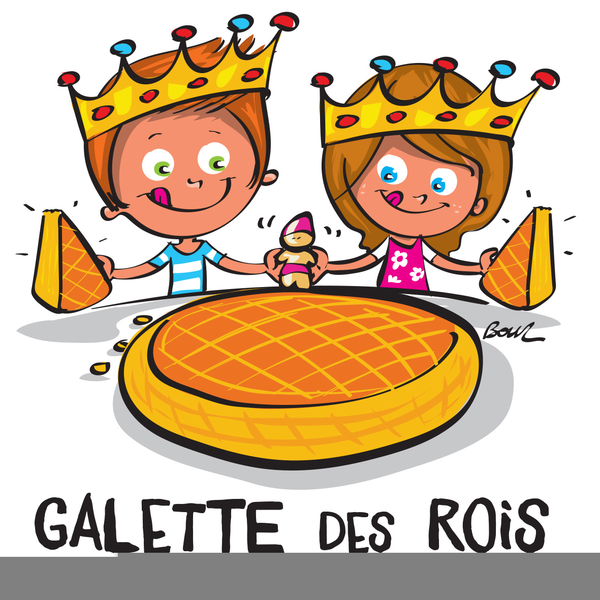 La Galette des Rois
bleu
Negation
Est-ce que questions
SSC [é,er,ez,et], [è|ê]
[Speaker Notes: Artwork by Steve Clarke. Pronoun pictures from NCELP (www.ncelp.org). All additional pictures selected from Pixabay and are available under a Creative Commons license, no
attribution required.

Phonics:  Revisit SSC [é|er|ez|et] and [è|ê] - répéter [630] écrire [382]  bébé [2271] donner [46] parler [106] et [6] nez [2661] fête [1490] tête [343] frère [1043] être [5] problème [188]
Vocabulary (new words in bold): étudier [960] partager [527] parfois [410]

Revisit 1: aimer [242] arriver [174] célébrer [2170]  organiser [701] porter [105] préparer [368] année [102]  fête [1490] gens [236] histoire [262] santé [641] vêtement [2383] 
Revisit 2: avons [8] avez [8] nous [31] vous [50] exercice [1290] chaise [3419] cours [169] enfant [126] où [48] sur [16] ici [167]  là [109]
Londsale, D., & Le Bras, Y.  (2009). A Frequency Dictionary of French: Core vocabulary for learners London: Routledge.

The frequency rankings for words that occur in this PowerPoint which have been previously introduced in these resources are given in the SOW and in the
resources that first introduced and formally re-visited those words. 
For any other words that occur incidentally in this PowerPoint, frequency rankings will be provided in the notes field wherever possible.]
[é]
[er]
[et]
[ez]
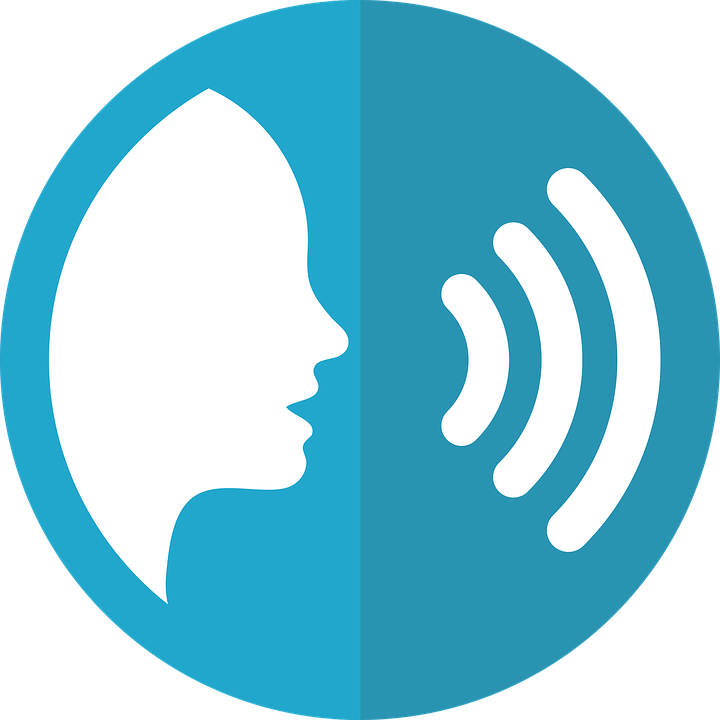 Remember that [é], [er],[et] and [ez] sound the same.
prononcer
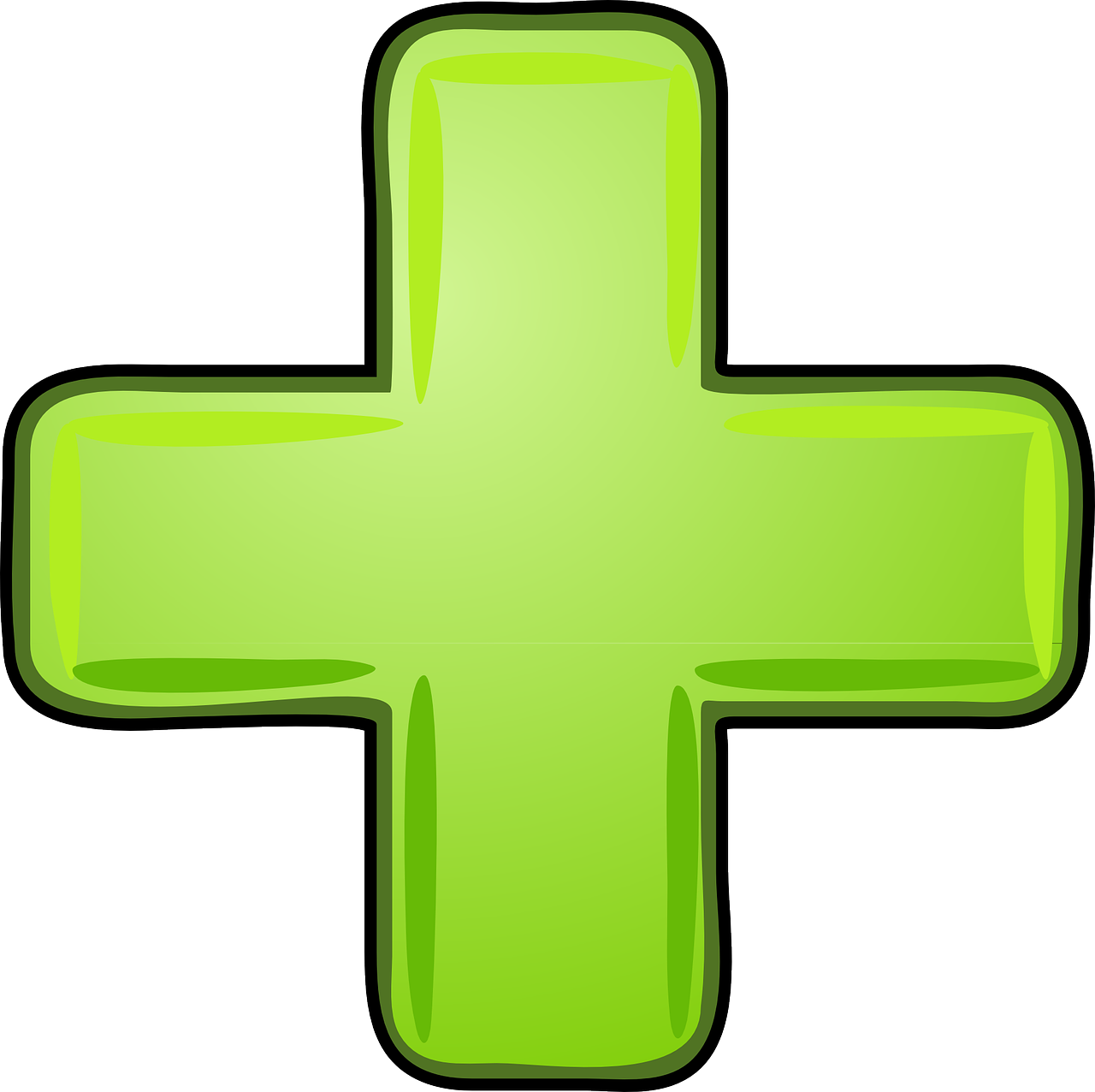 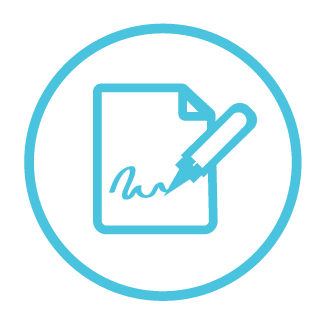 répéter
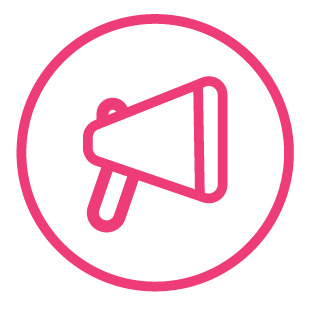 [and]
écrire
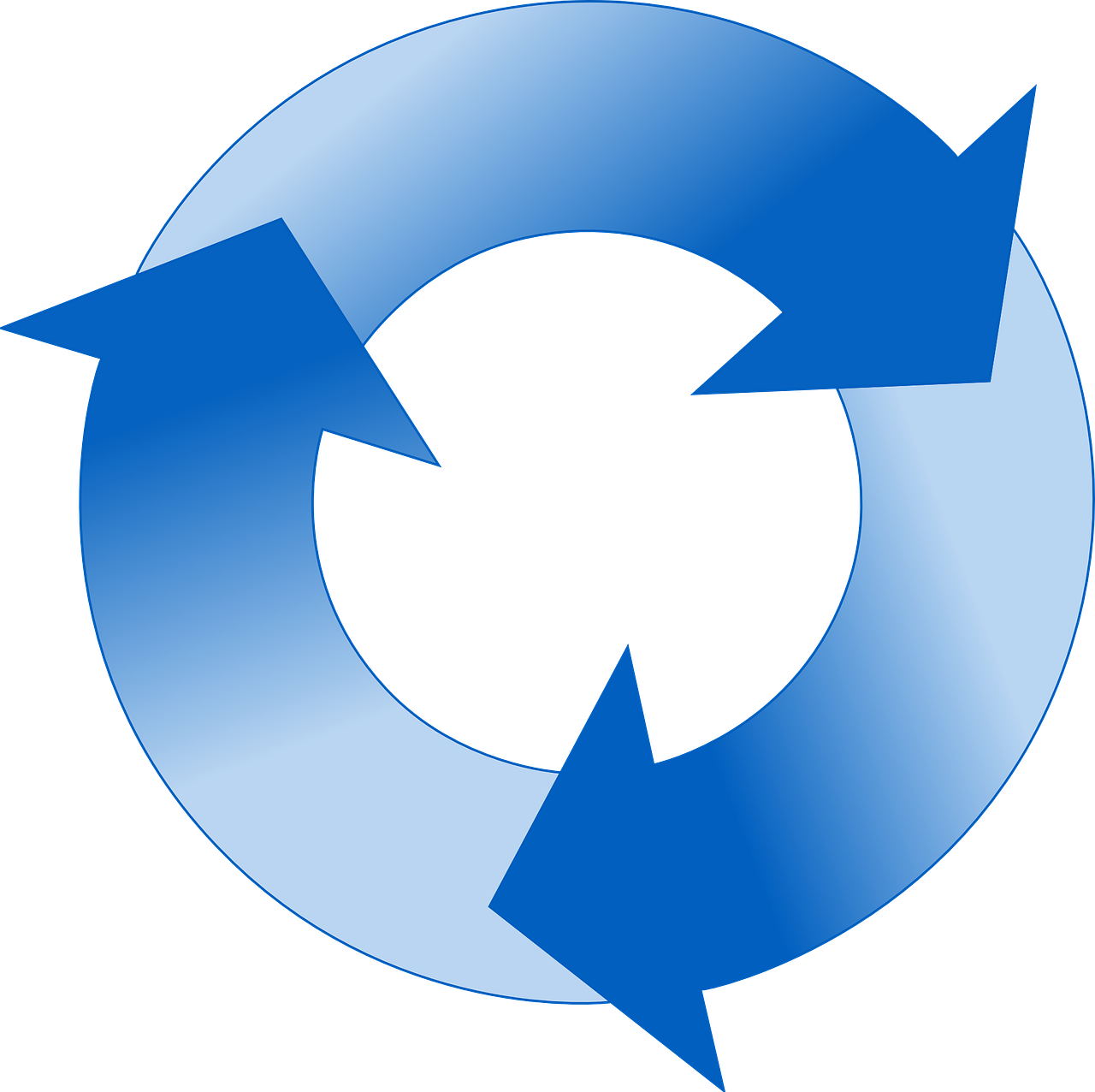 parler
et
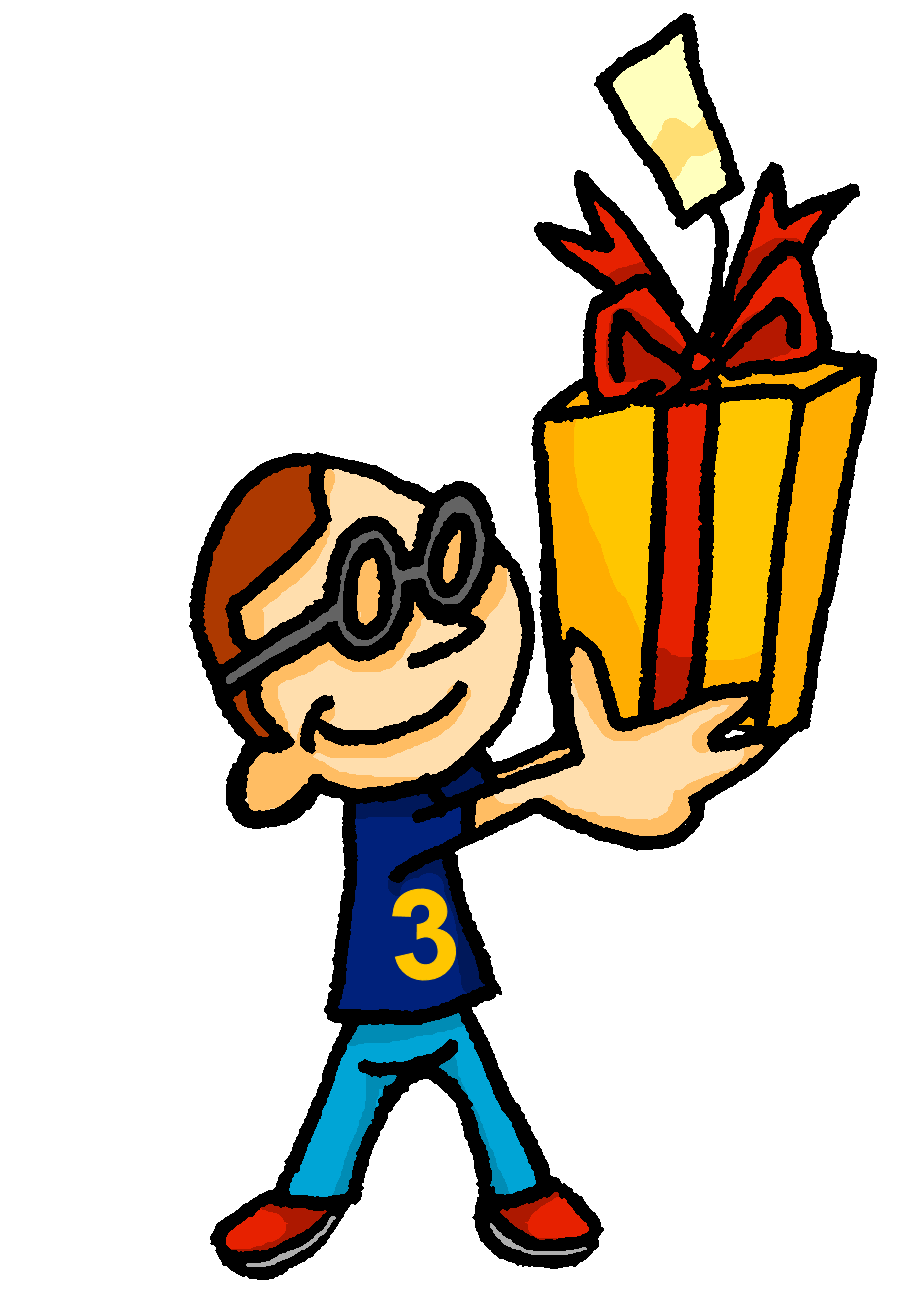 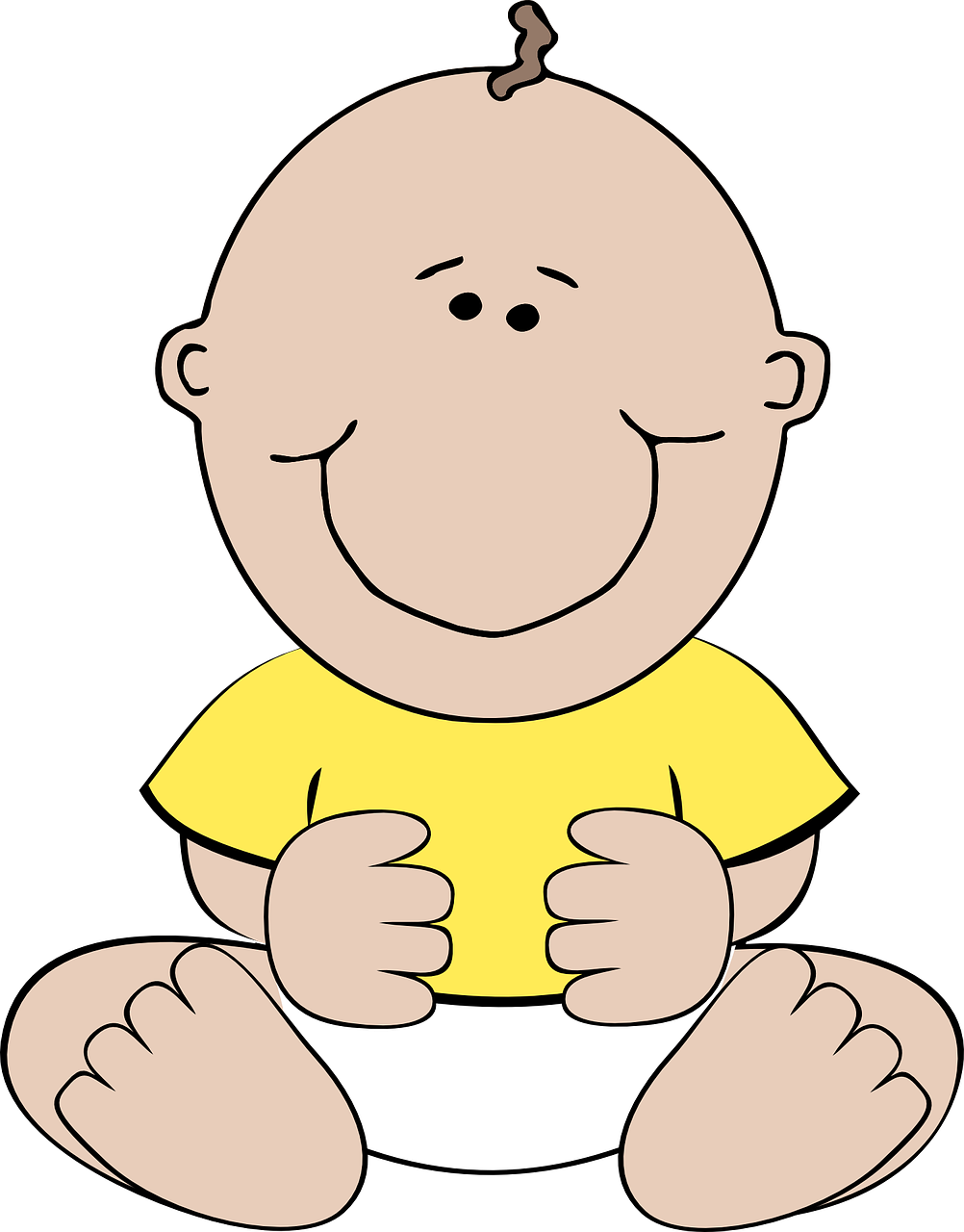 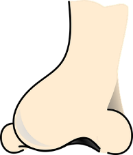 bébé
donner
nez
[to give]
[Speaker Notes: Timing: 2 minutes

Aim: to recap SSC [é] [er] [et] [ez], which are the same sound written differently.

Procedure:
Introduce and elicit the pronunciation of the individual SSC [é, et, et, ez] and the source word ‘répéter’, which has both spellings of the sound.
Click to bring on the picture and get students to repeat (with gesture, if using).
Present and practise the cluster words. 

Gesture: gesture for répéter – hand with thumb and two fingers pointing forwards doing a three downwards motions, one for each syllable of the word.
https://www.signbsl.com/sign/repeat (the 2nd video marked again: repeat with the female signer)]
[è|ê]
[è] and [ê] sound almost the same. [ê] is a little longer and deeper.
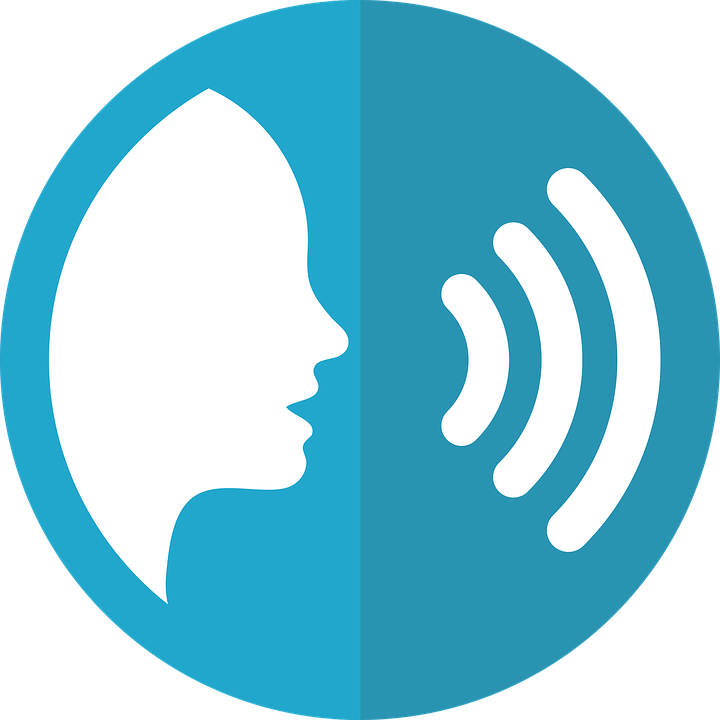 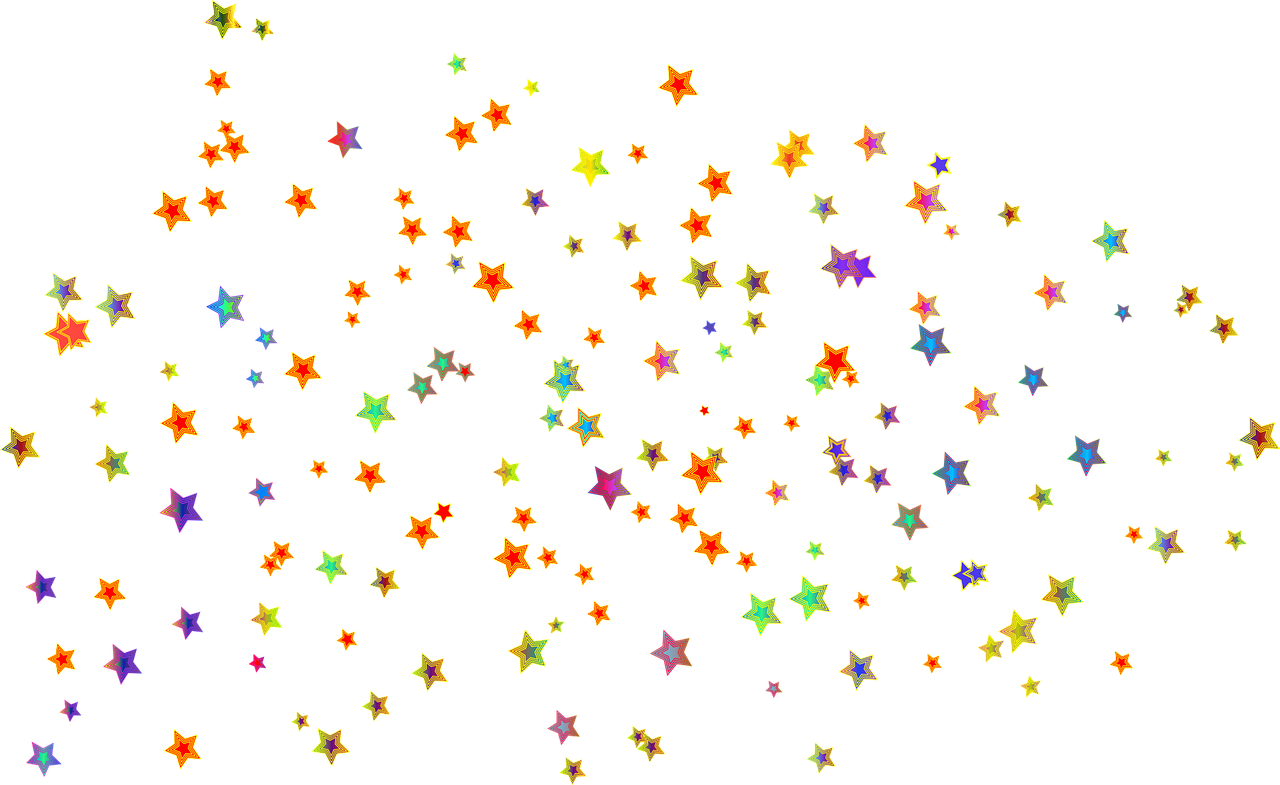 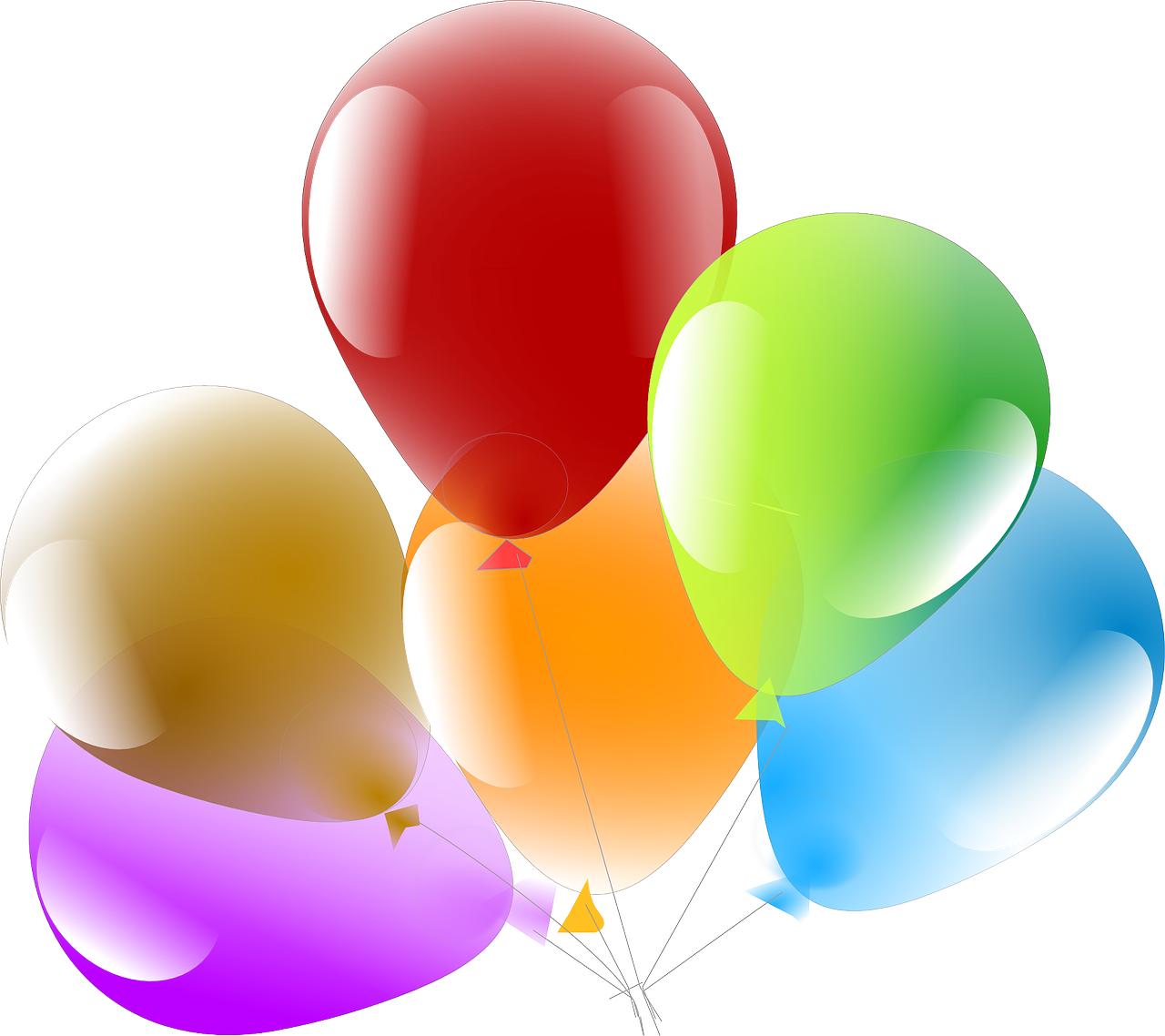 prononcer
fête
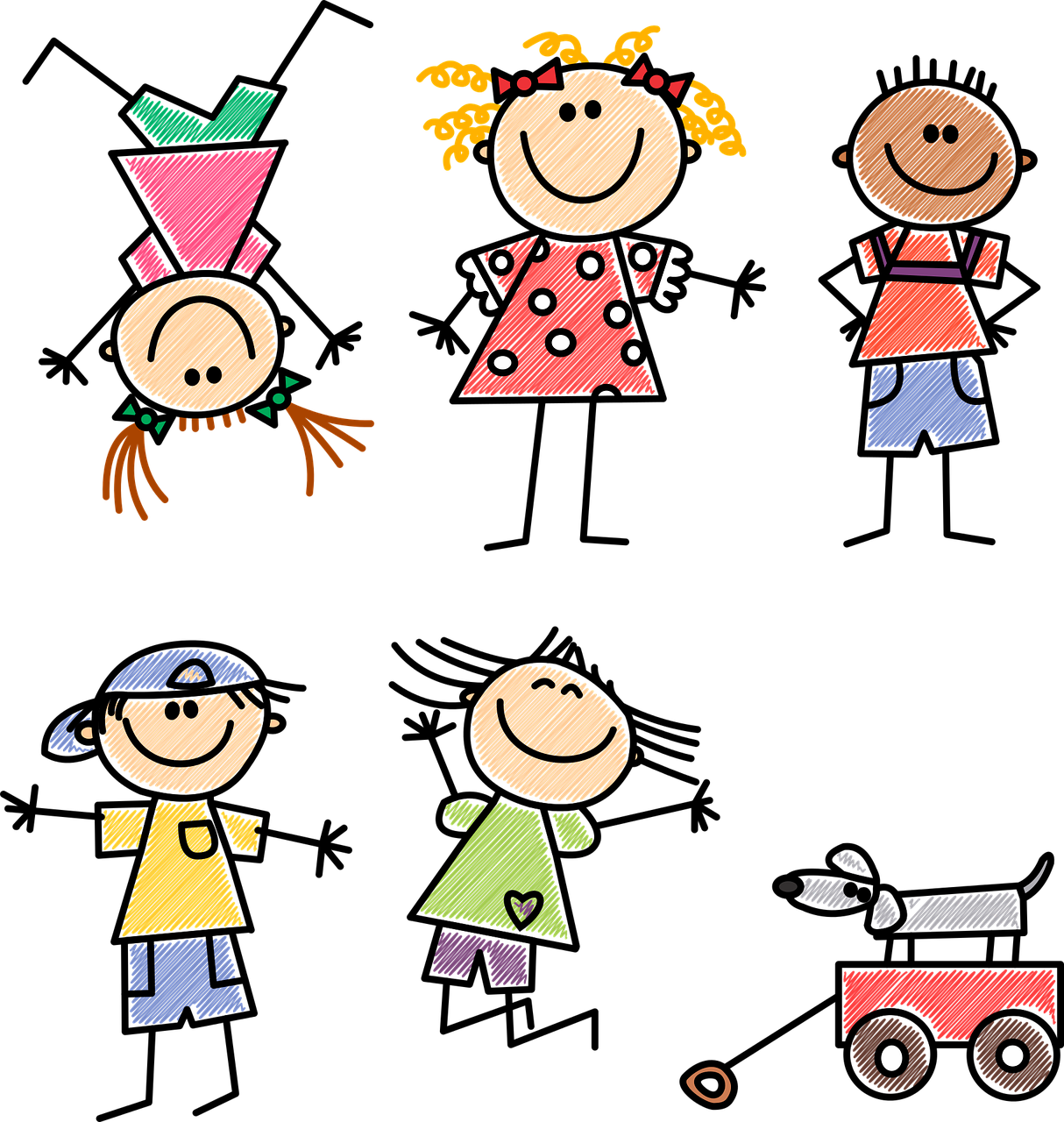 to be, being
être
frère
(brother)
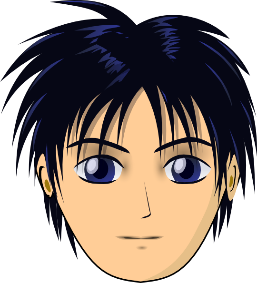 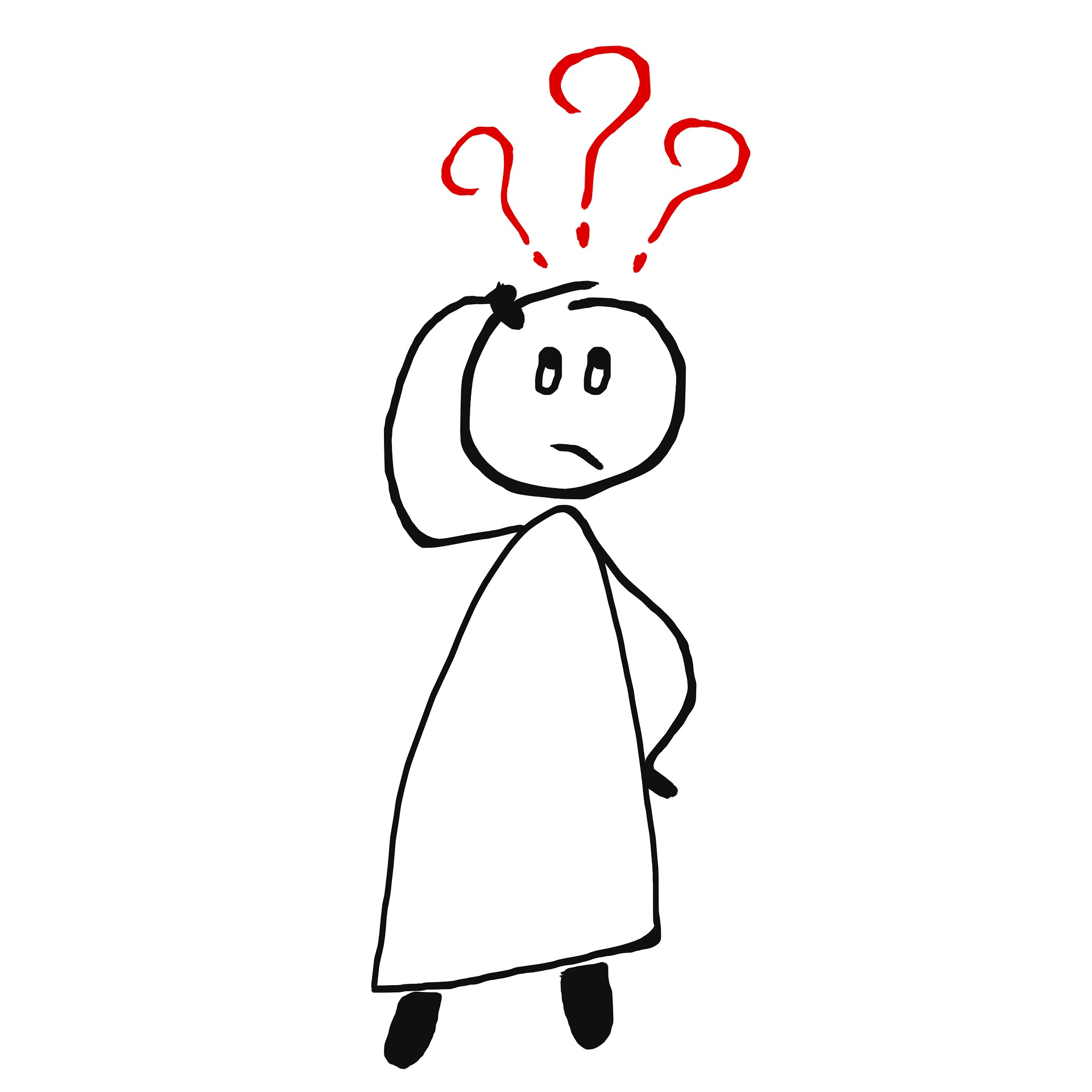 (party, celebration)
problème
tête
(head)
[Speaker Notes: Timing: 2 minutes

Aim: to recap SSC [è] and [ê] which are the same sound written differently.

Procedure:
Introduce and elicit the pronunciation of the individual SSC [è] and the source word ‘xxx’, which has both spellings of the sound.
Click to bring on the picture and get students to repeat (with gesture, if using).
Present and practise the cluster words. 

Gesture: gesture for fête: raise both hands in the air (middle three fingers facing down in a partial fist, with thumb and pinkie facing upwards) and move up and down alternate left and right to suggest a celebration-style dance.
Source: https://www.signbsl.com/sign/party (the 3rd video from the right is the best one, in my view)]
Le six janvier à Lorient en France
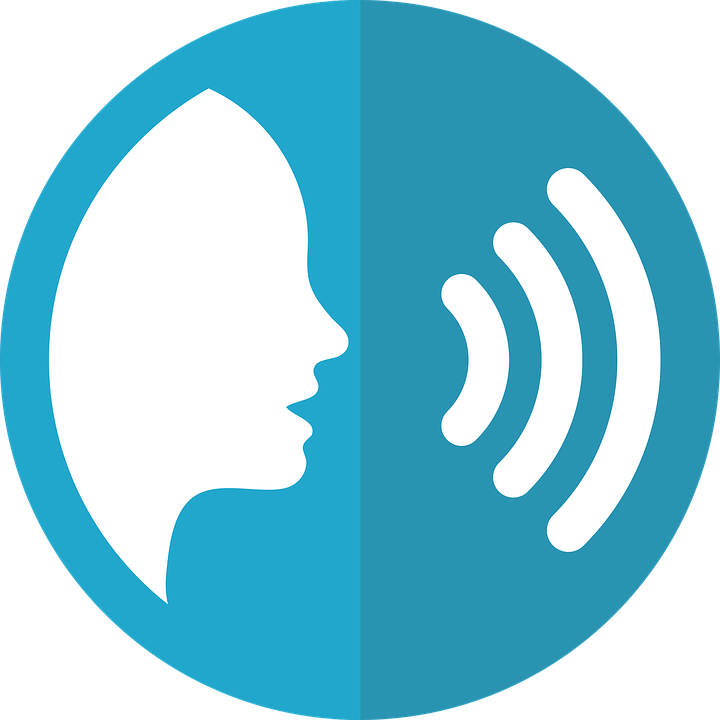 [è|ê] ou [é|er]
Écoute et écris les mots en français. Puis, prononce le texte.
prononcer
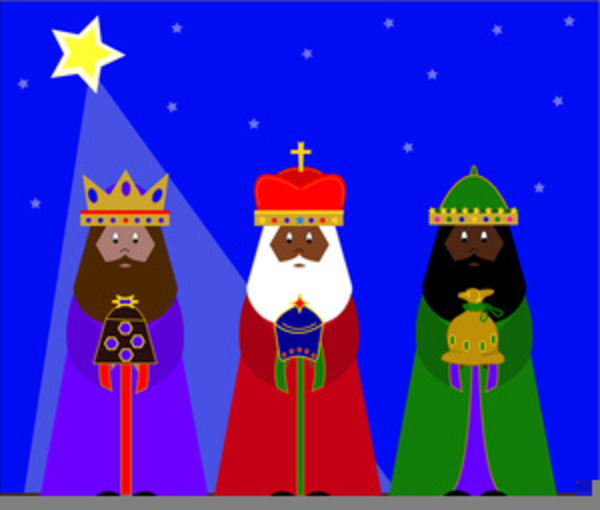 _  ___
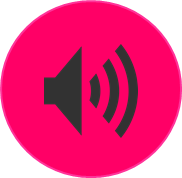 ____
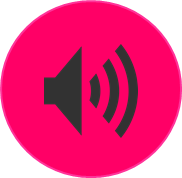 _  ___
____
____
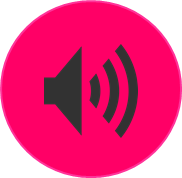 ___
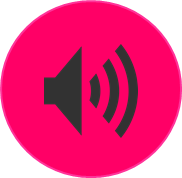 ____
____
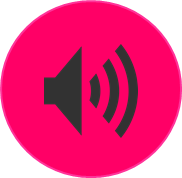 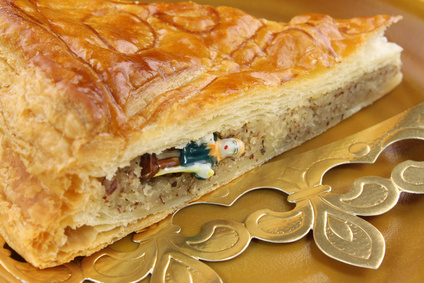 ___
____
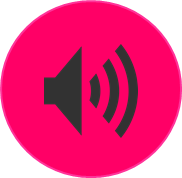 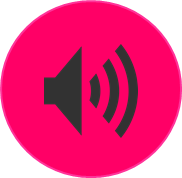 ____
__
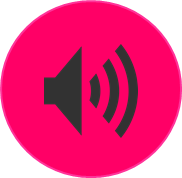 cette = this
la couronne = crown
[Speaker Notes: Timing: 8 minutes

Aim: to consolidate SSC [è|ê] and [é|er].

Procedure:
Tell pupils that all of the missing words have either the SSC [è|ê] or [é|er] and that there some words they have met before and a few words they don’t know.  They should just listen and have a go at writing down what they hear.
Pupils number 1 – 12 in their books.
Click to listen to each sentence.  Pupils write the missing words (or just SSC letters – see below).
They may need to listen to each sentence several times.
Click to reveal and check answers.
Teachers elicit pupils’ understanding of the text (Note that they are resources about the Fête des Rois in Y3/4 lessons so the context may be familiar to them).
If time allows, pupils can read the text aloud again in pairs.

Differentiation:
For learners who need more support, just the SSC letters can be gapped, instead.

Frequency: arrivée [1075] couronne [>5000] figurine [>5000] galette [>5000] roi [1364] Source: Londsale, D., & Le Bras, Y. (2009). A Frequency Dictionary of French: Core vocabulary for learners London: Routledge.]
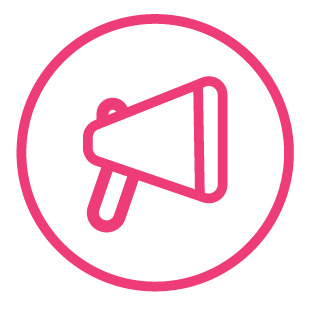 Vocabulaire
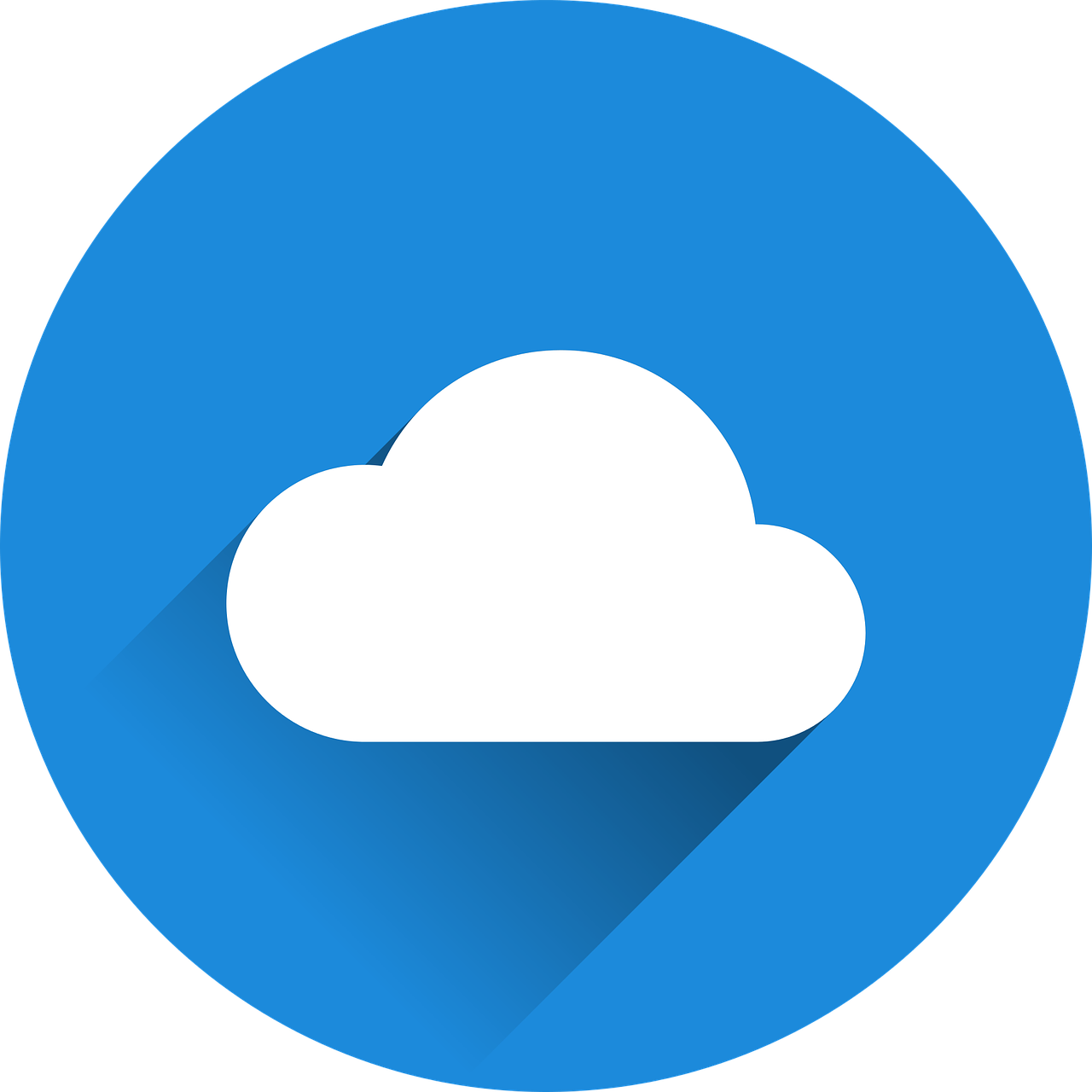 mots
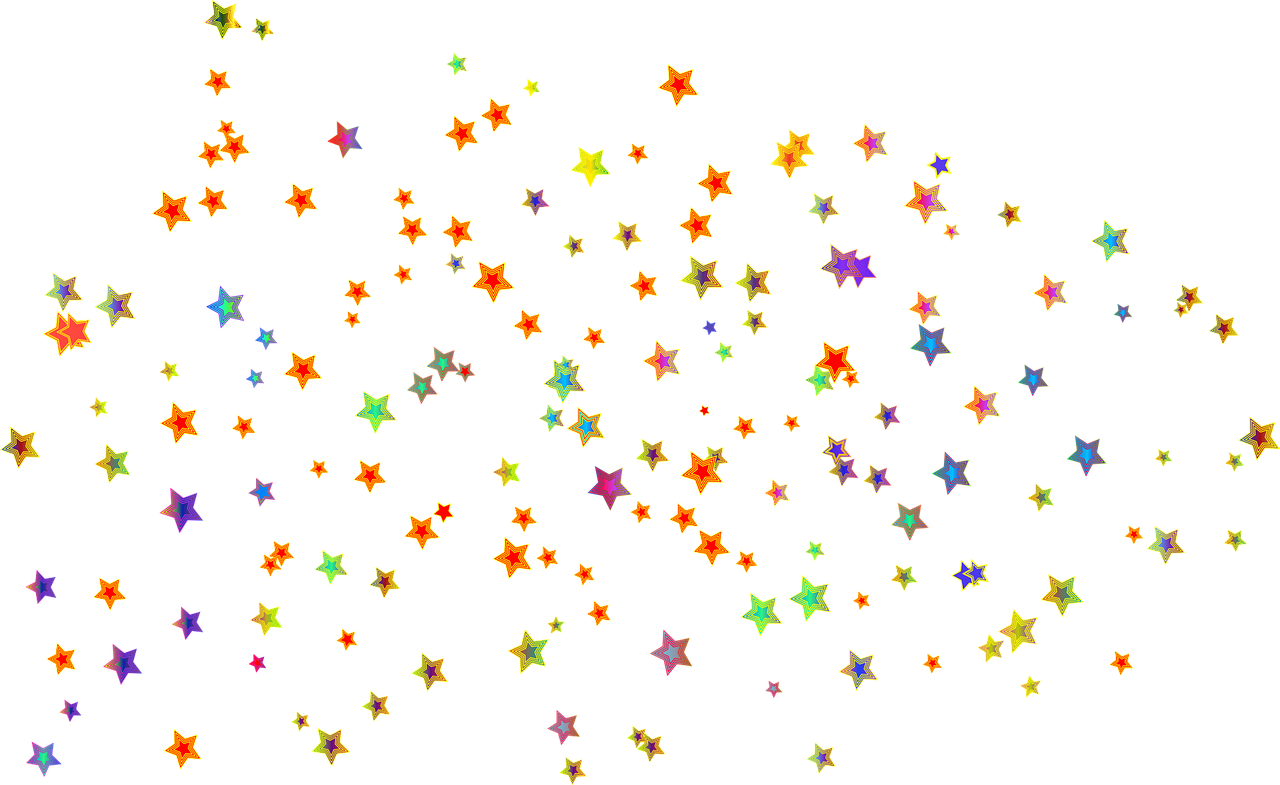 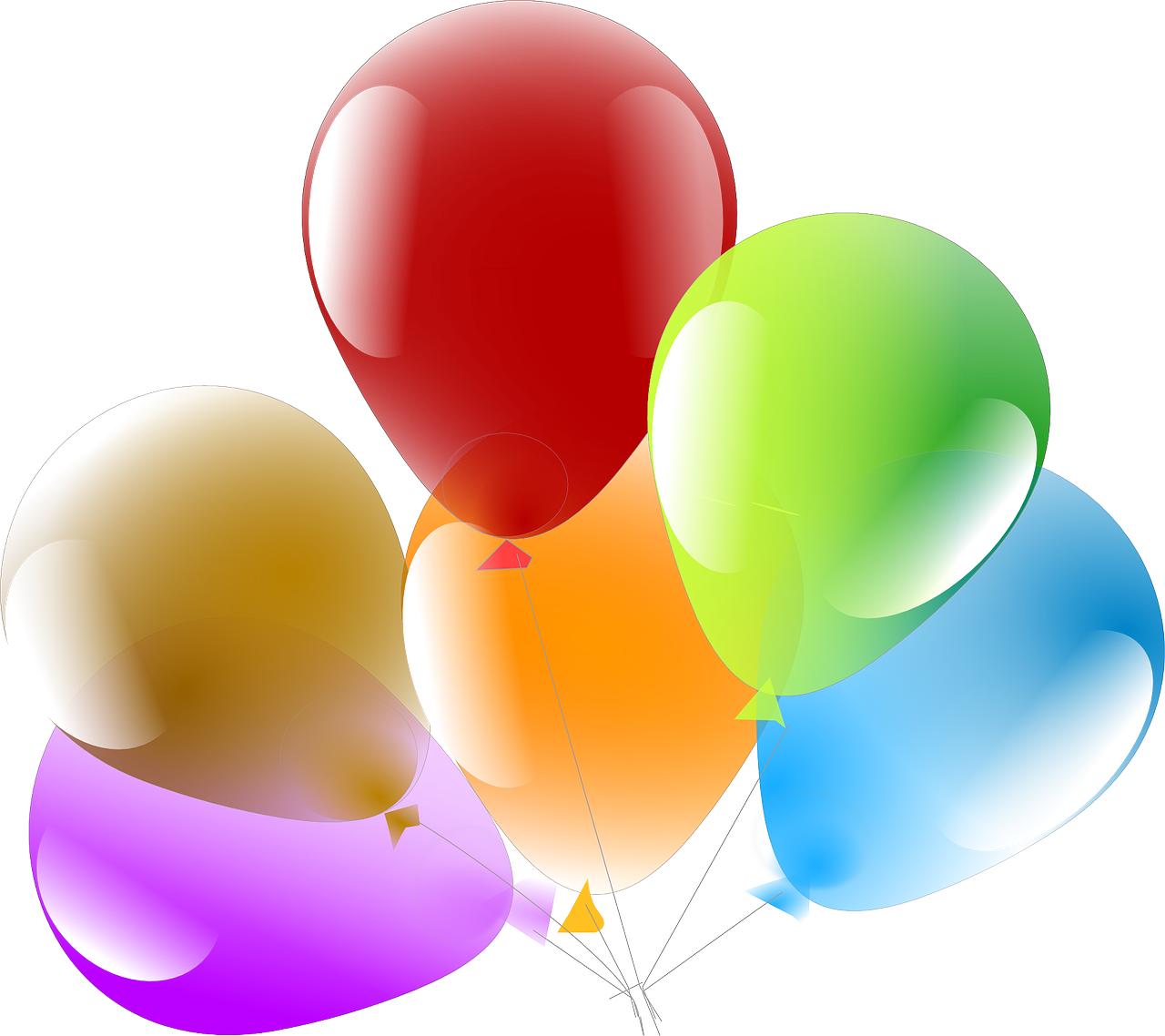 l’histoire
la santé
vocabulaire
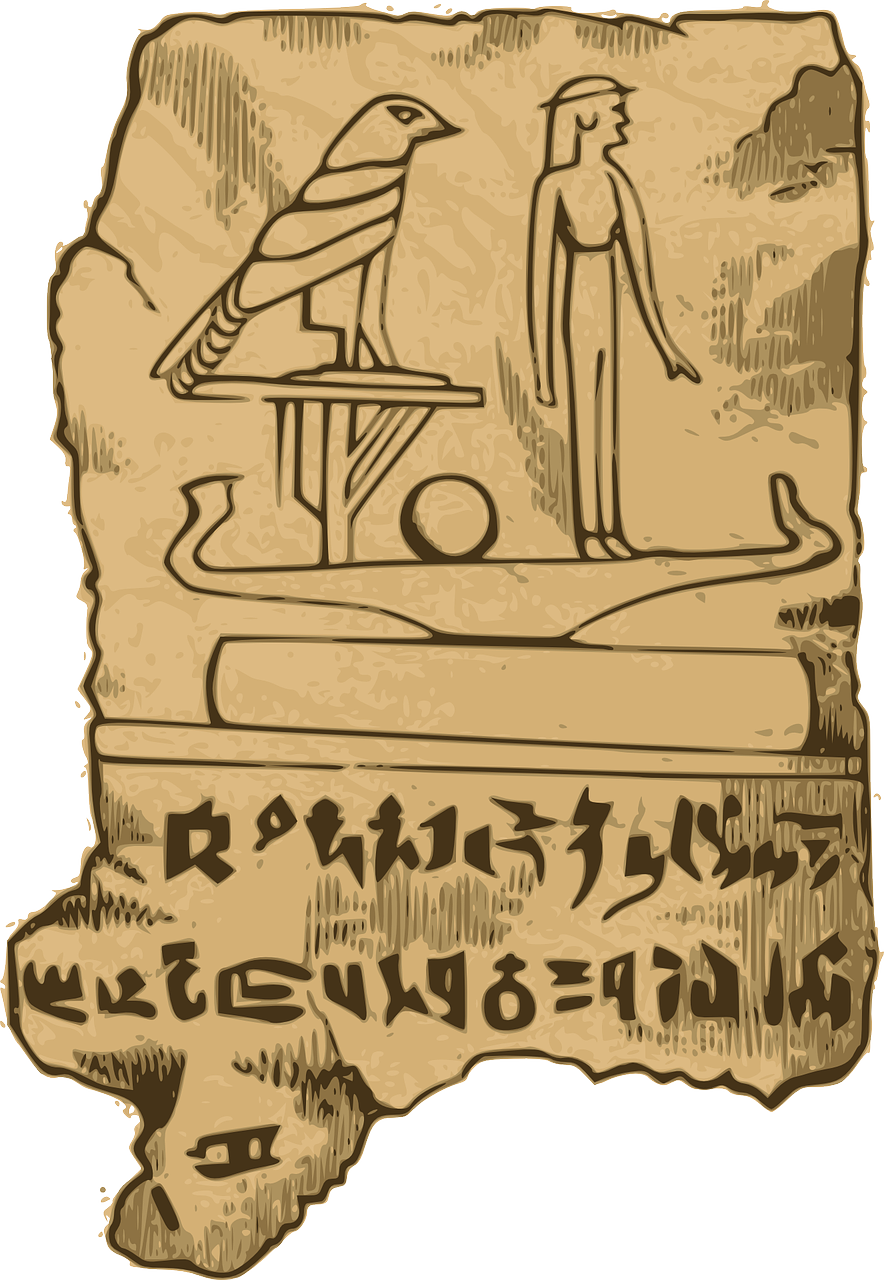 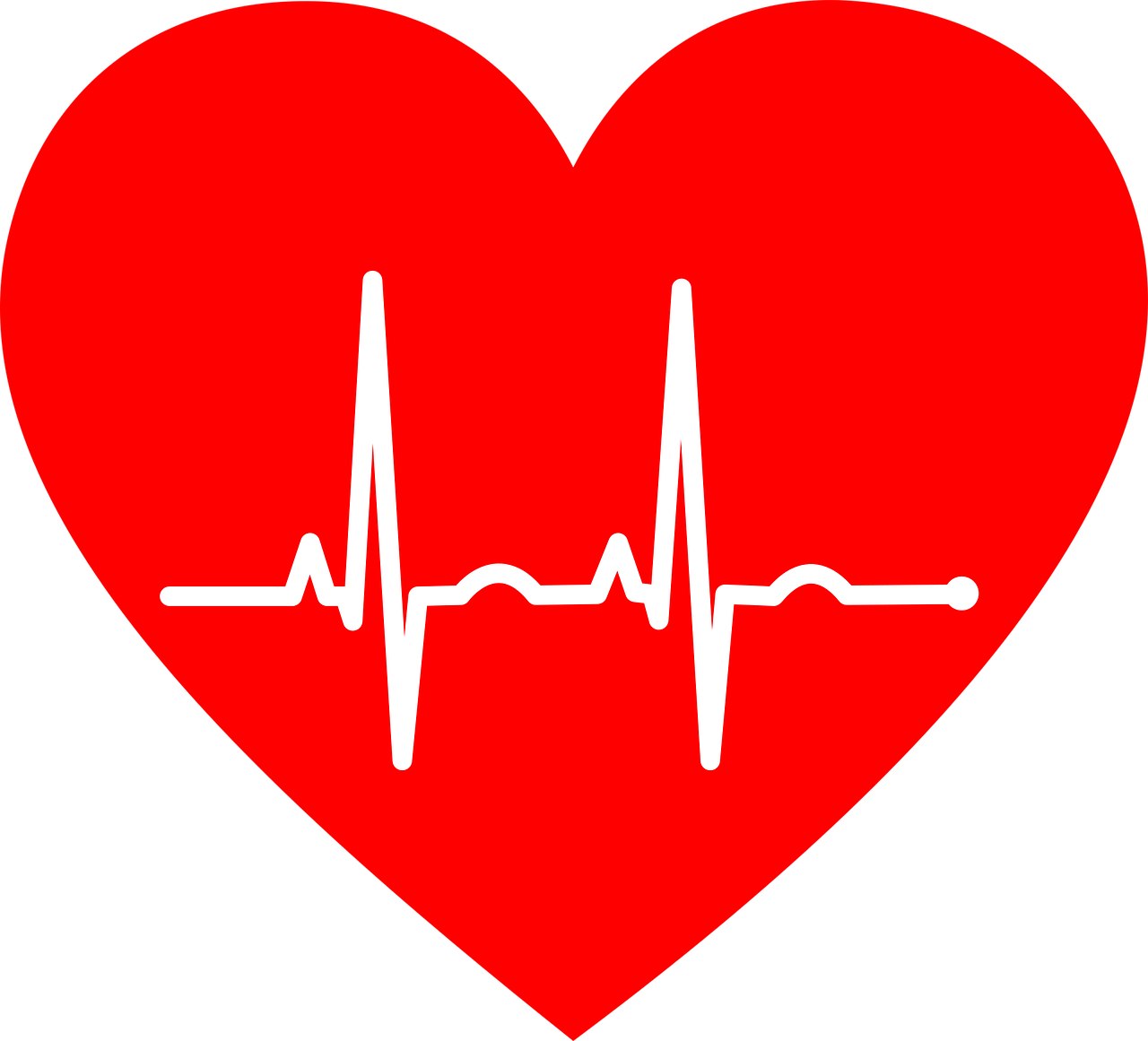 party, celebration, festival
la fête
item of clothing
le vêtement
year
history
people
health
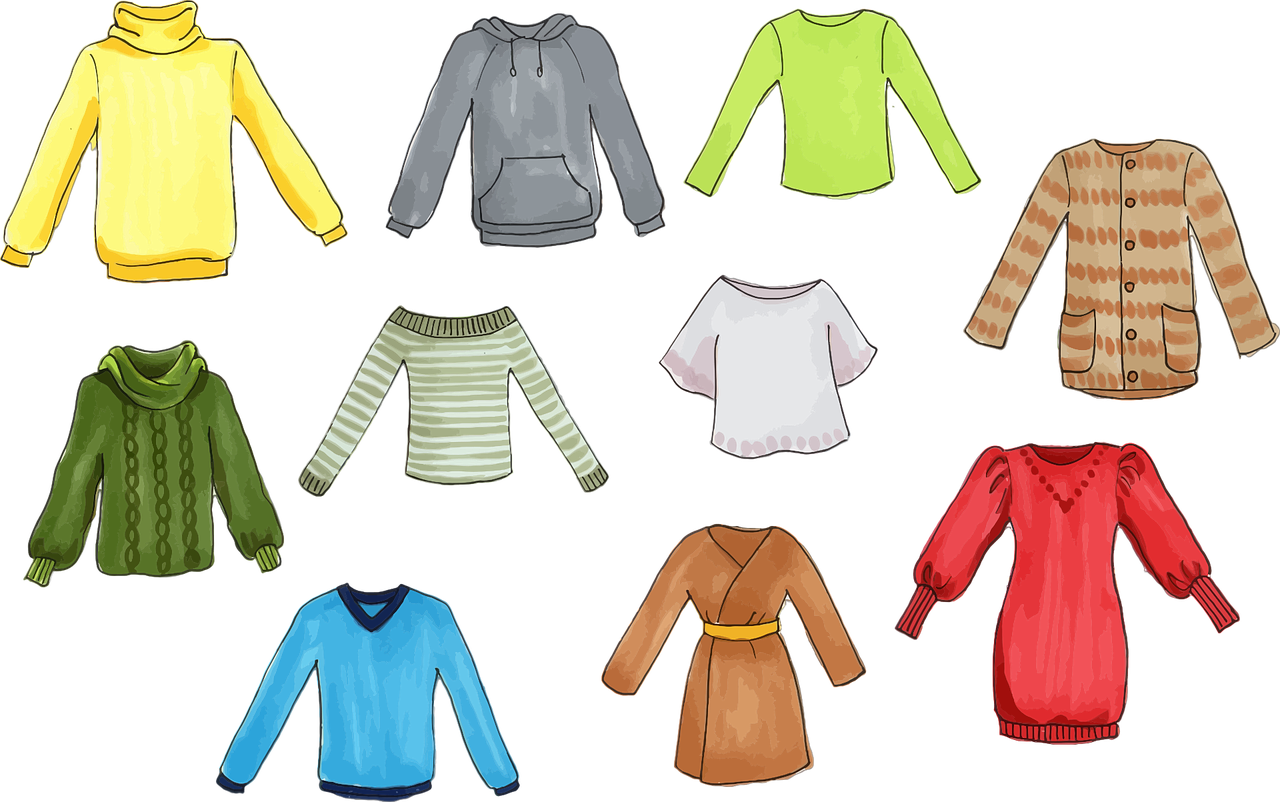 l’année
les gens
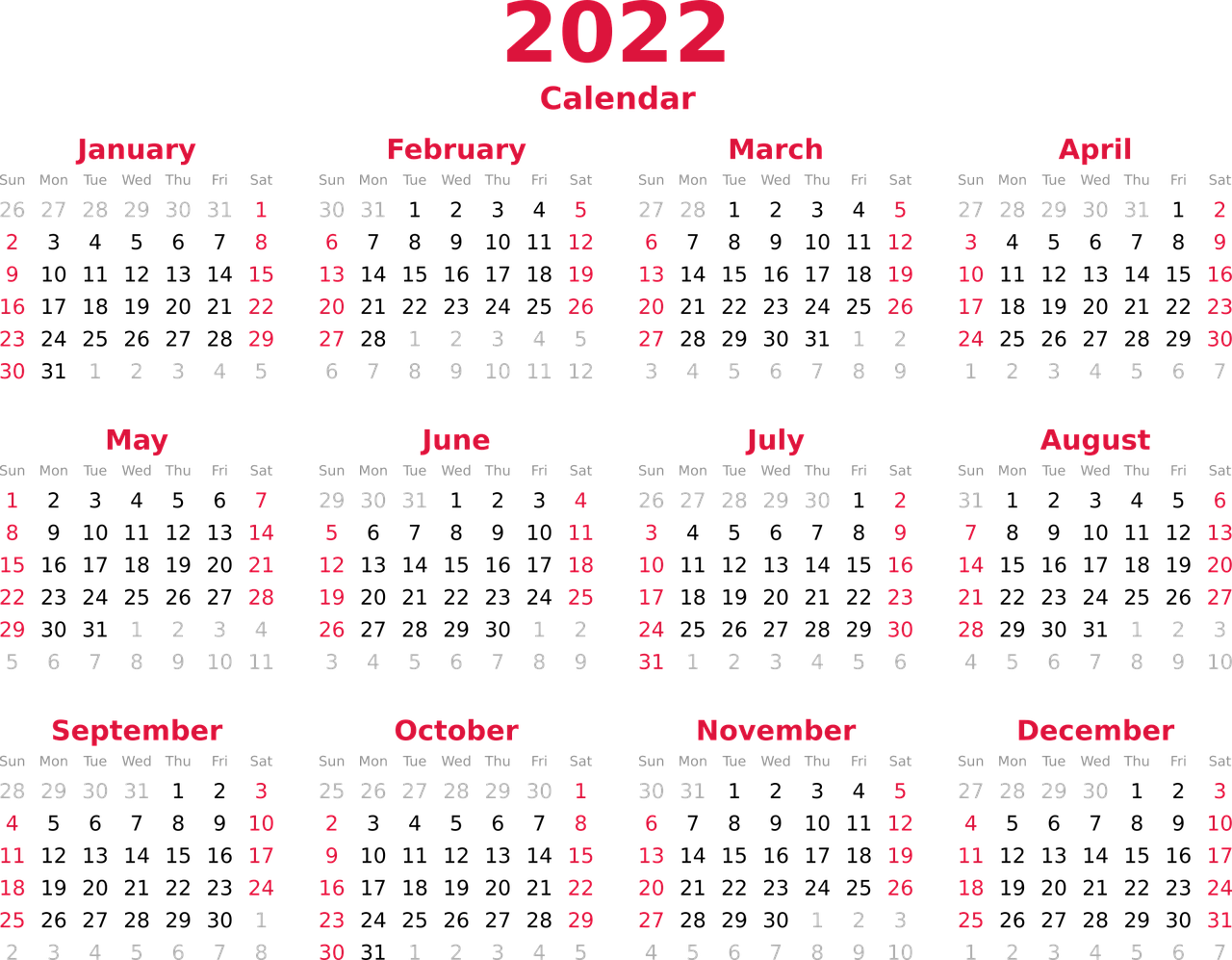 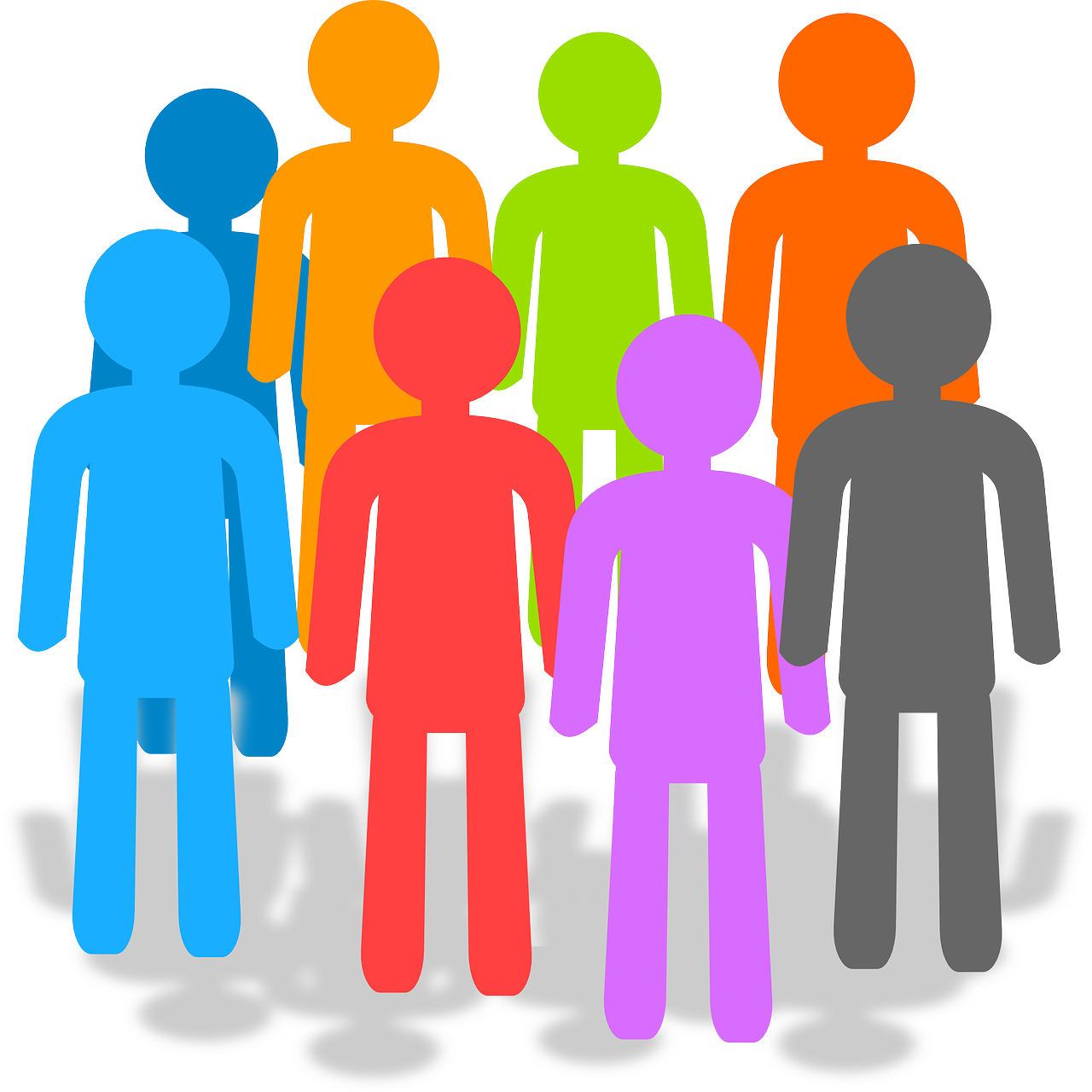 [Speaker Notes: Timing: 4 minutes (4 slides)

Aim: to practise pronunciation and written comprehension of previously taught vocabulary for this week.

Procedure:1. Click for an English word. 
Elicit the French word from the six words provided.
Continue for the remaining 5 items. 
Move to the next three slides to practise spoken recall.]
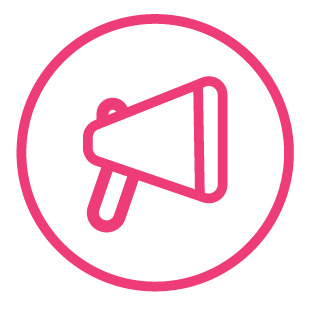 Vocabulaire
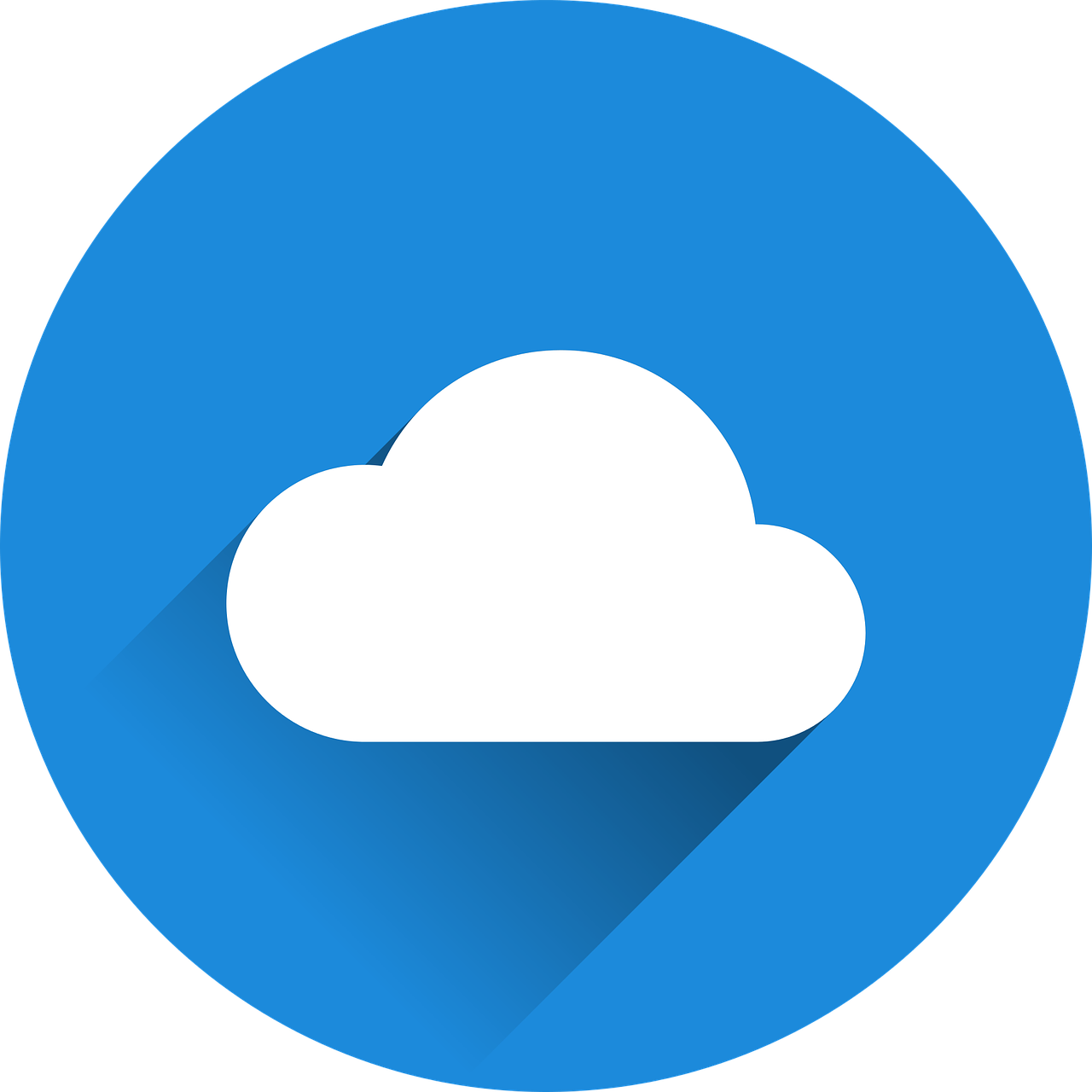 mots
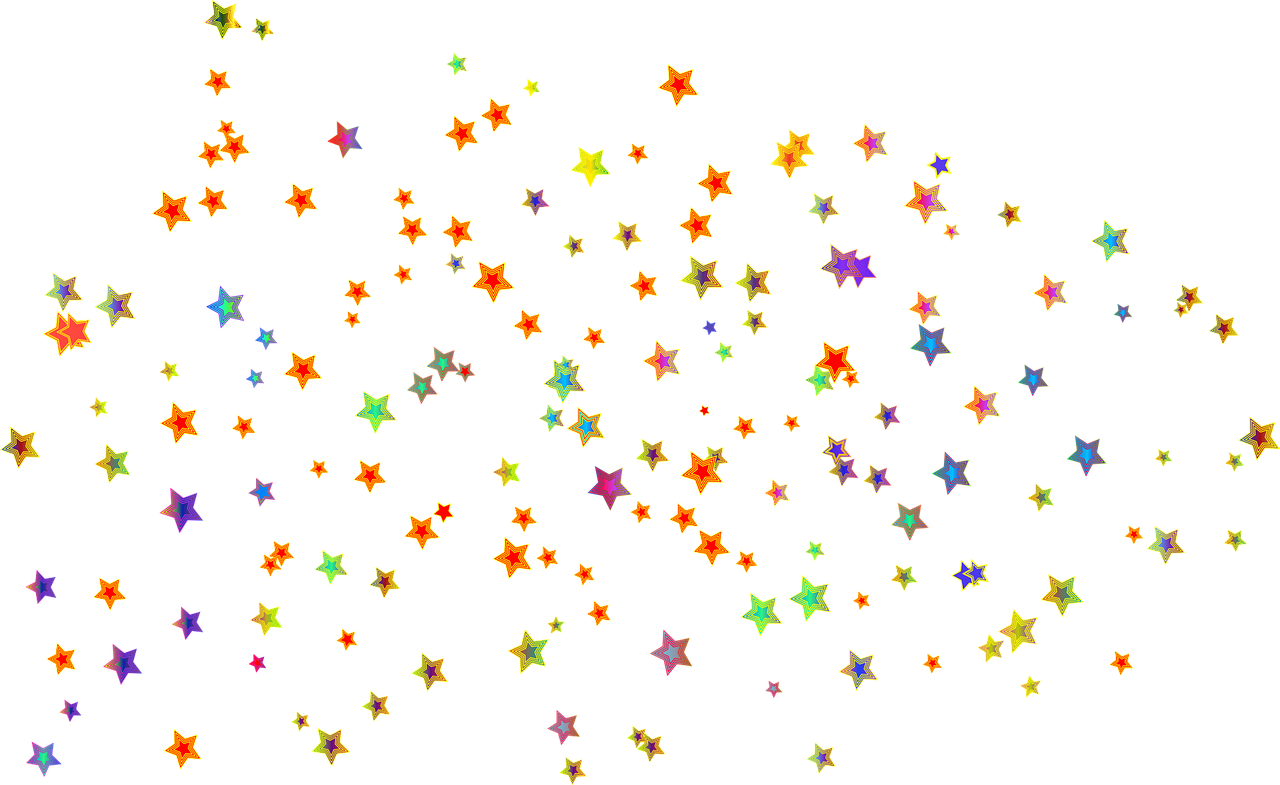 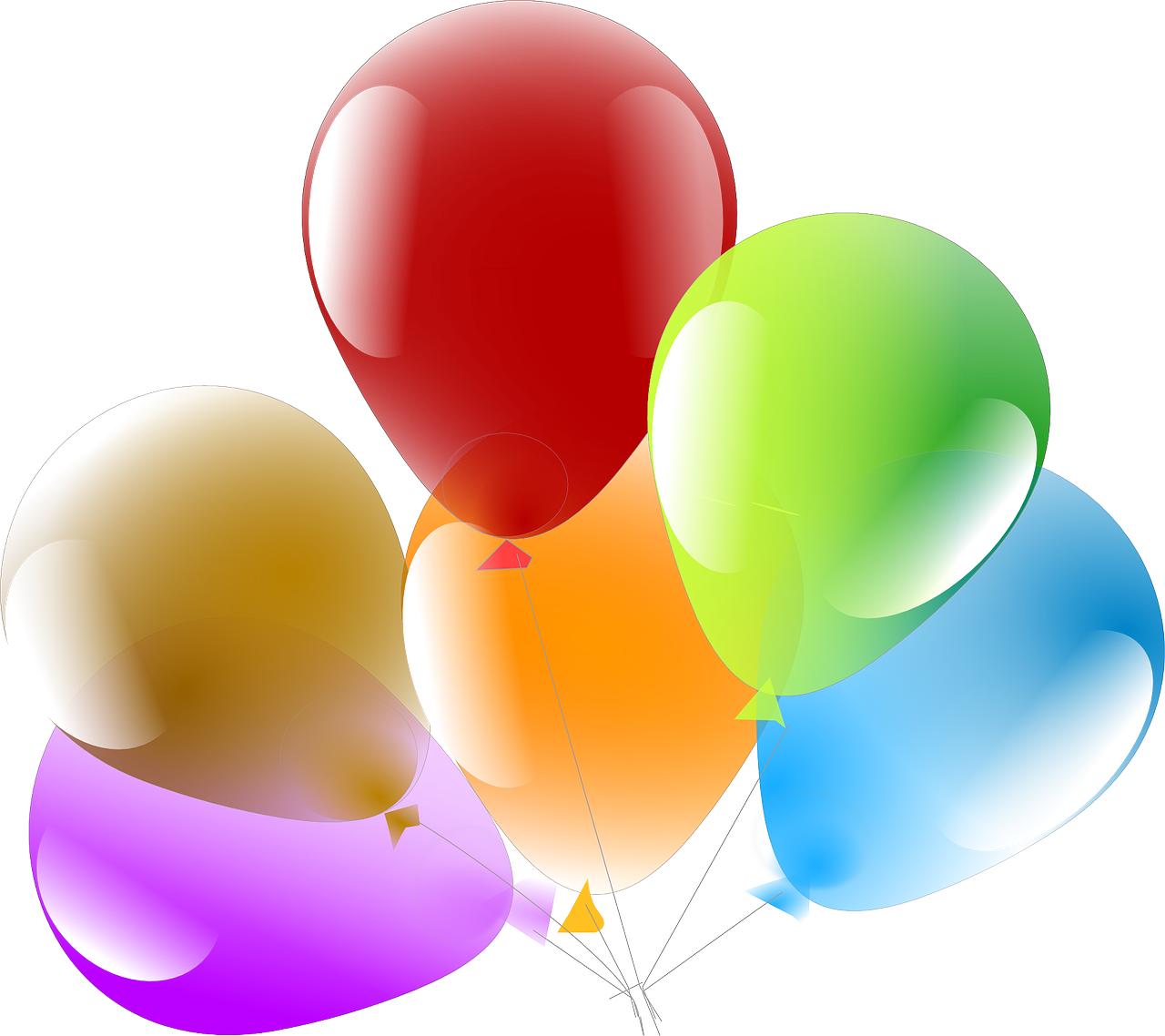 vocabulaire
5
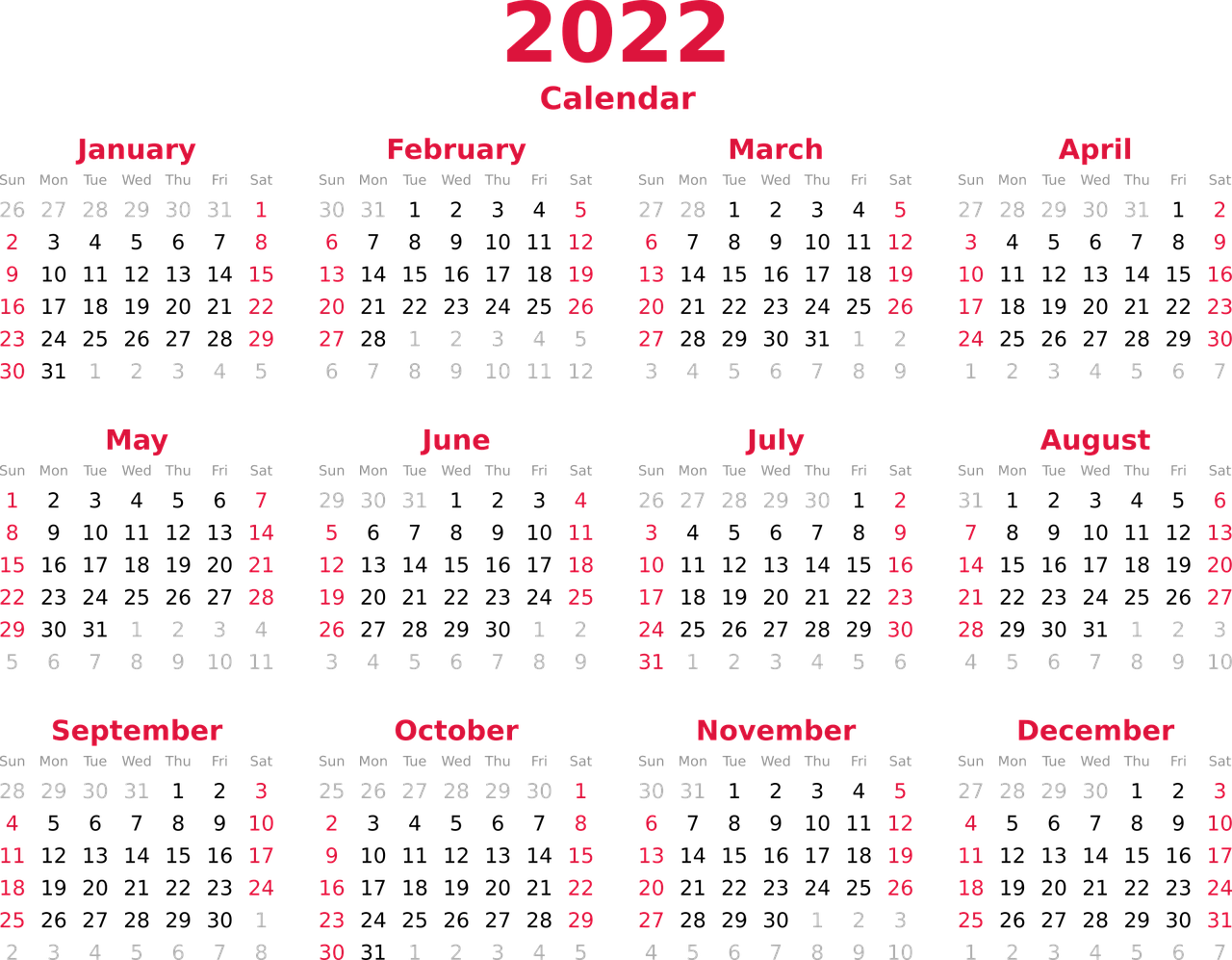 S
l’année
la fête
0
DÉBUT
[Speaker Notes: [1/3]
Aim: to practise spoken recall of previously taught vocabulary

Procedure:1. Click for two picture prompts.
2. Start the 5 second timer.
3. Pupils say the words to a partner.
4. Teacher elicits the two words chorally from pupils.
5. Click to confirm the written answers. (If audio is required, click on the French words to hear it).
6. Continue for the next two slides.]
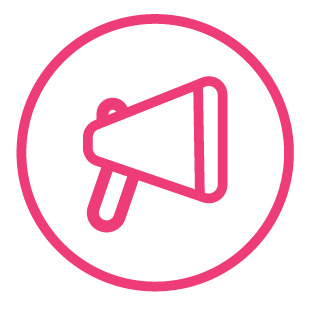 Vocabulaire
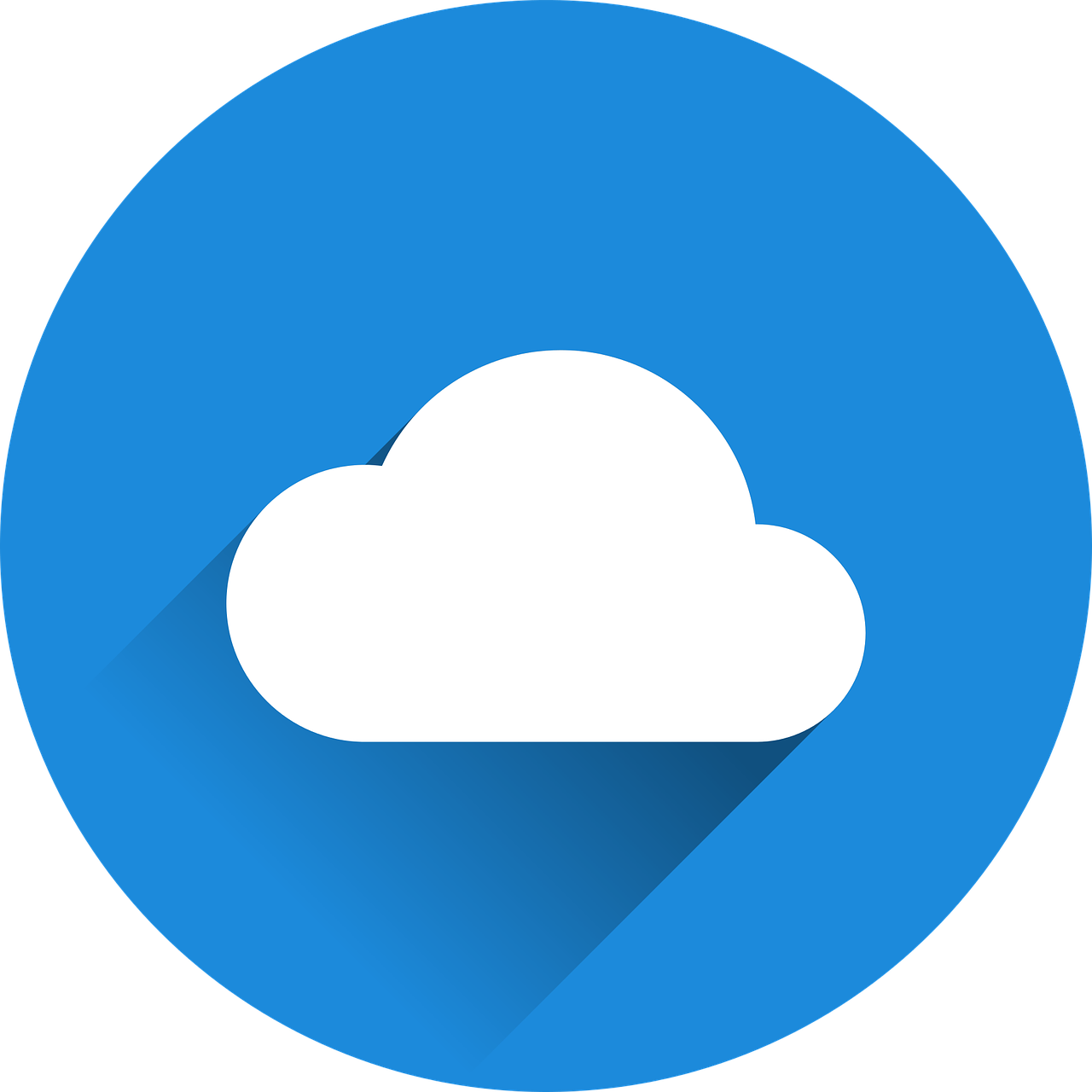 mots
vocabulaire
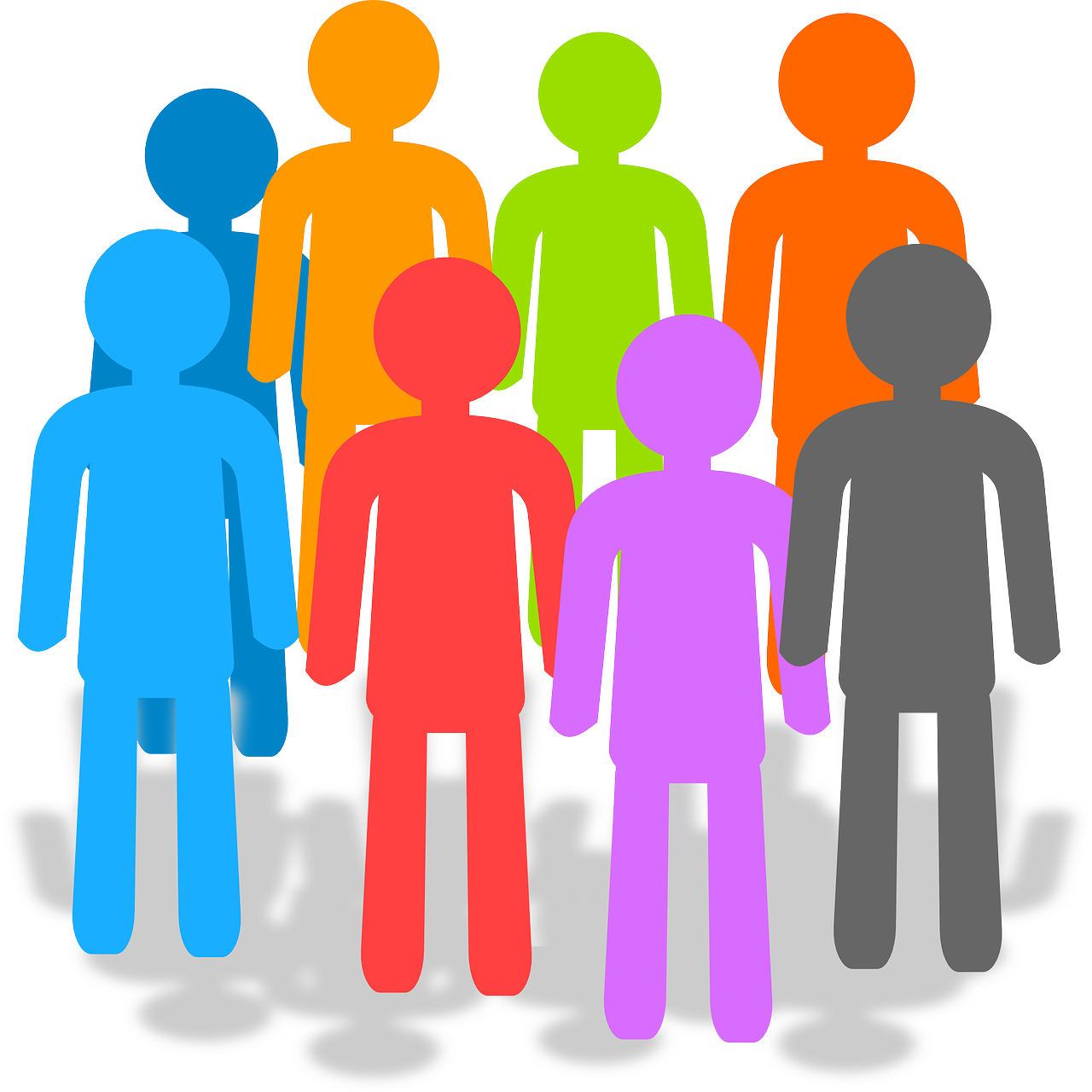 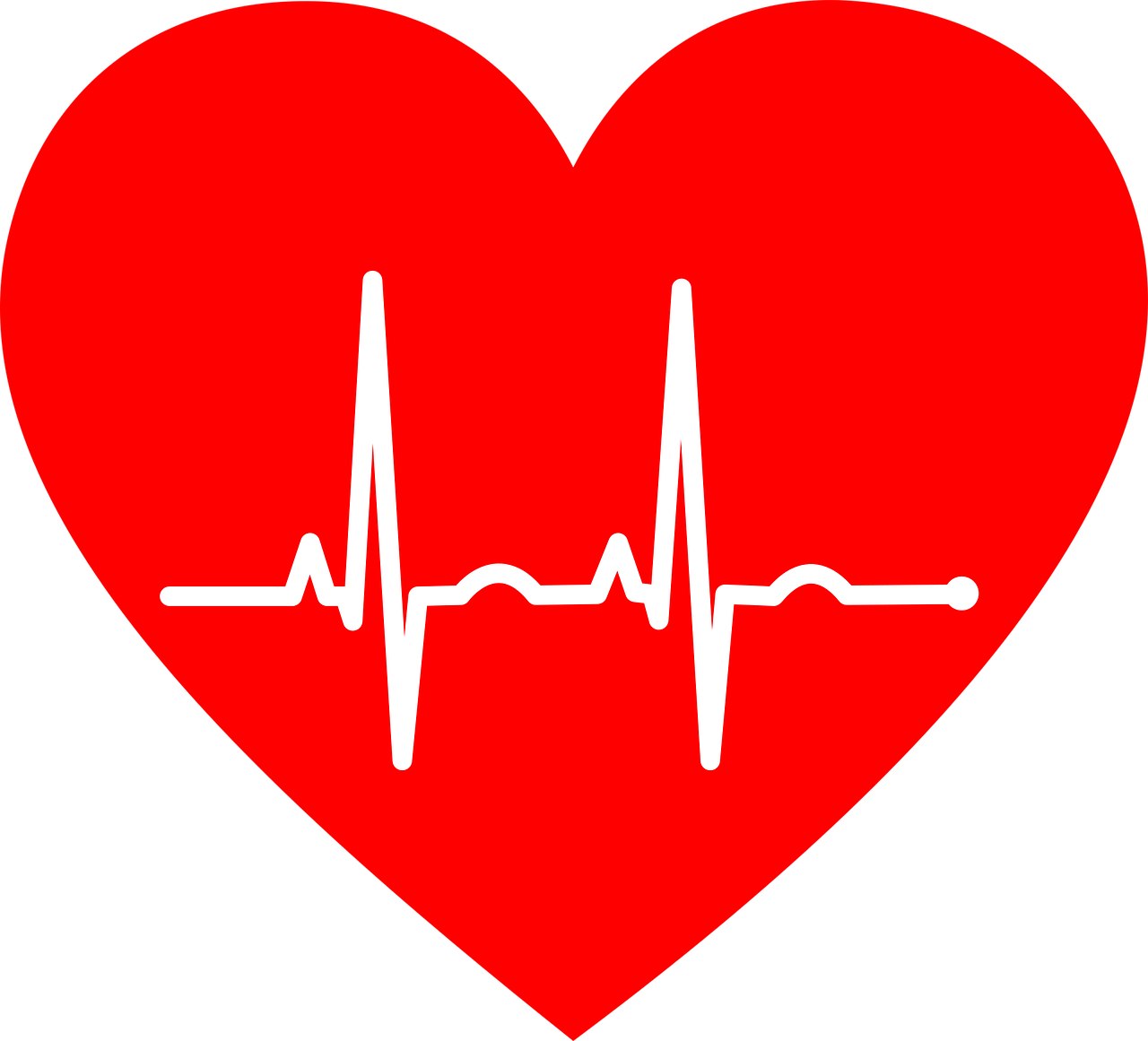 5
S
la santé
les gens
0
DÉBUT
[Speaker Notes: [2/3]]
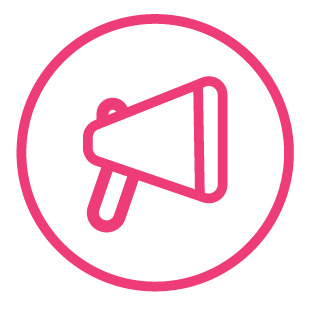 Vocabulaire
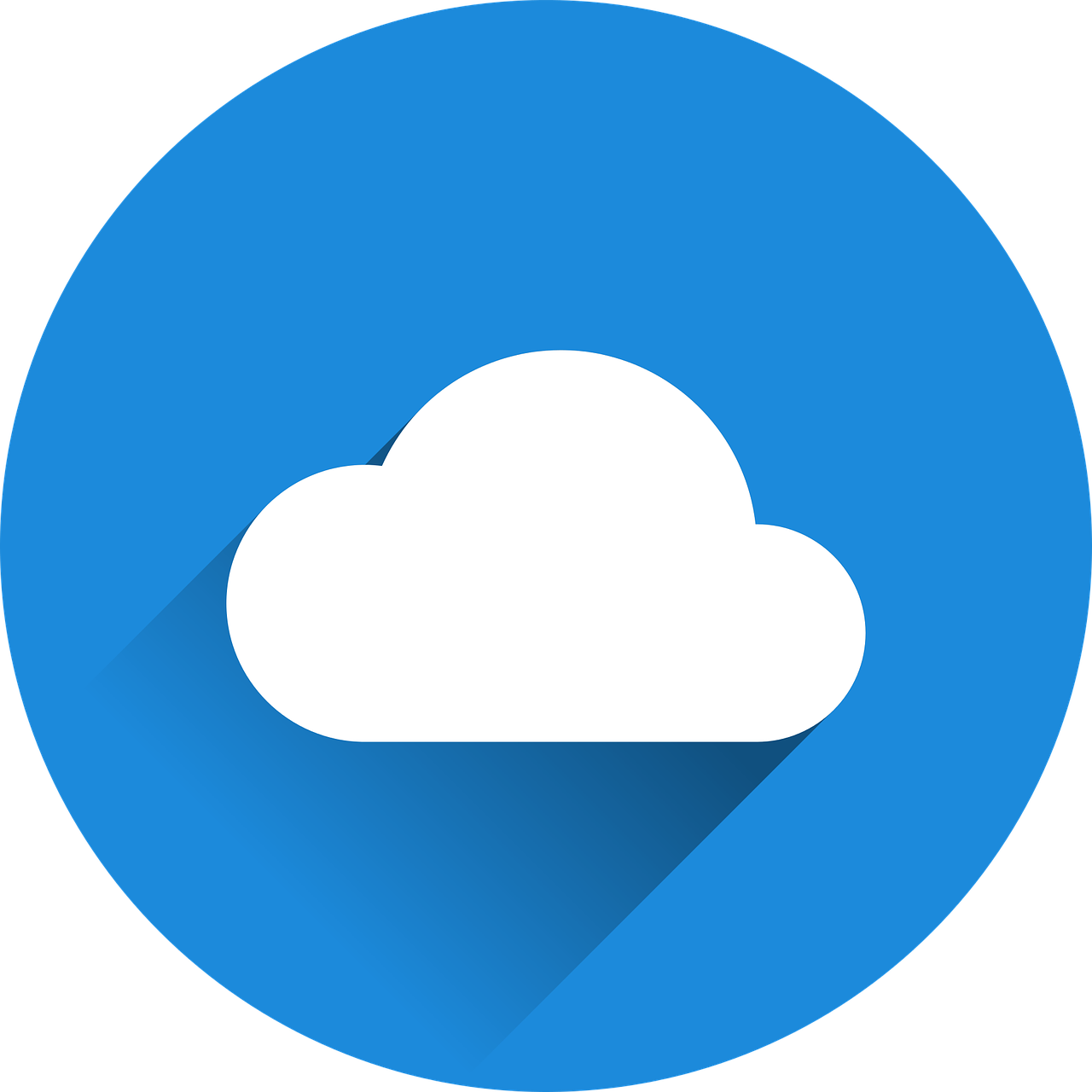 mots
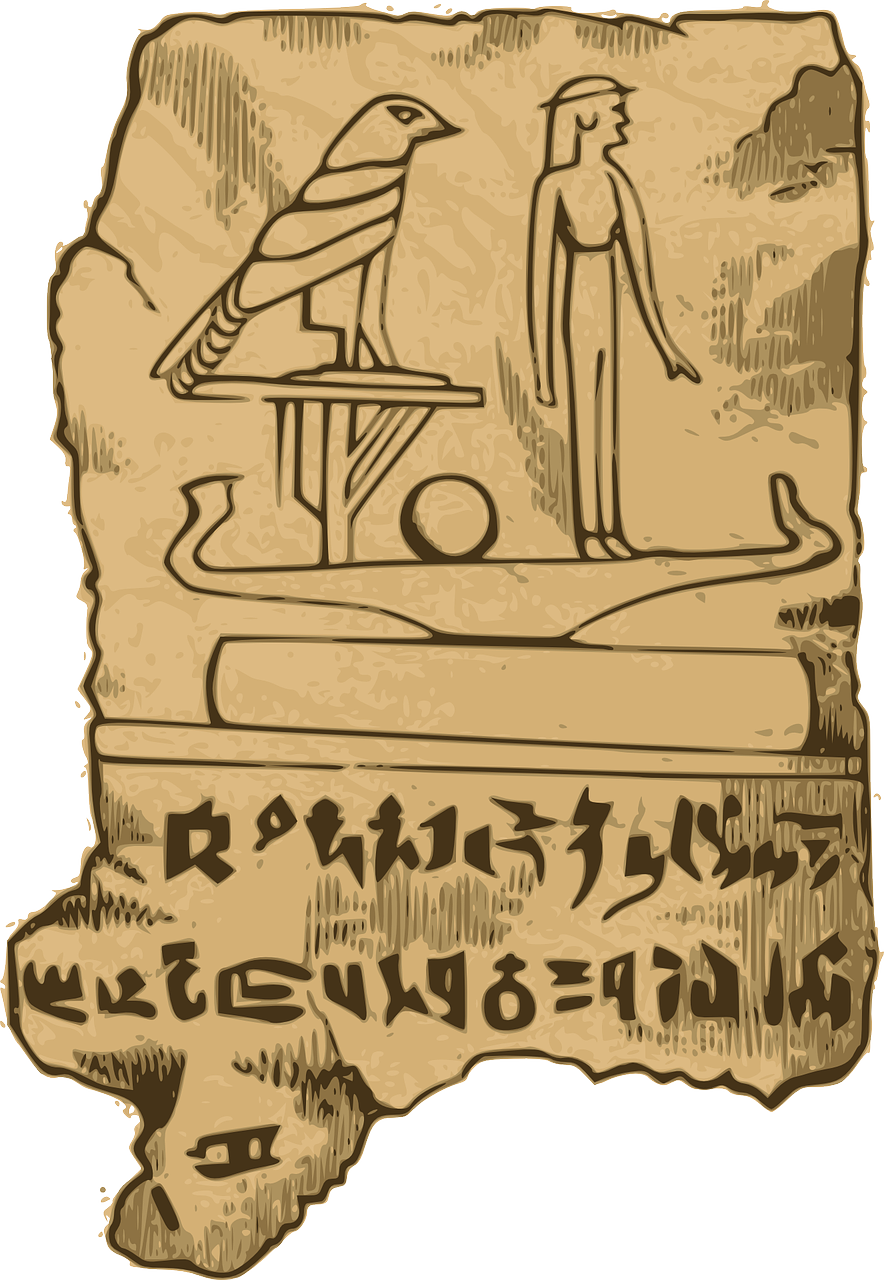 vocabulaire
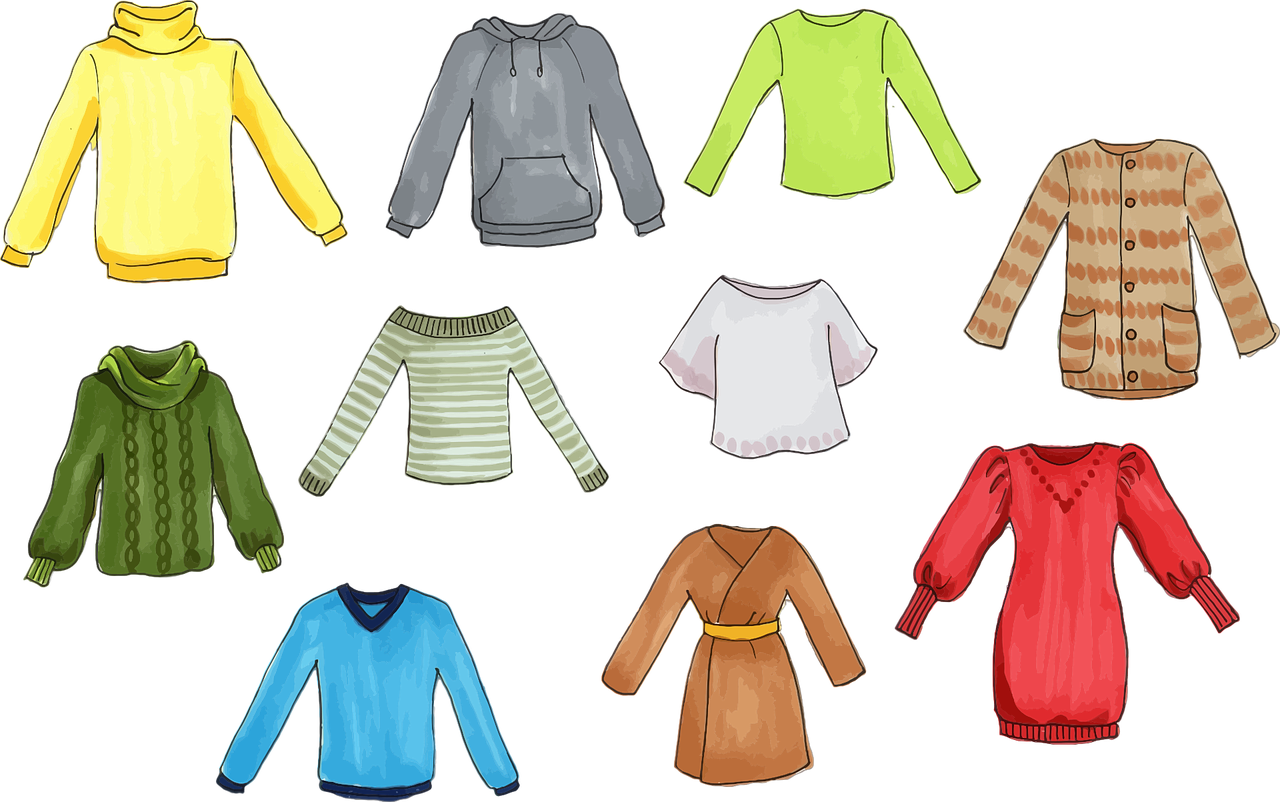 5
S
l’histoire
le vêtement
0
DÉBUT
[Speaker Notes: [3/3]]
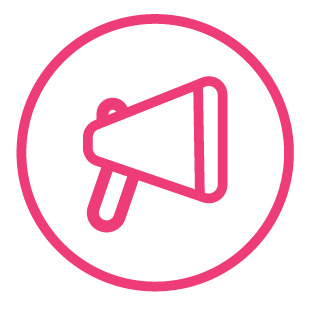 Vocabulaire
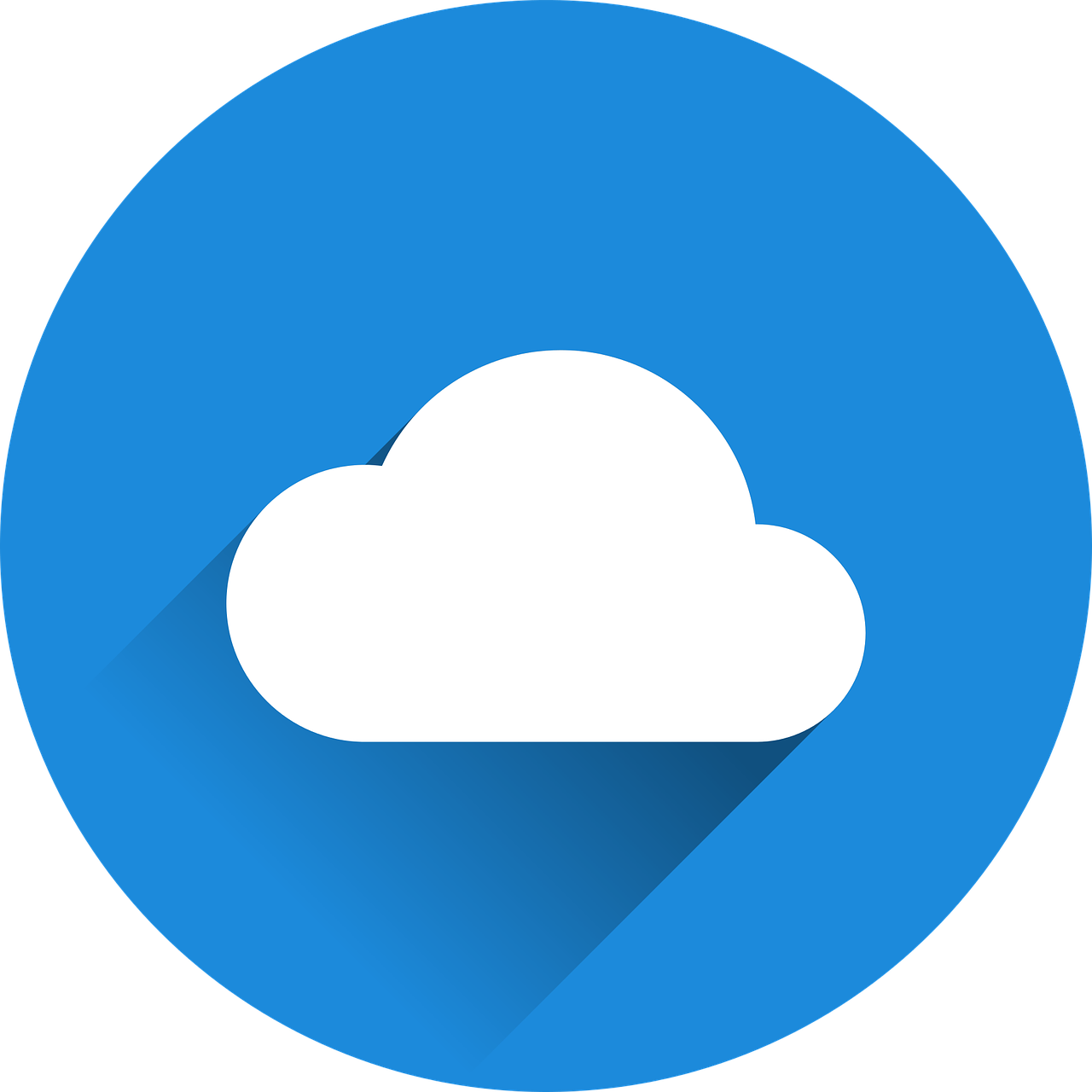 mots
vocabulaire
partager
étudier
parfois
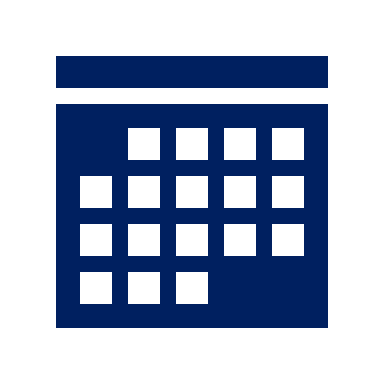 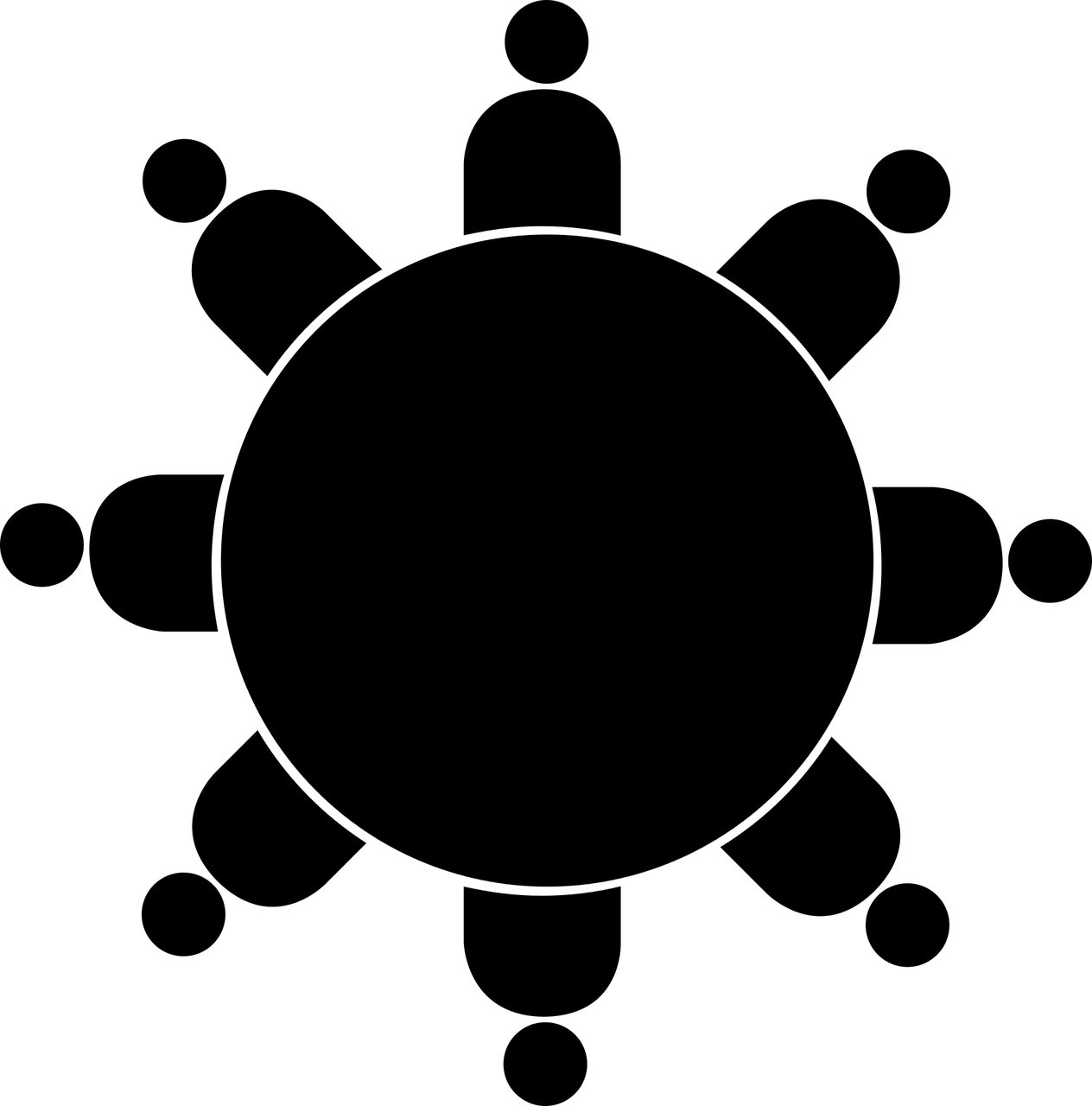 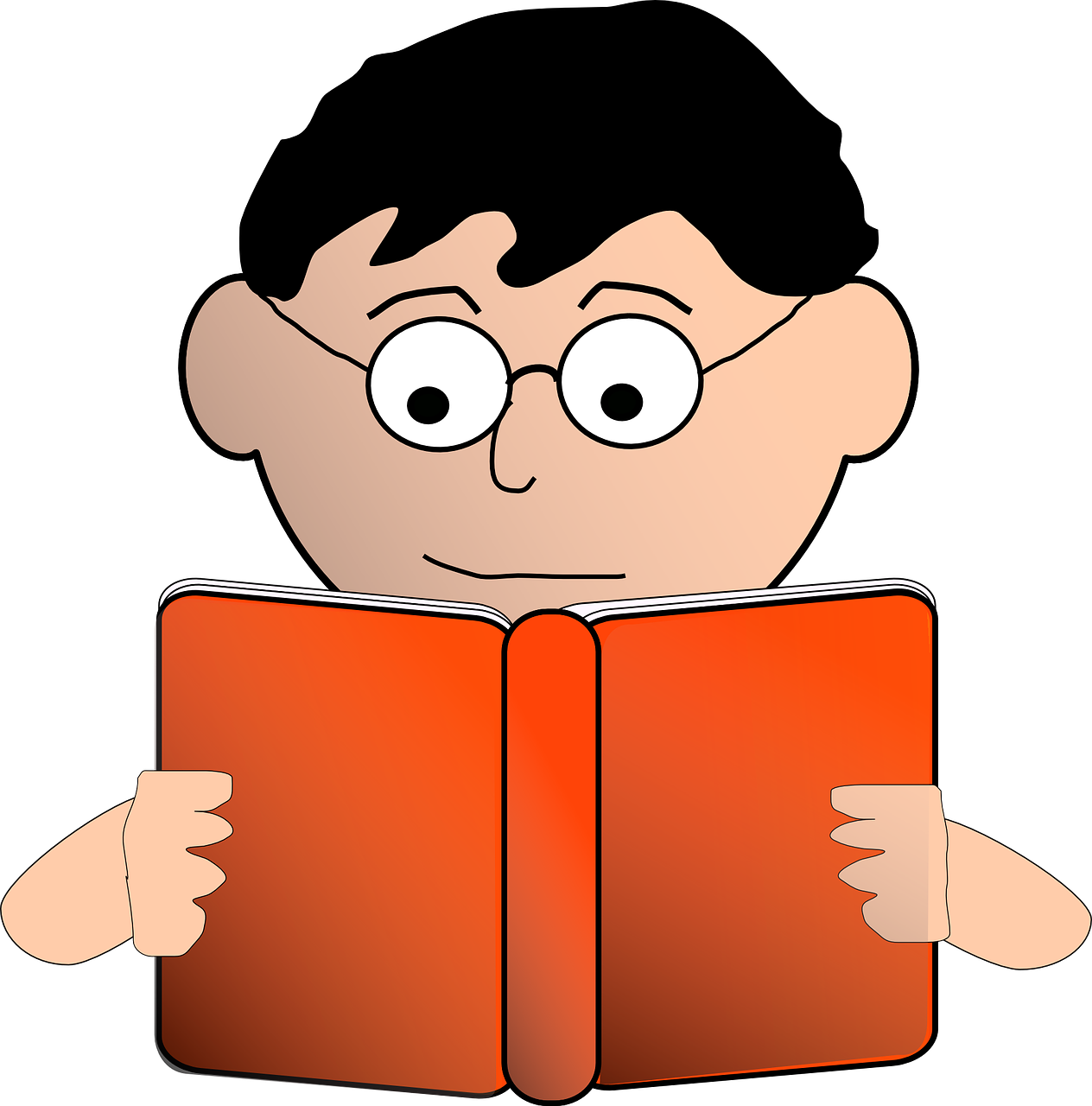 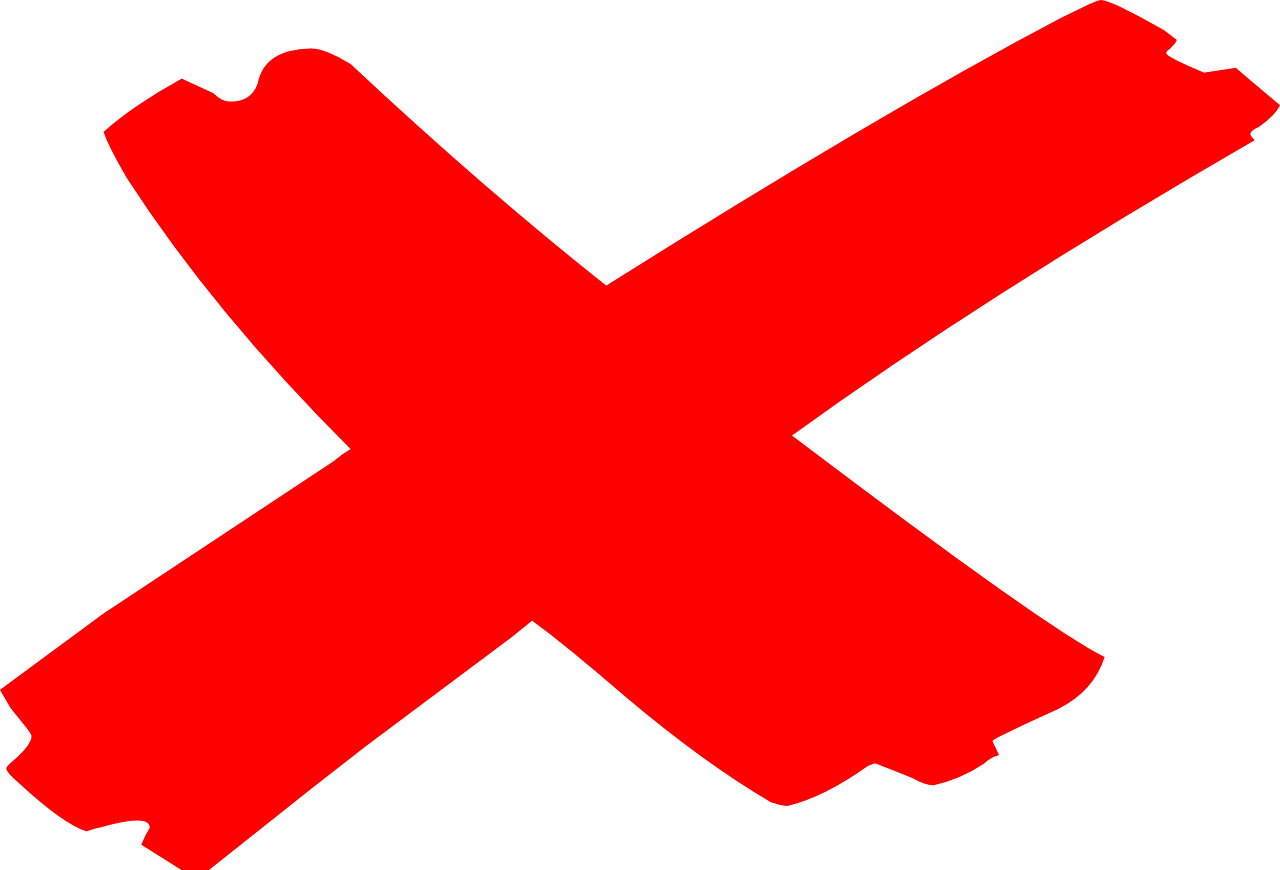 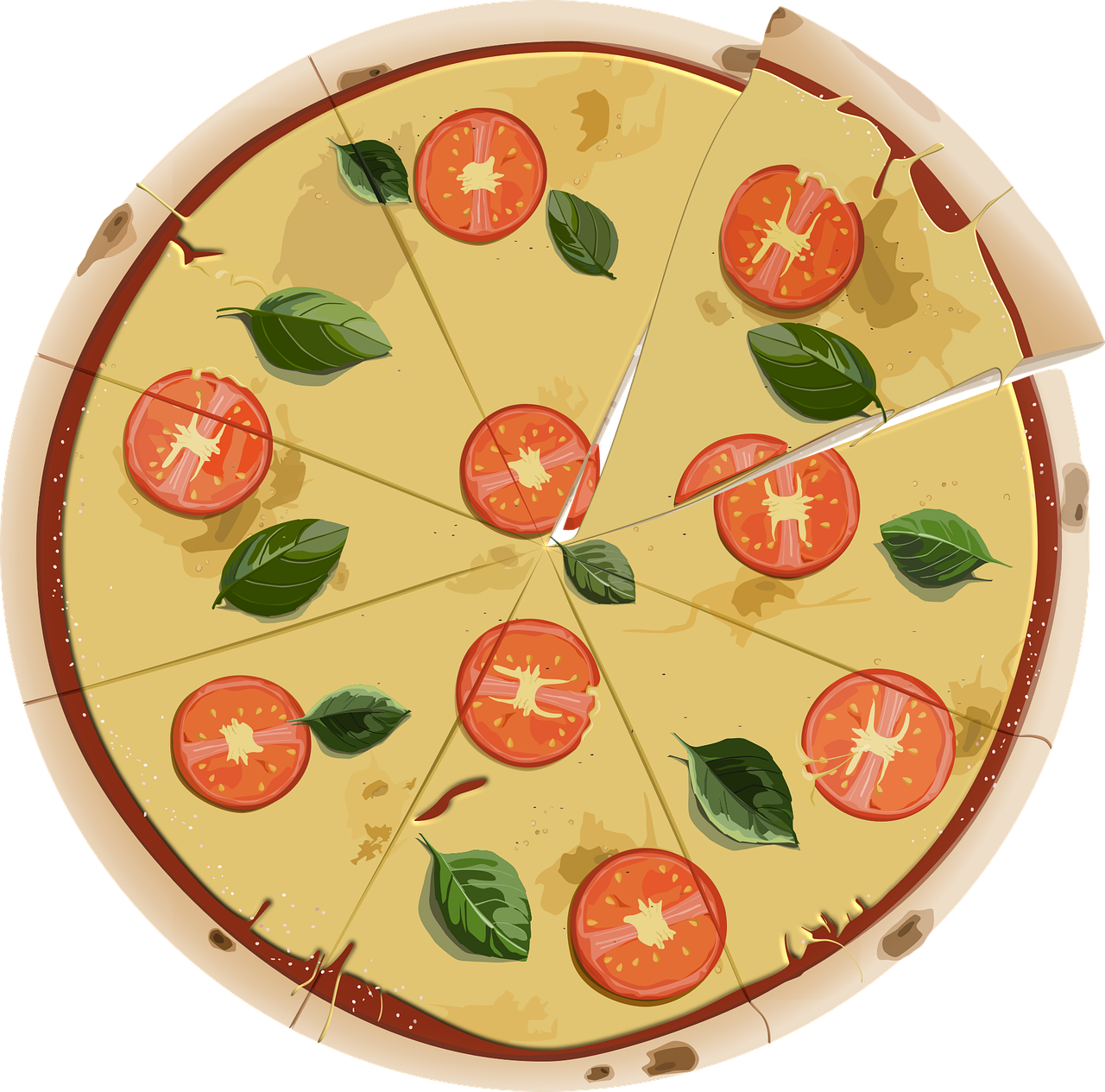 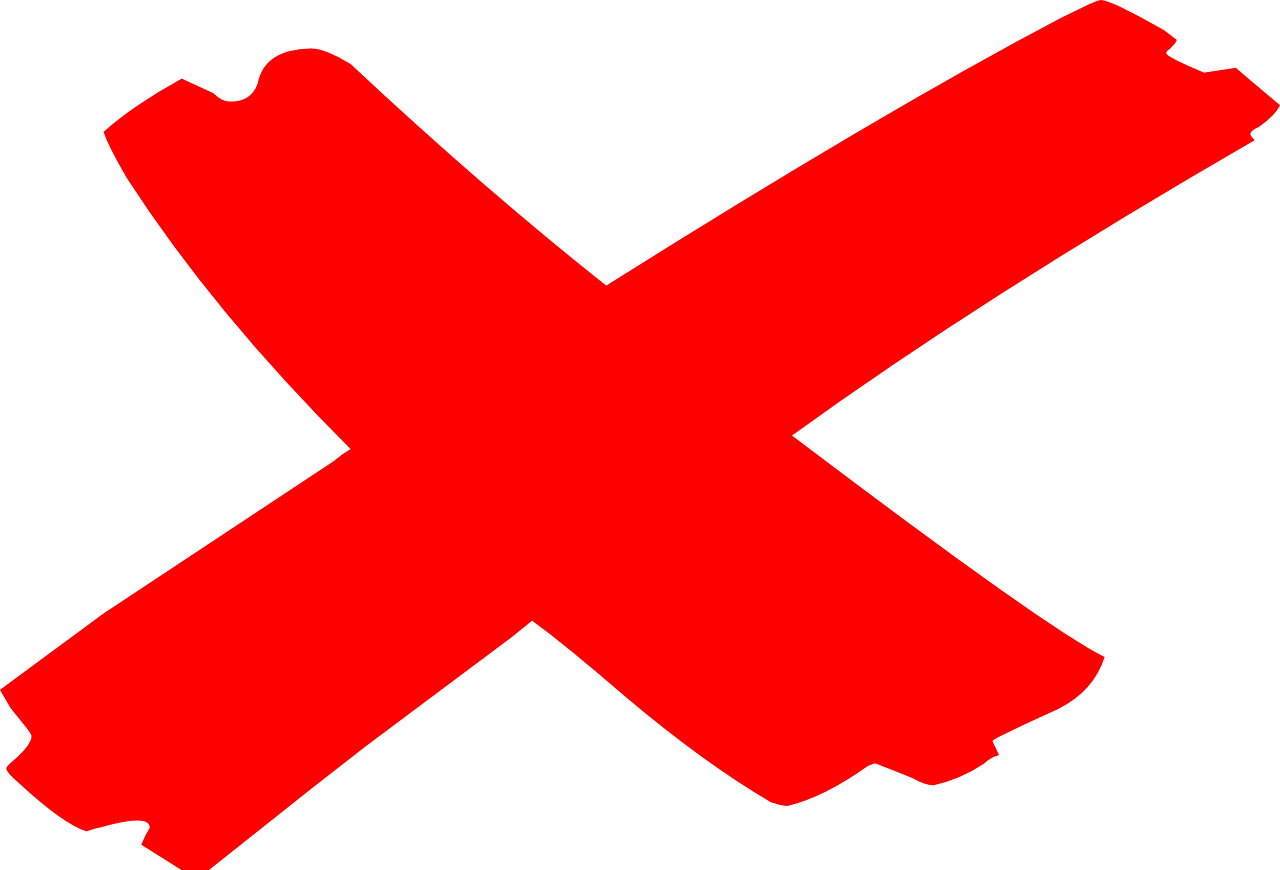 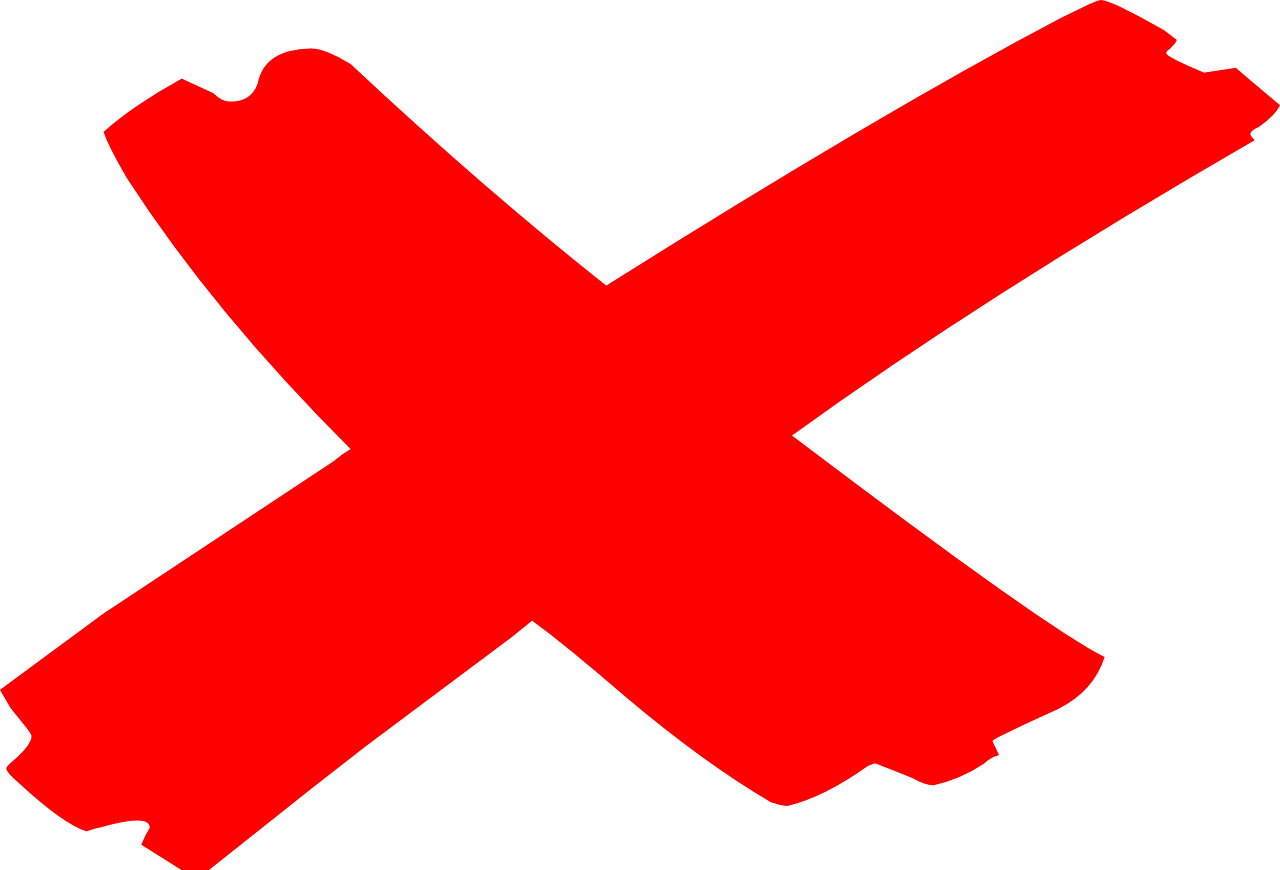 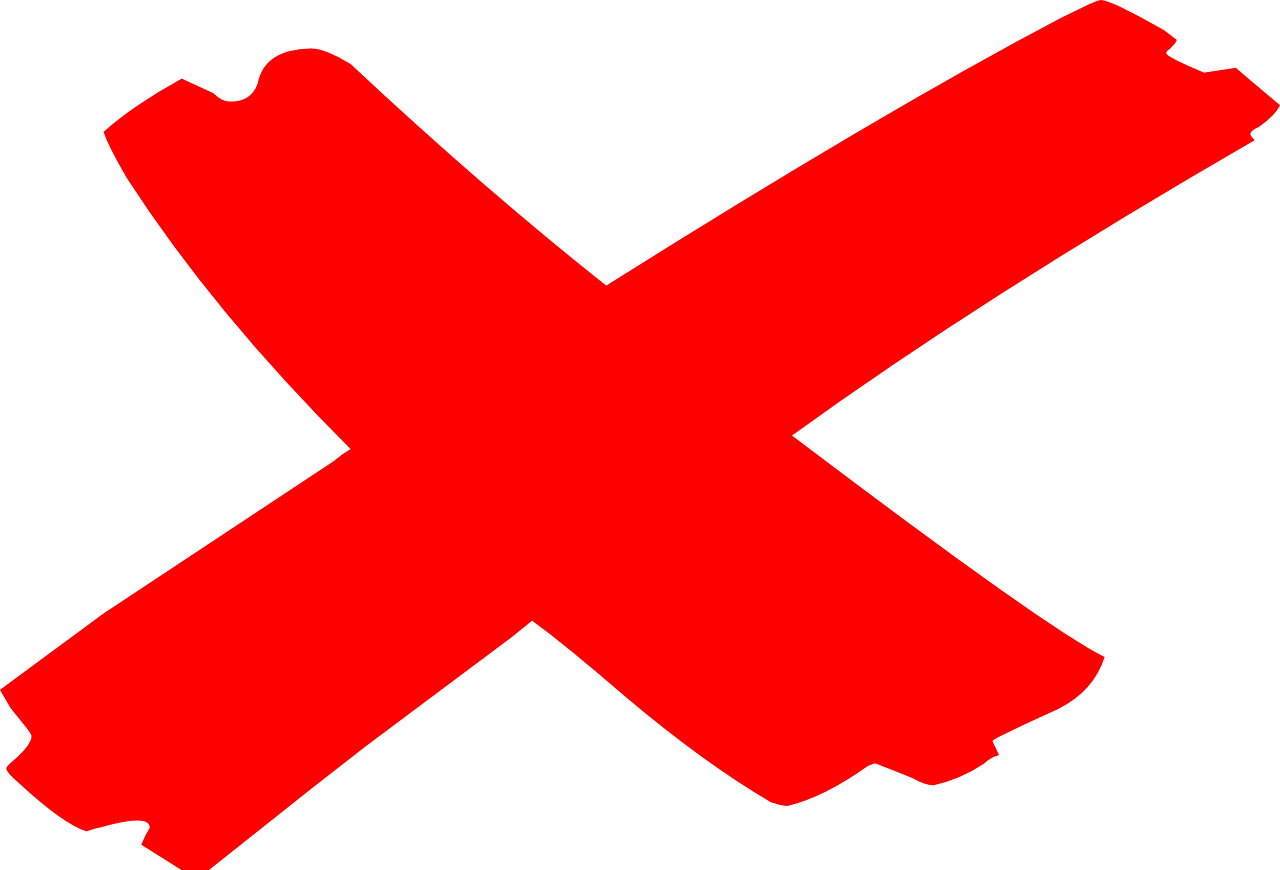 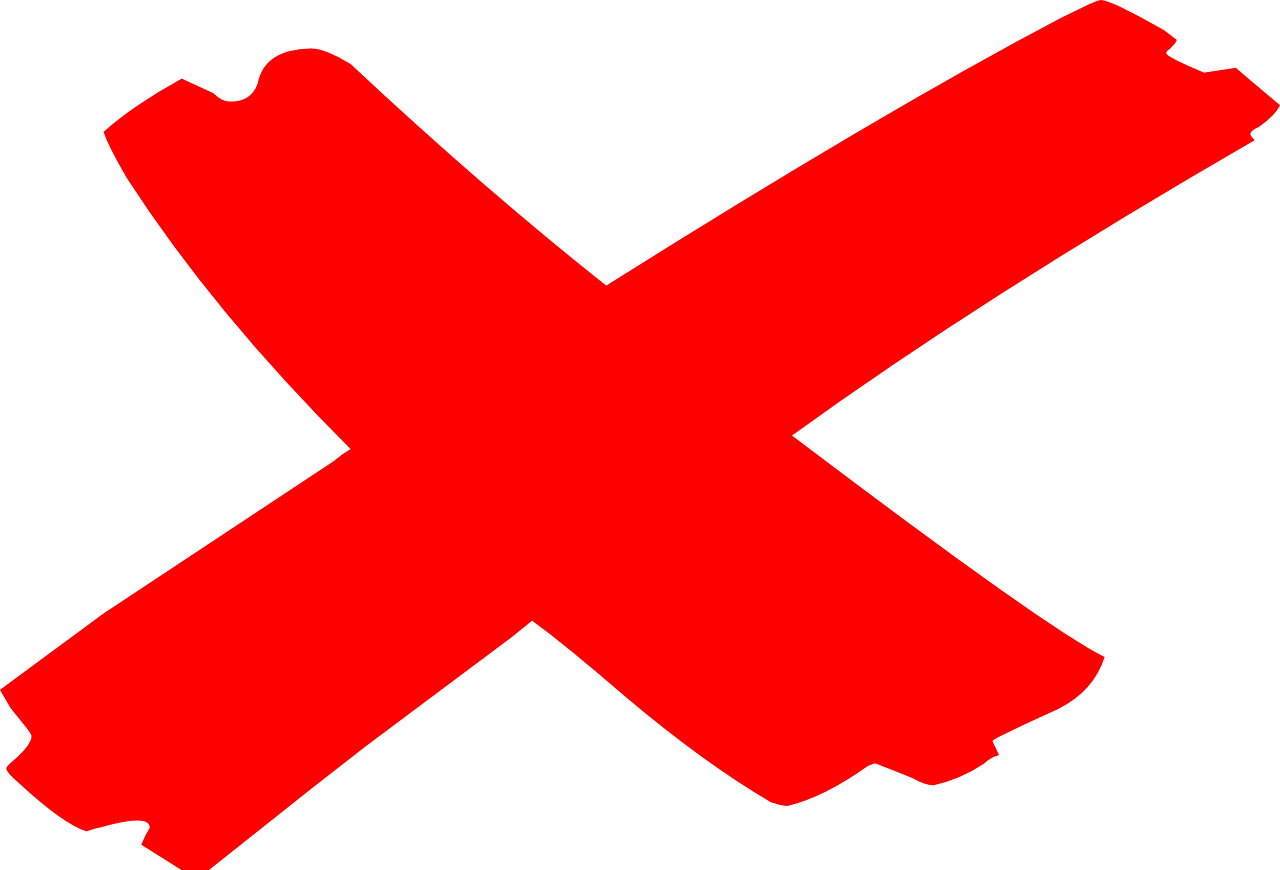 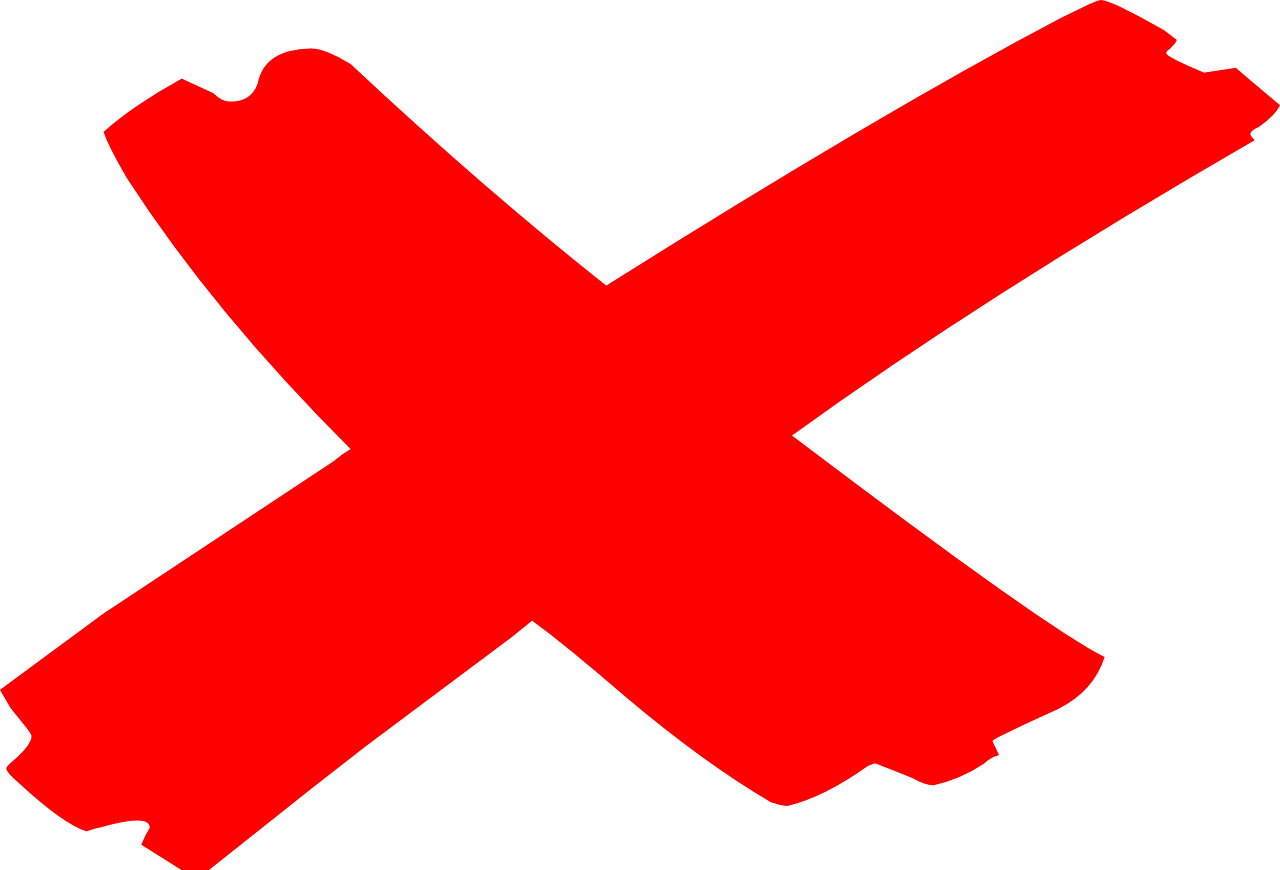 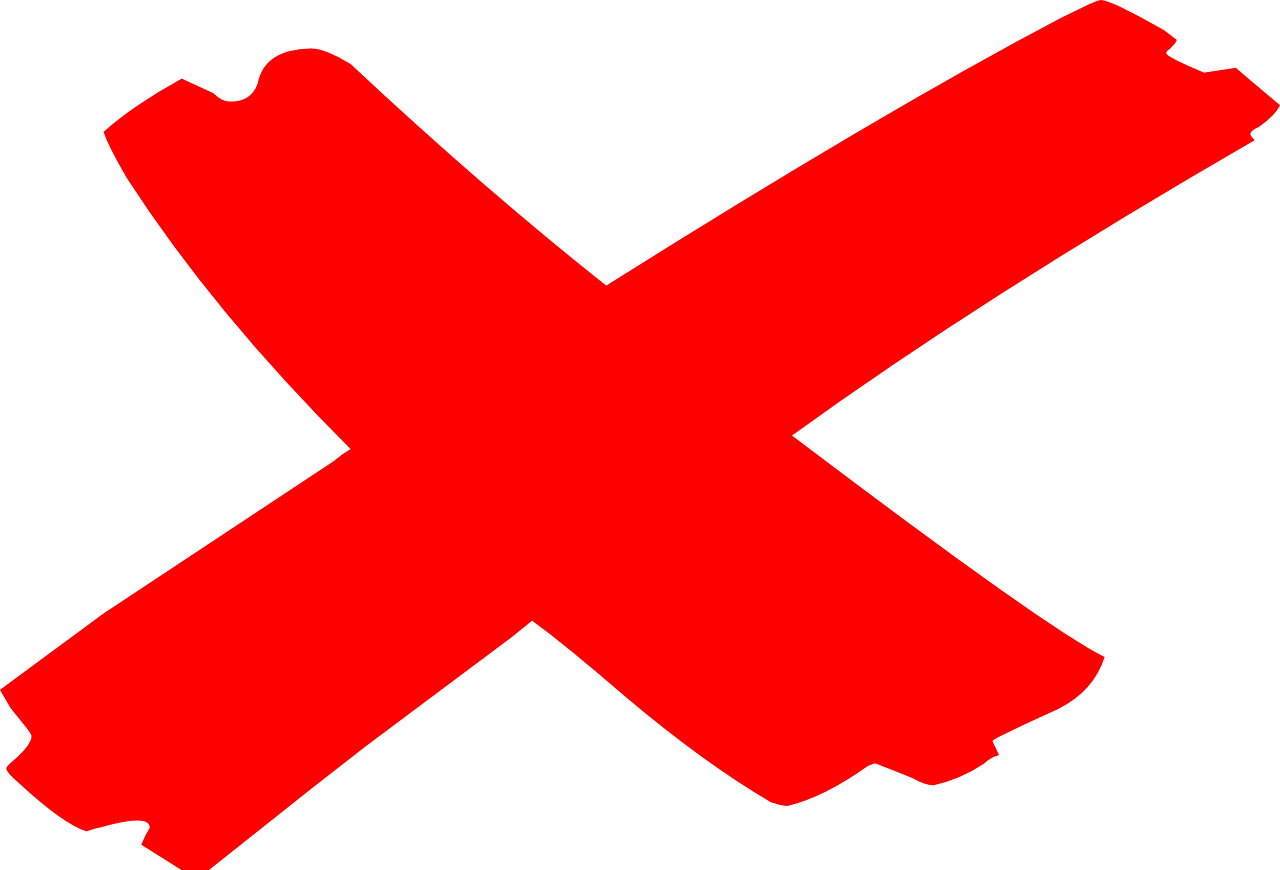 (sometimes)
(to study, studying)
(to share, sharing)
[Speaker Notes: Timing: 4 minutes

Aim: to present the new vocabulary for this week.

Procedure:1. Click for a French word. Elicit pronunciation from pupils.
2. Click for the English meaning and picture prompt. Elicit the French word again.
3. Present all three words like this, in order.
4. Click for one English meaning to disappear.  Elicit the English meaning from pupils. Continue with the remaining items.
5. Click for the French word to disappear.  Elicit the French from pupils. Continue with the remaining items.]
Making sentences negative
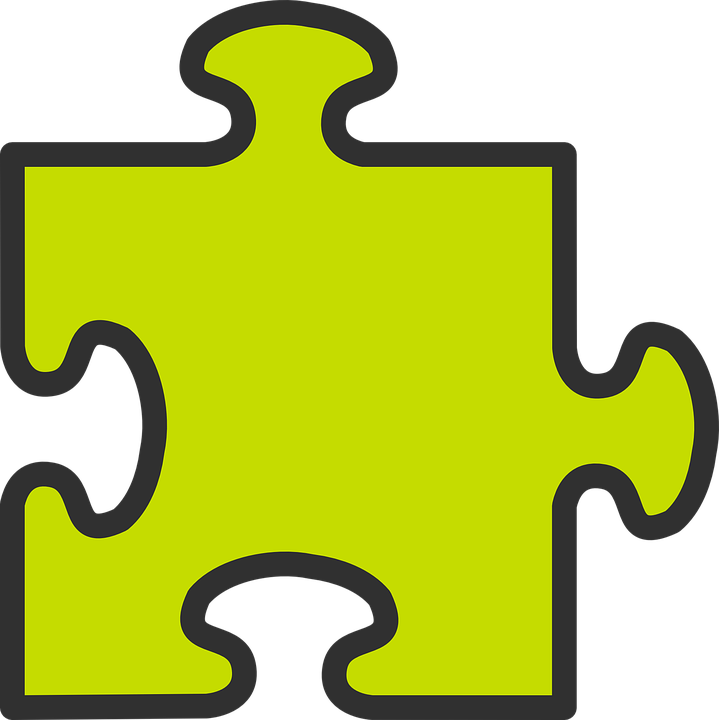 ne…pas
⚠ Ne changes to n’ before a verb starting with a vowel (or a silent h).
For example: je n’aime pas [I don’t like]
In English…
In French…
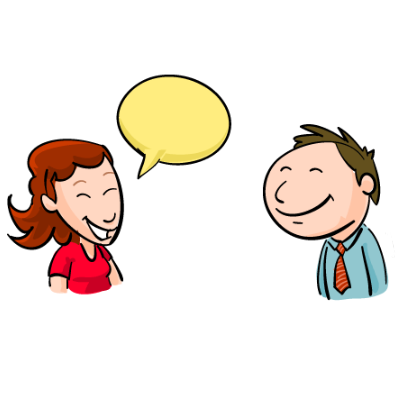 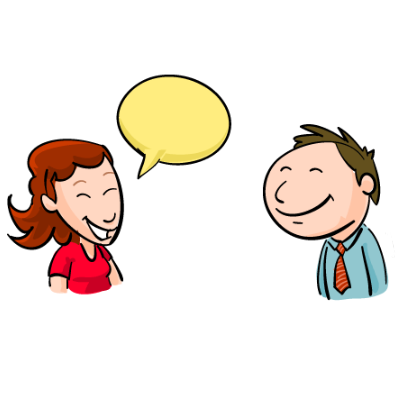 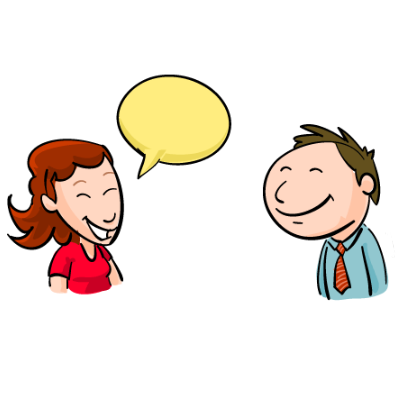 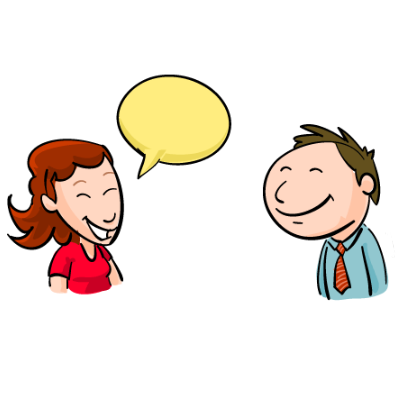 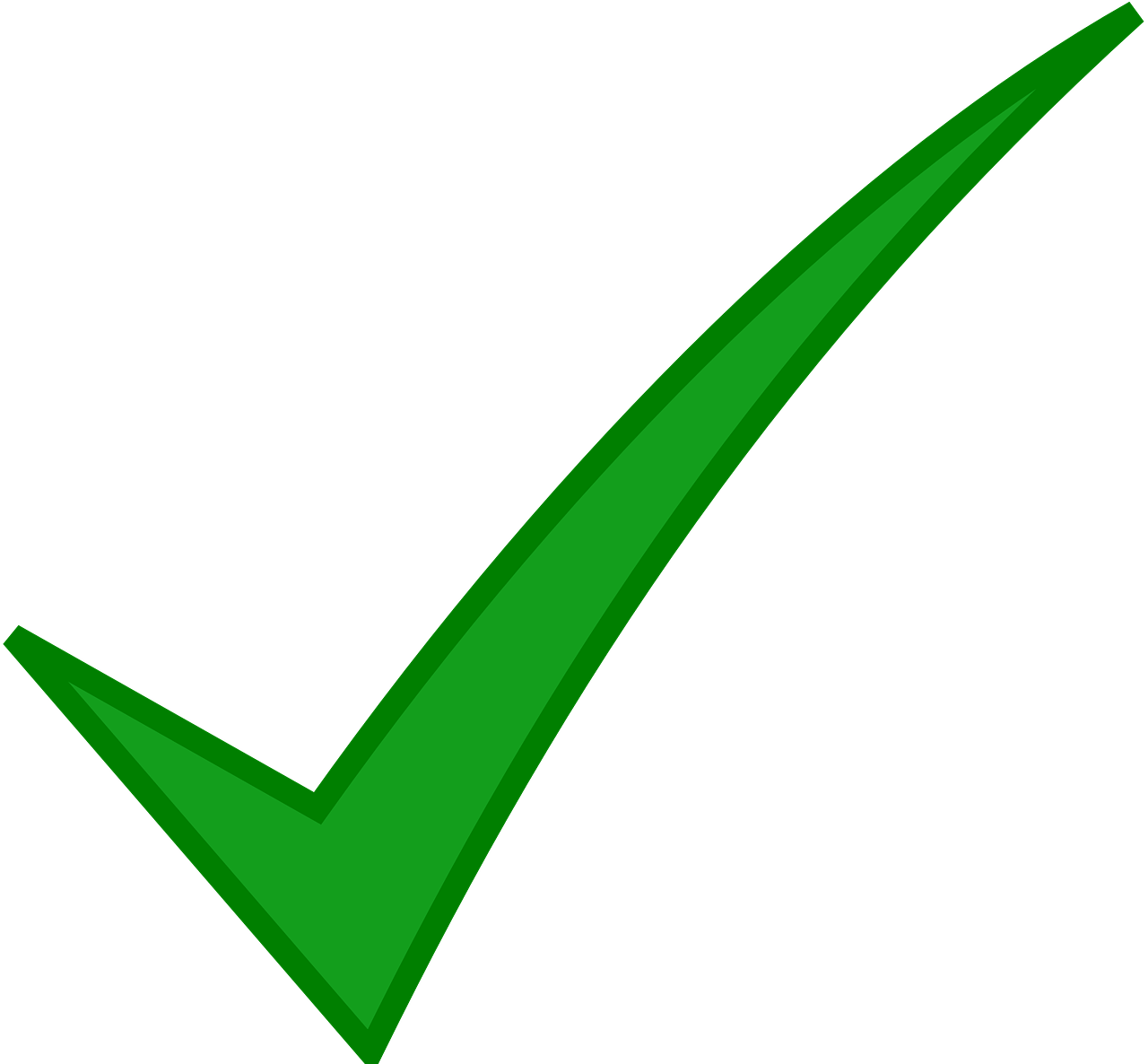 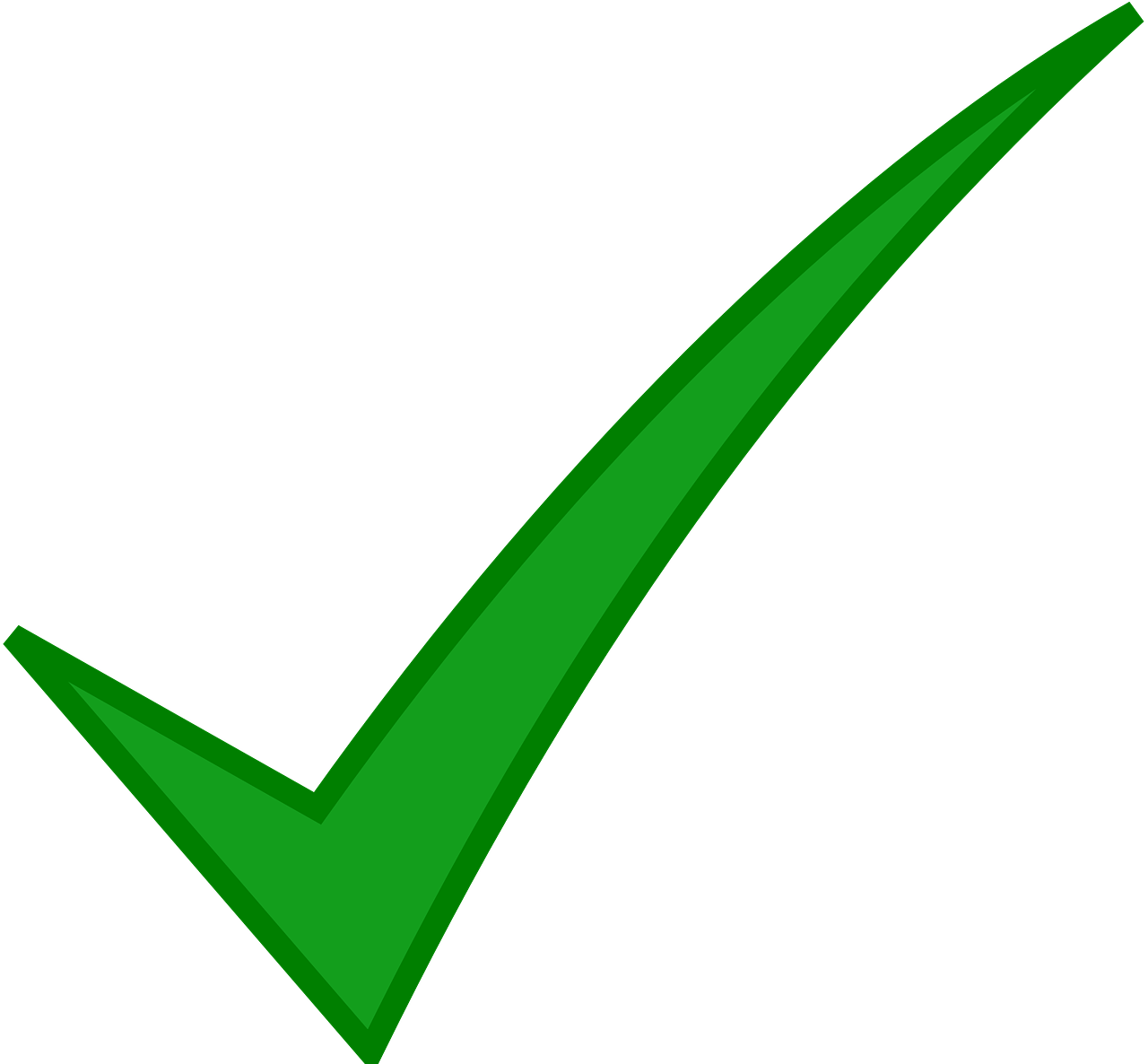 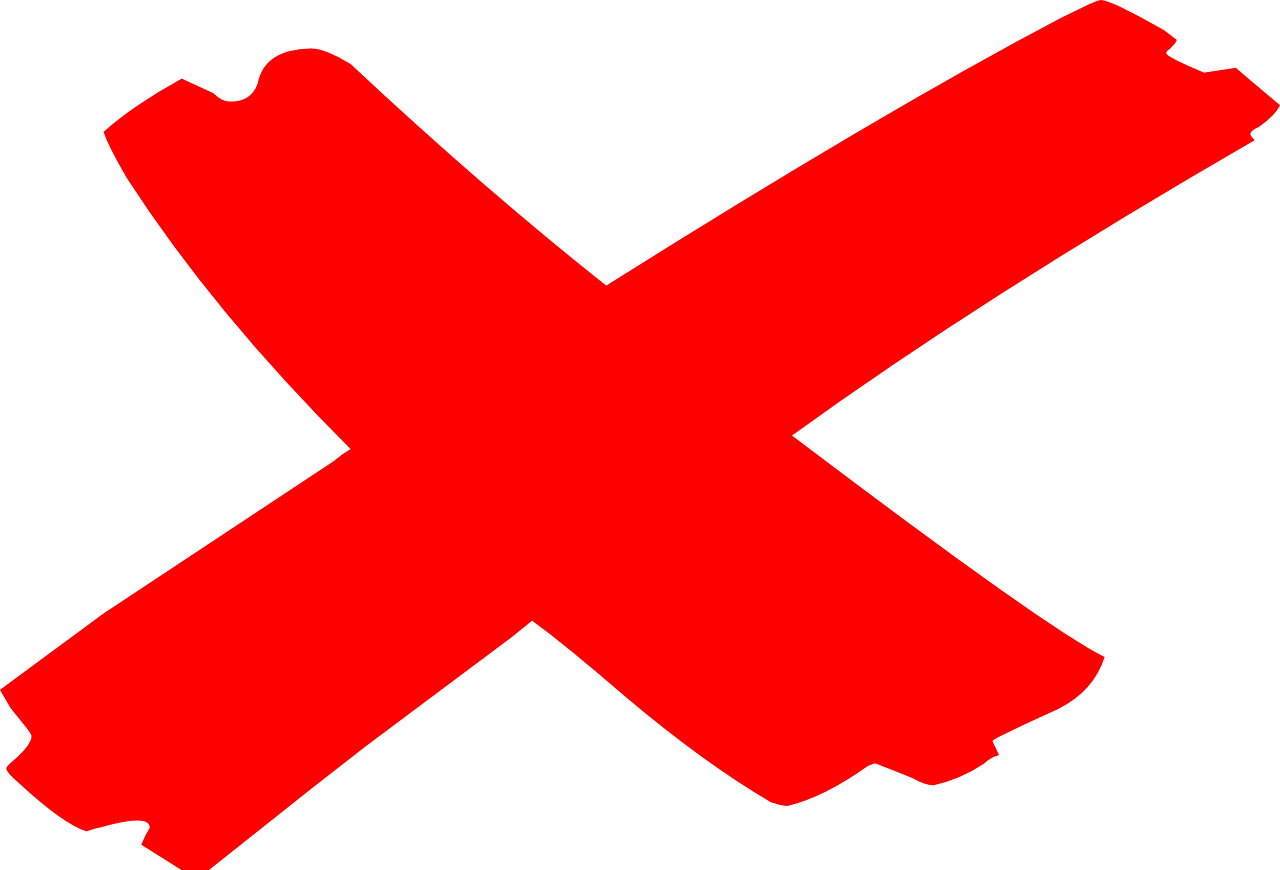 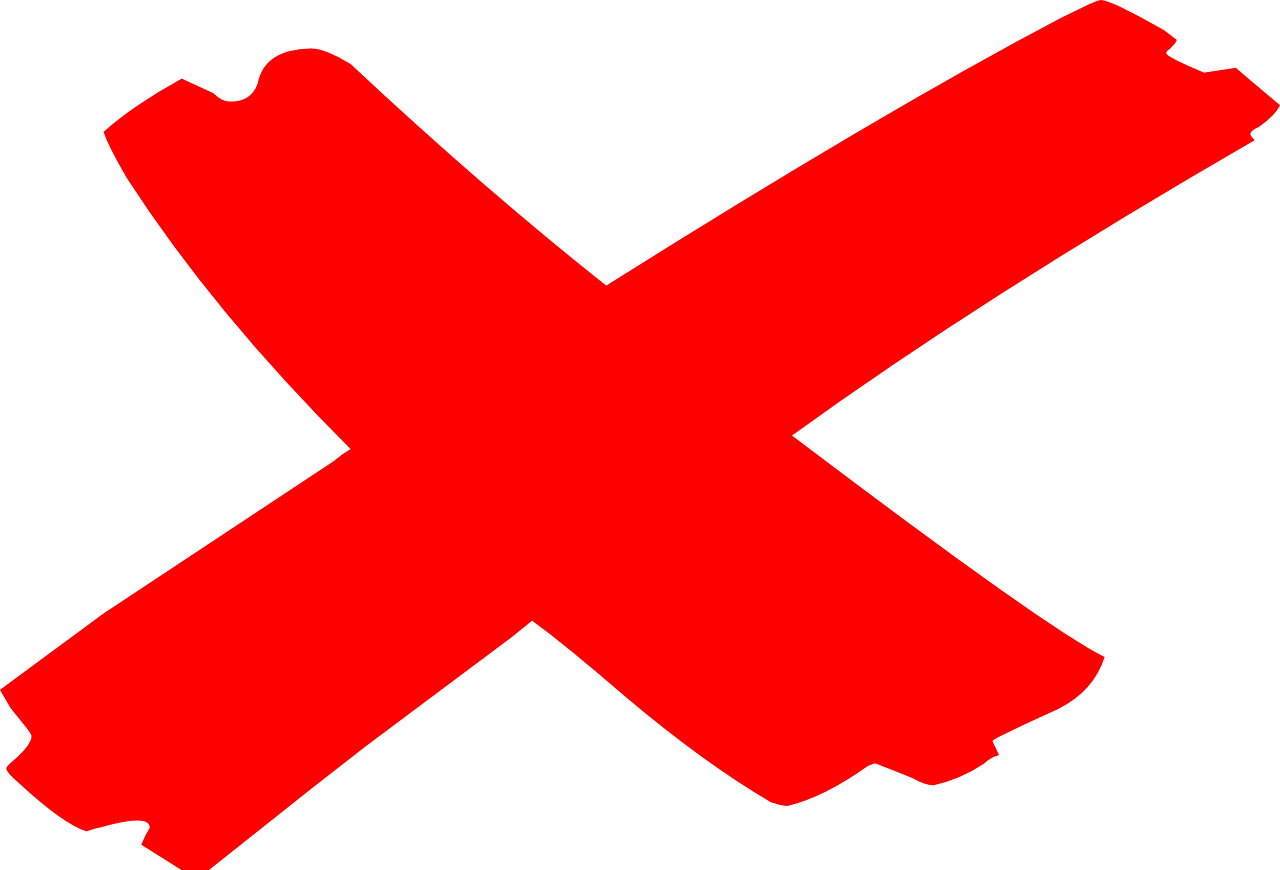 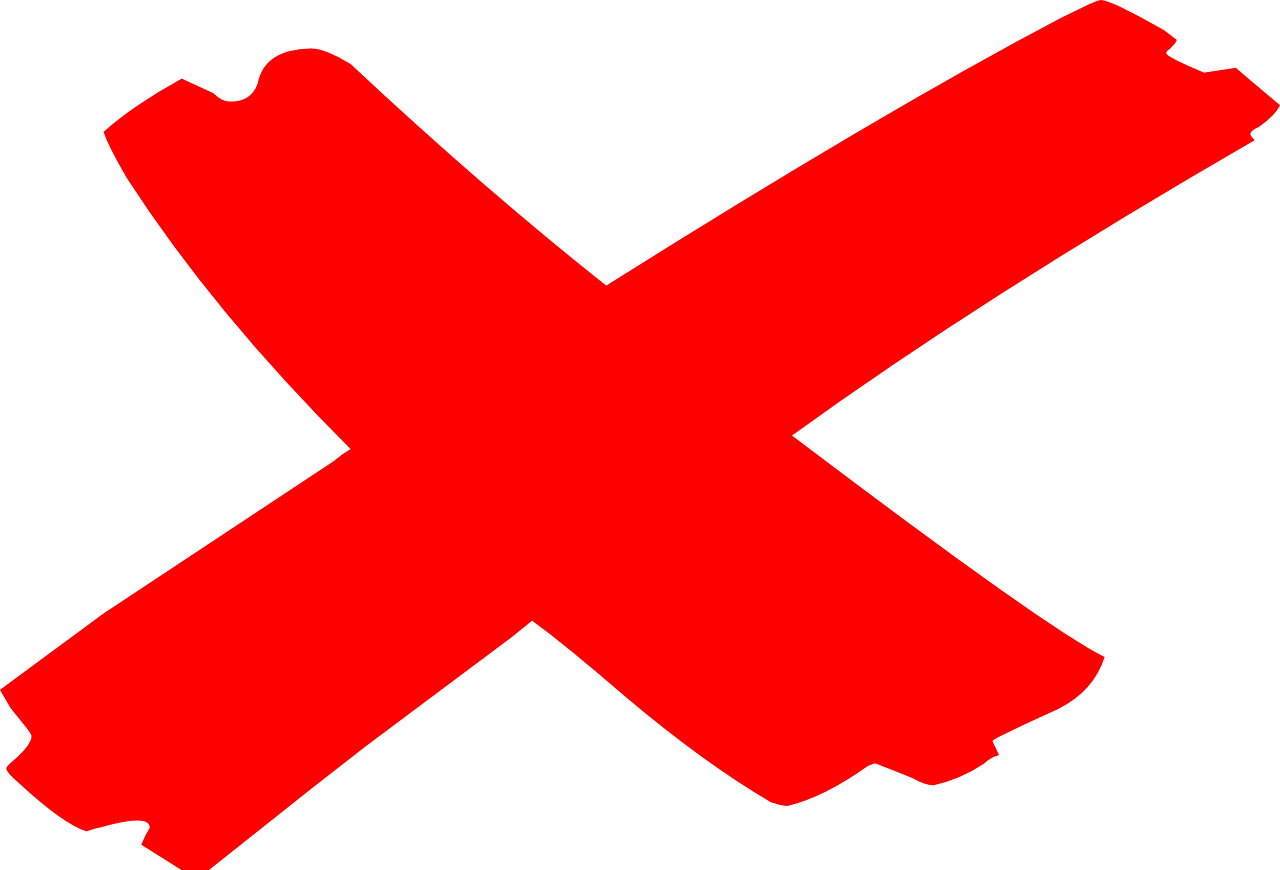 Je ne parle pas.
Je parle.
I don’t speak.
I speak.
…add don’t before the verb to make the sentence negative.
…add ne before the verb and pas after the verb to make the sentence negative.
[Speaker Notes: Timing: 2 minutes

Aim: Introduce ne…pas negation with single-verb structures and draw attention to differences between French and English negation structure

Procedure:
Click through the animations to present the information.
Elicit English translations for the French examples provided.]
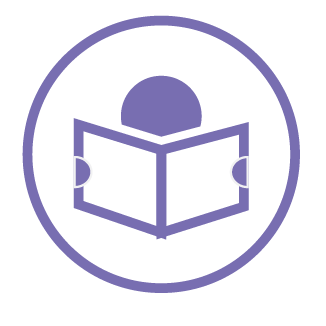 La fête des Rois
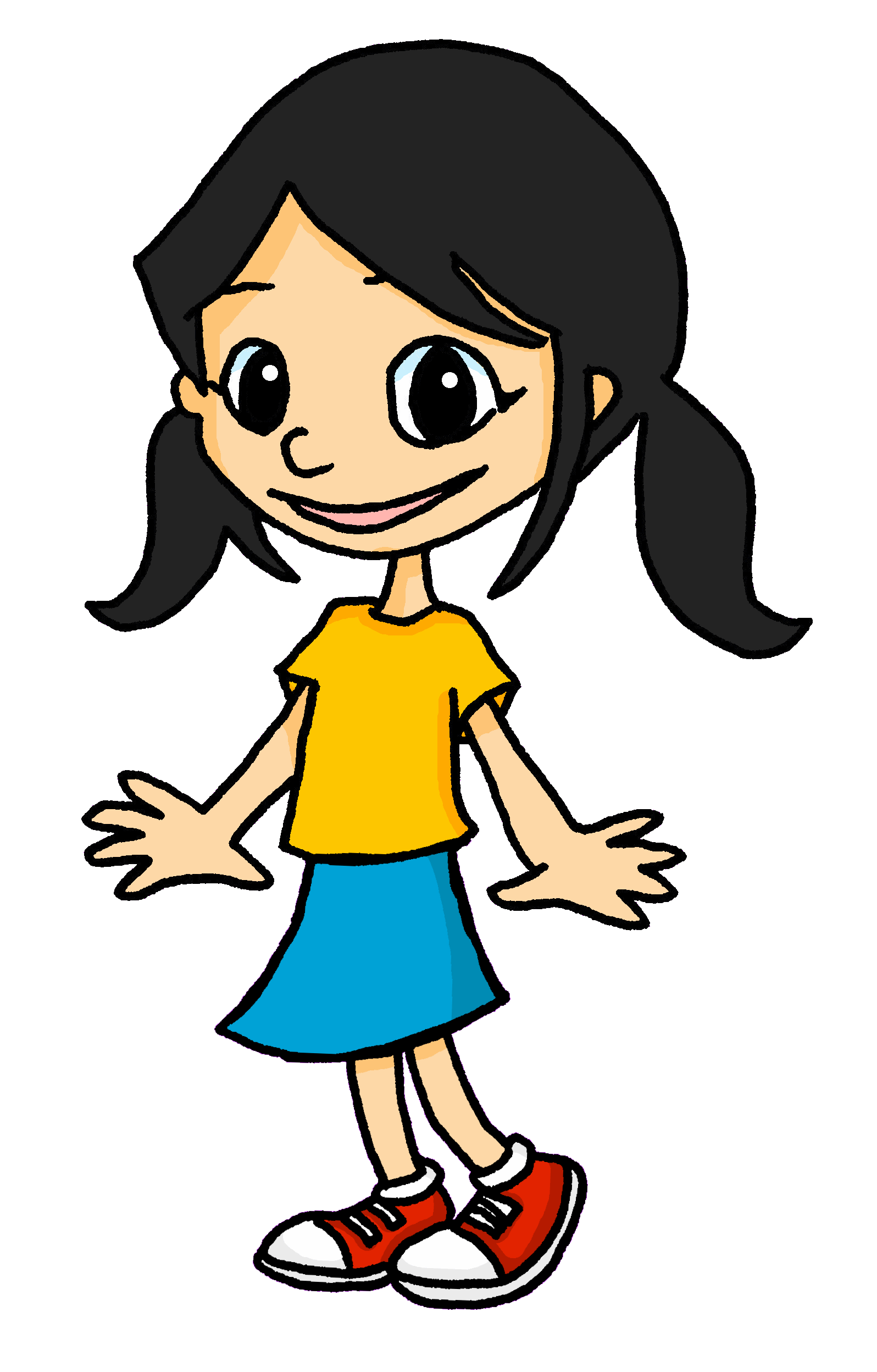 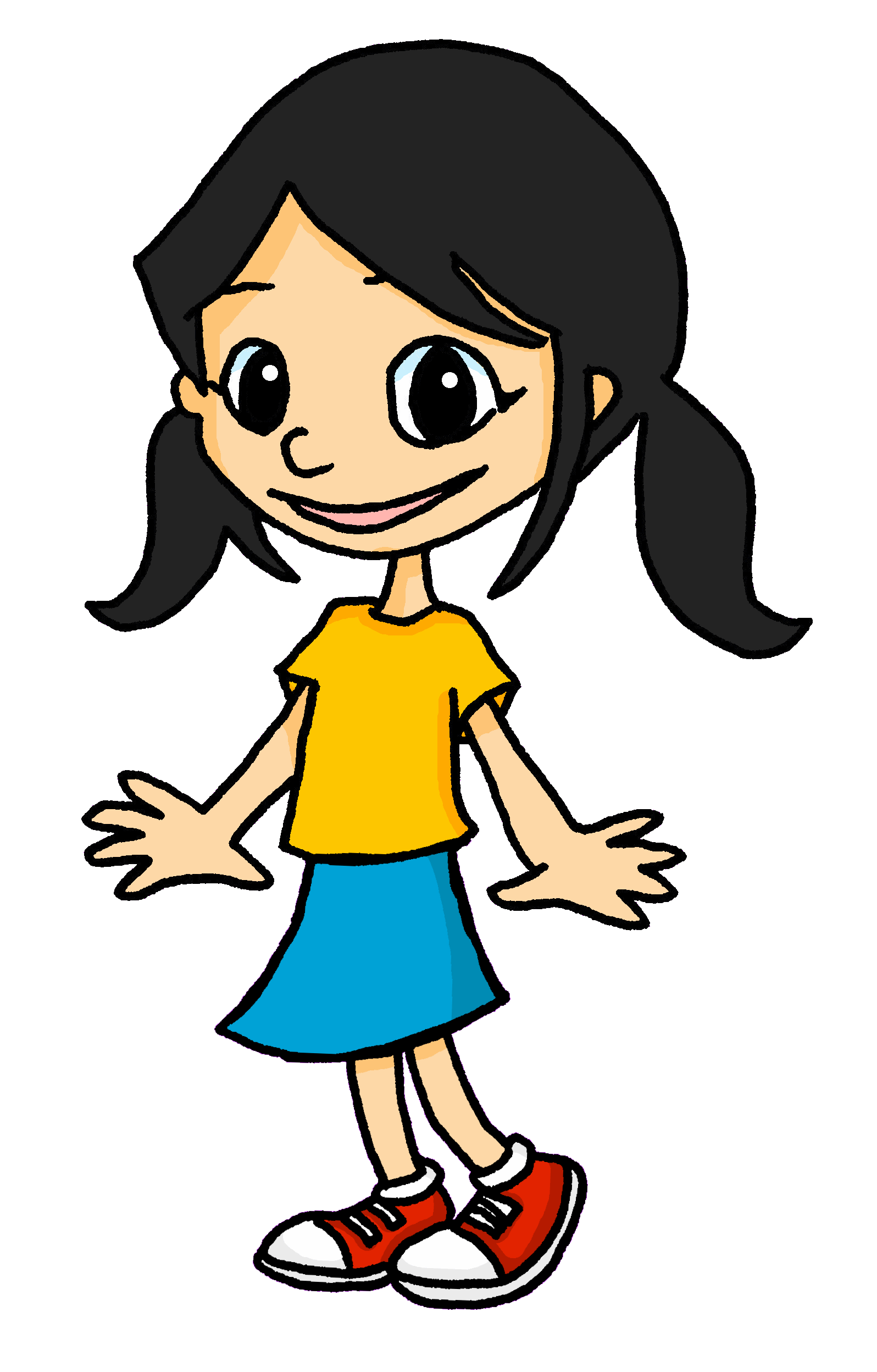 Elle ne prépare pas
1
Elle ne trouve pas
5
lire
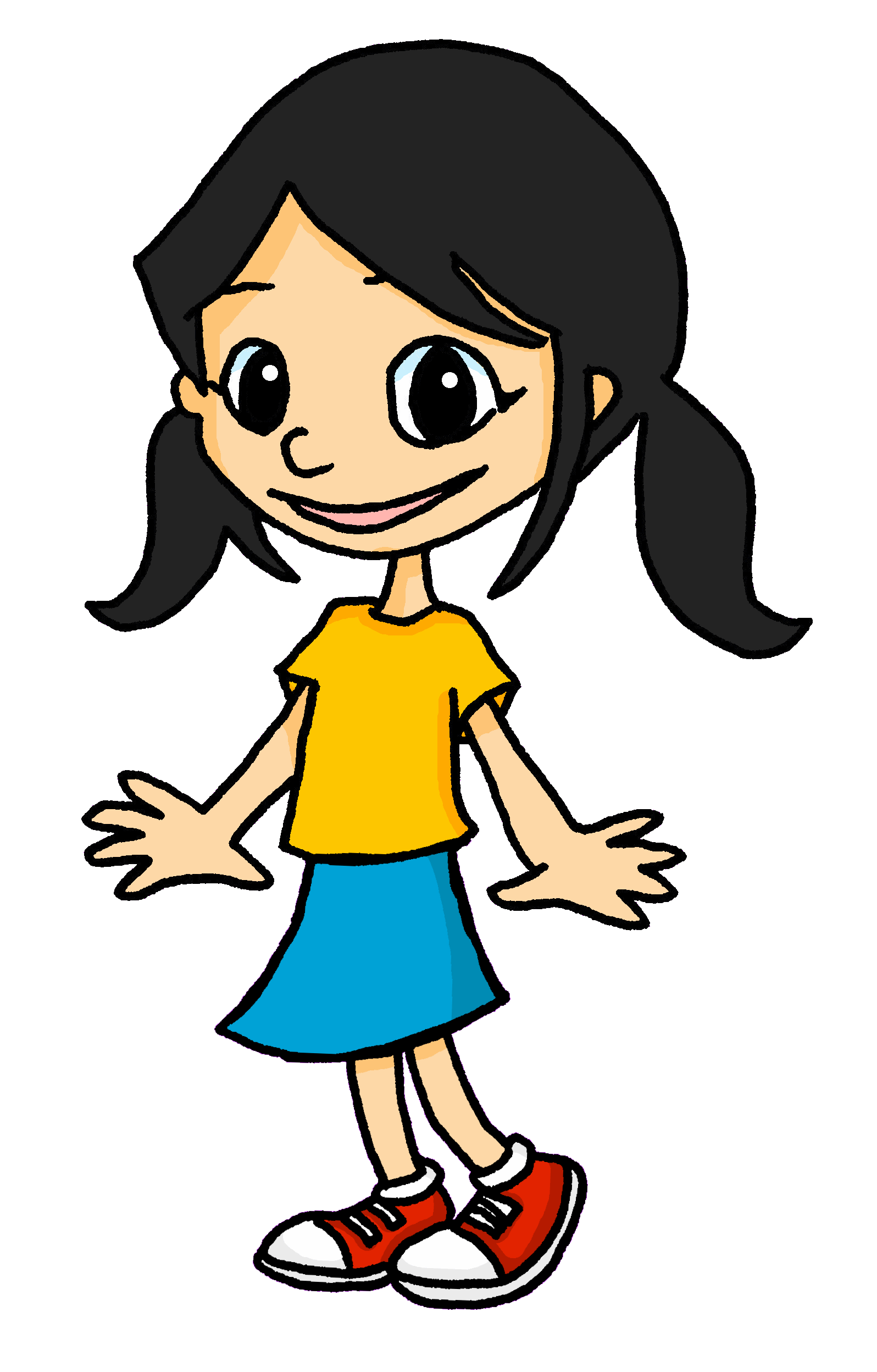 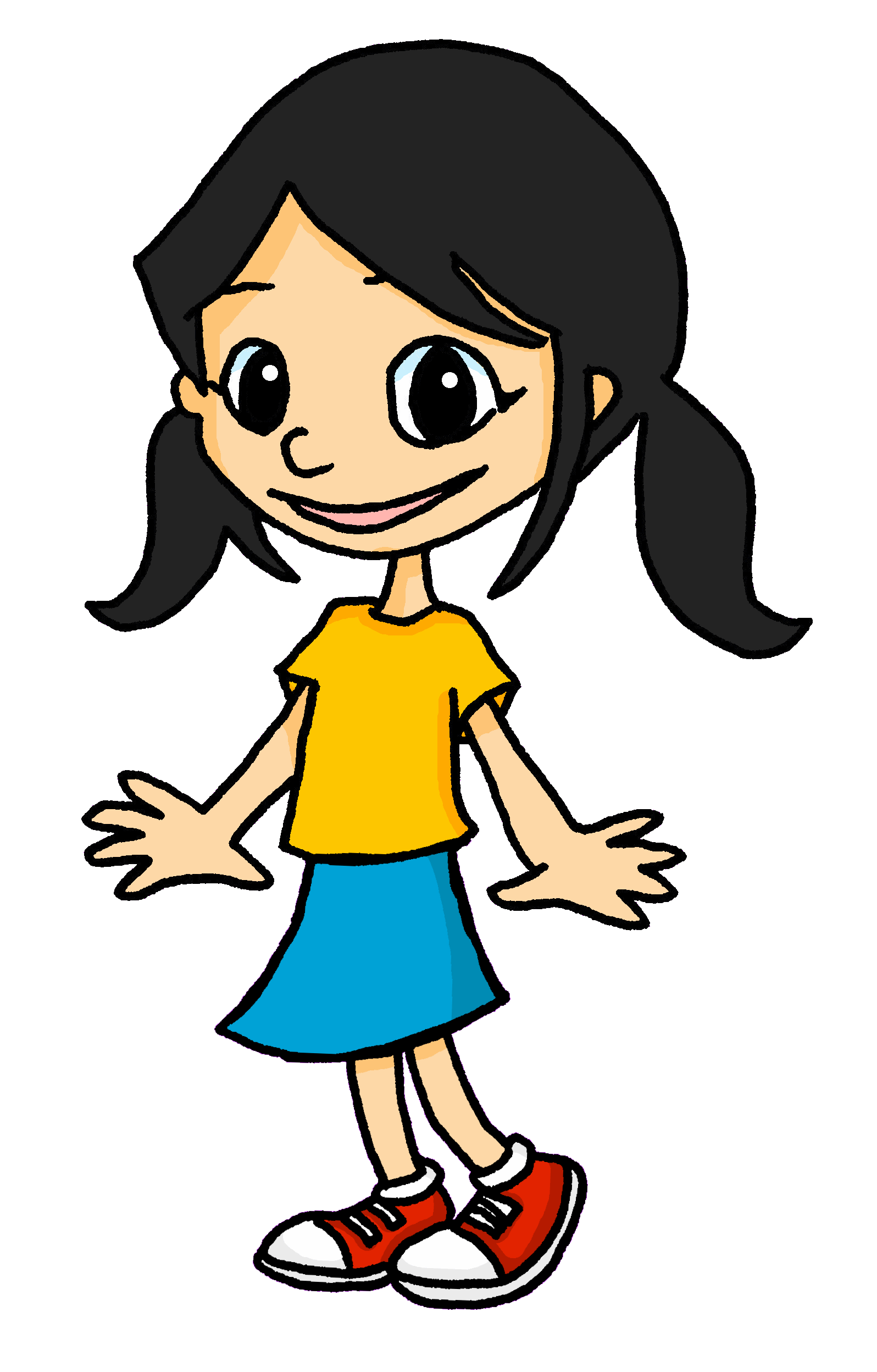 Elle n’  arrive pas
2
Elle ne porte pas
6
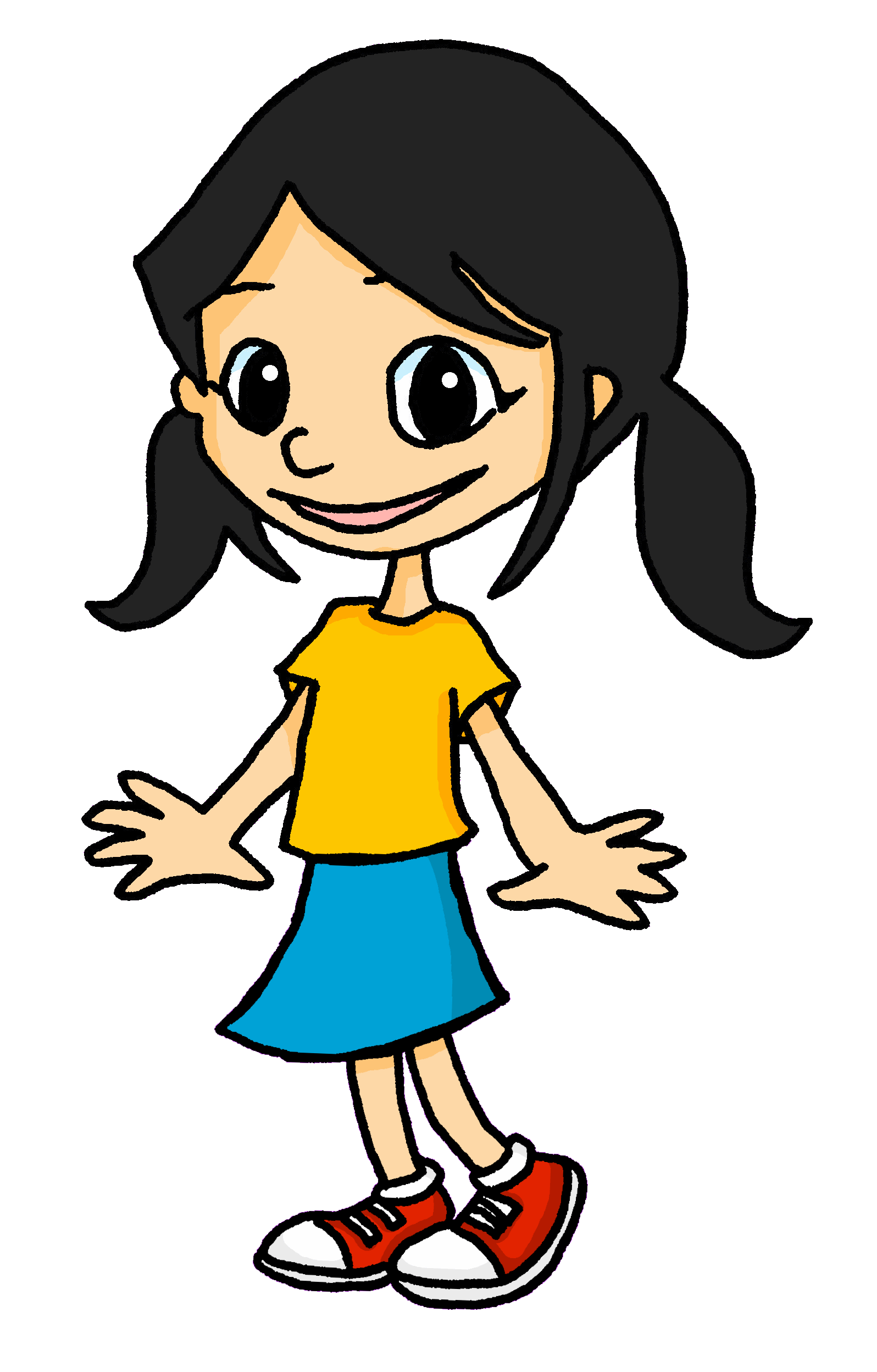 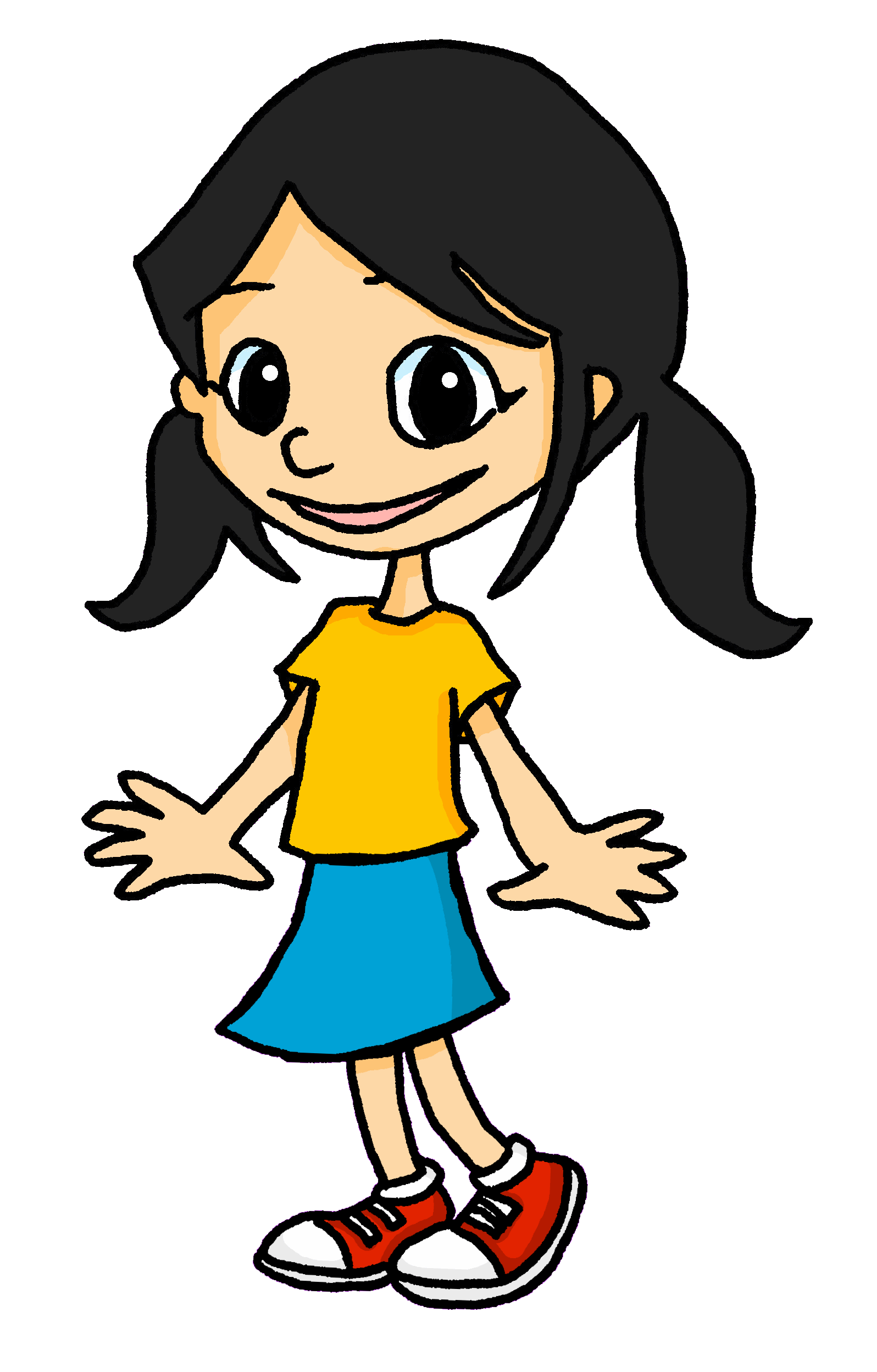 Elle      célèbre
3
Elle n’  est pas contente.
7
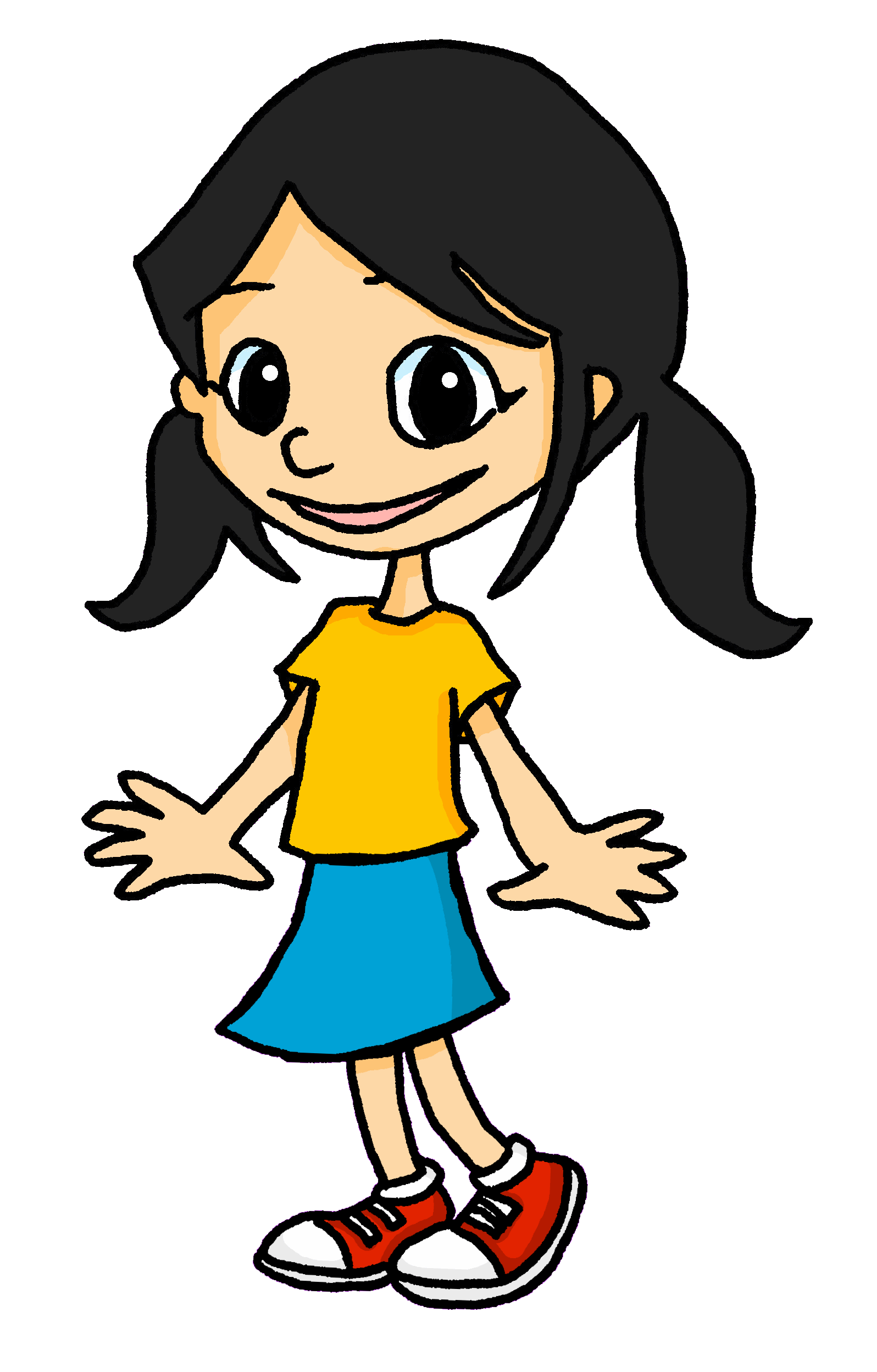 Elle      décide
4
[Speaker Notes: THIS IS THE MORE CHALLENGING VERSION
Timing: 5 minutes

Aim: to pay attention to the position of ne..pas and practise written distinction between simple positive and negative sentence structures, using the previous text about La Fête des Rois as the source of information.Differentiation: note that there is a simpler version of this task on the next slide.  There are picture prompts with ticks and crosses for each sentence to indicate positive and negative.

Procedure:
Students write down 1-7.  Ensure that pupils know that all the sentence items are asking about Eugénie (she-elle).
Using the text as a prompt, students decide for each and they write either ne/n’… pas OR (–), meaning the splodges are hiding nothing.
Click to highlight the text where each answer is.  Answers splodges disappear one by one on clicks. 
Teachers can elicit the answers from students in French by asking e.g. ‘Est-ce que Eugénie prepare ?’  students reply yes or no.
If desired, teachers can click on the numbered buttons to listen and check.]
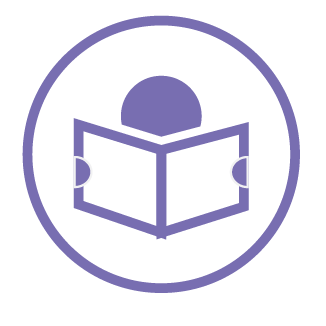 La fête des Rois
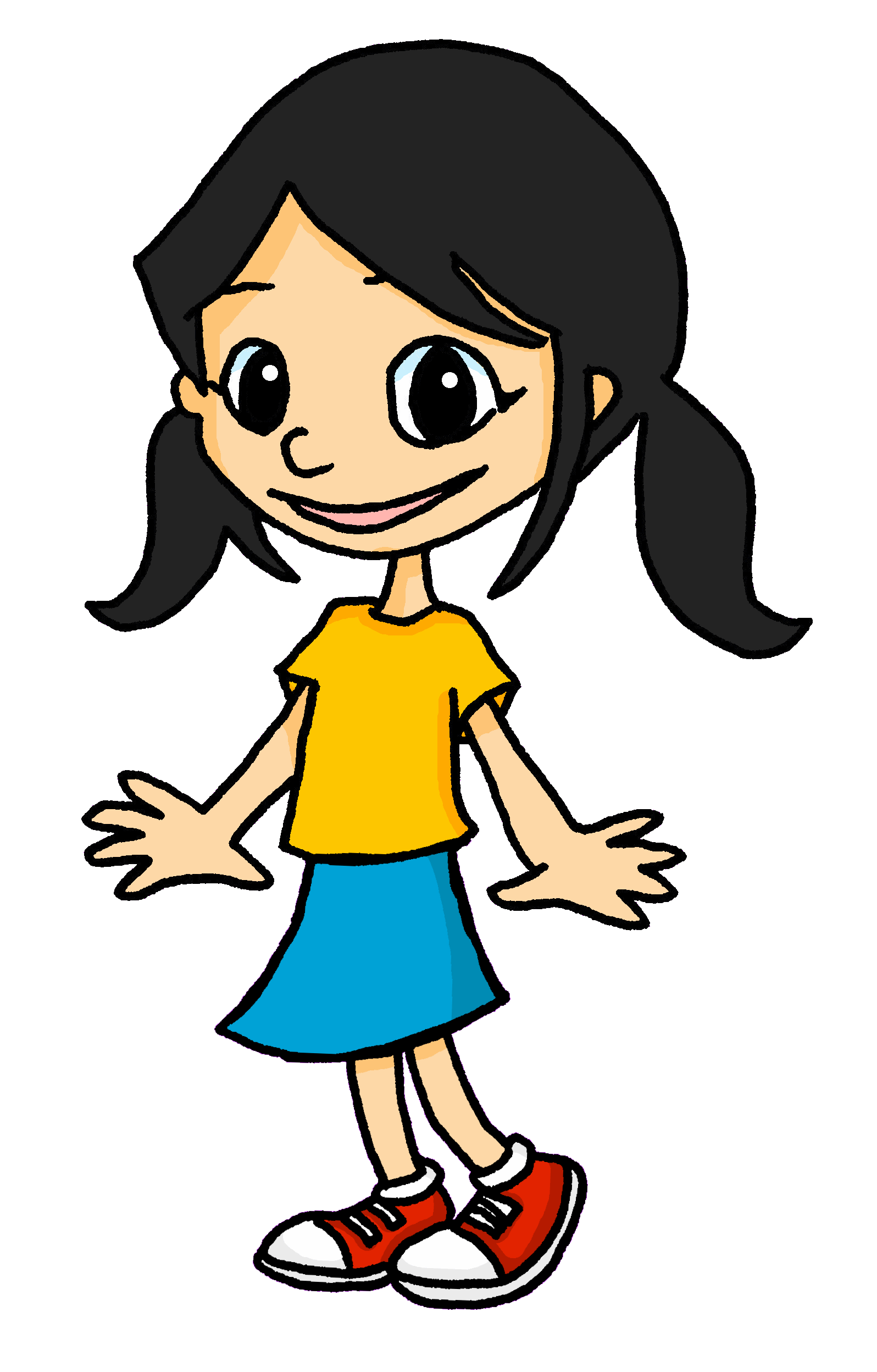 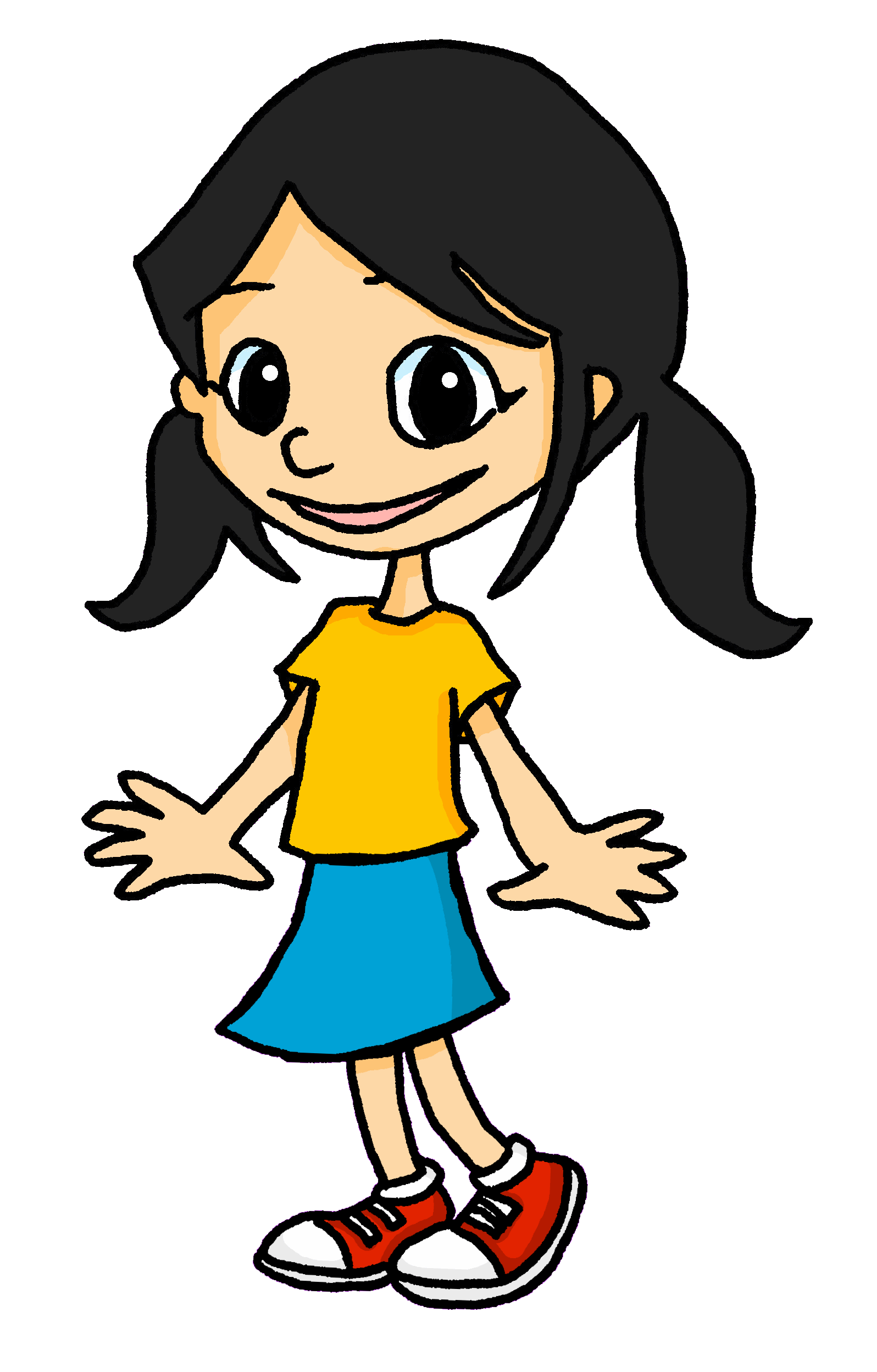 Elle ne prépare pas
1
Elle ne trouve pas
5
lire
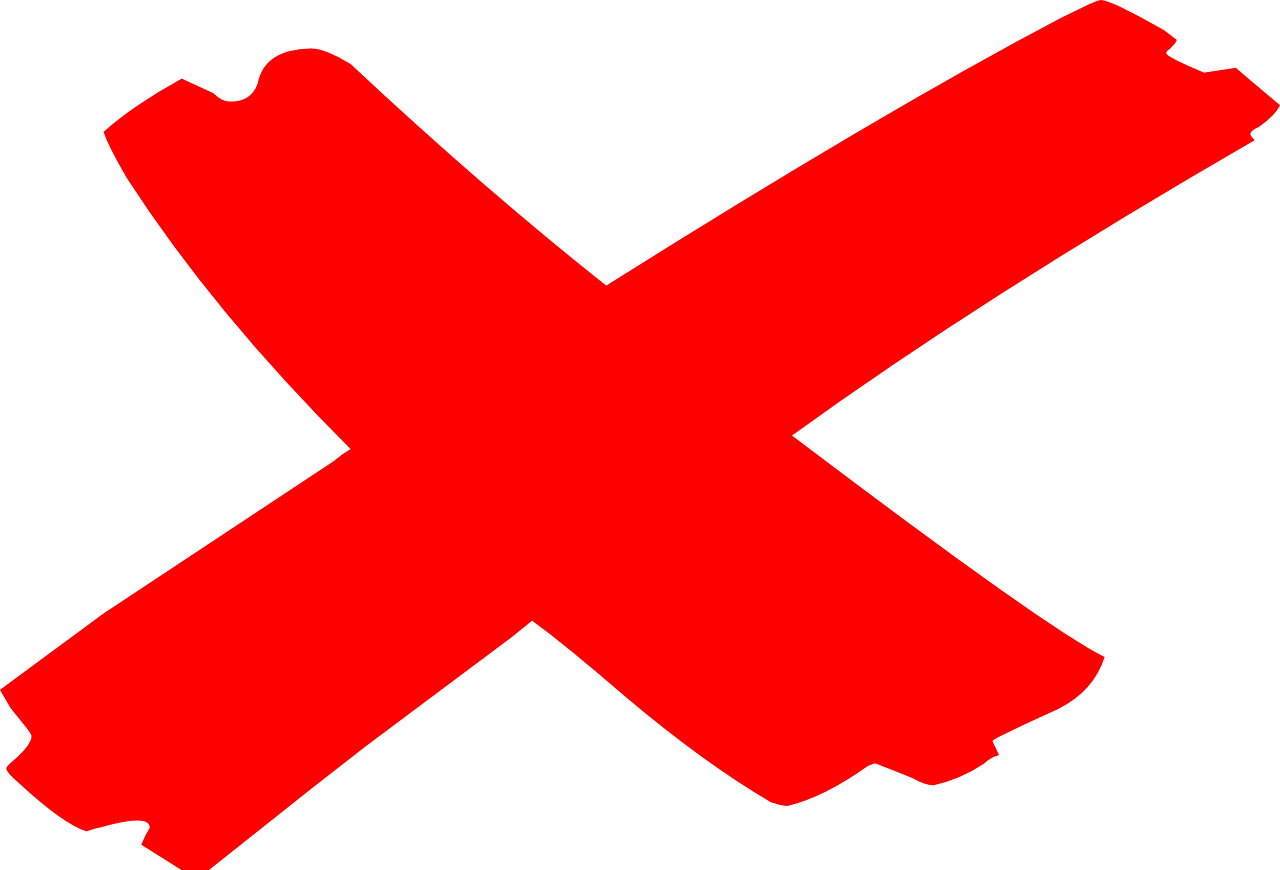 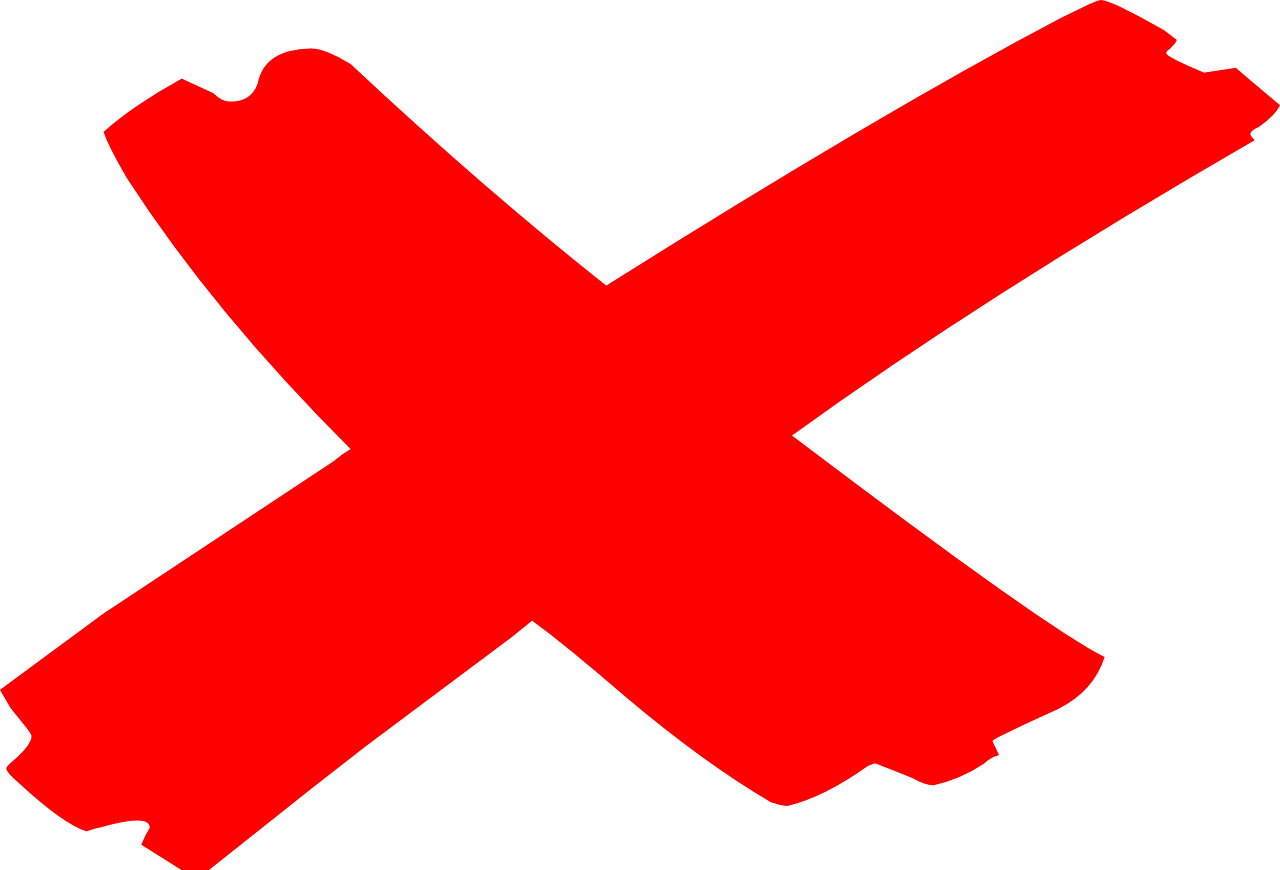 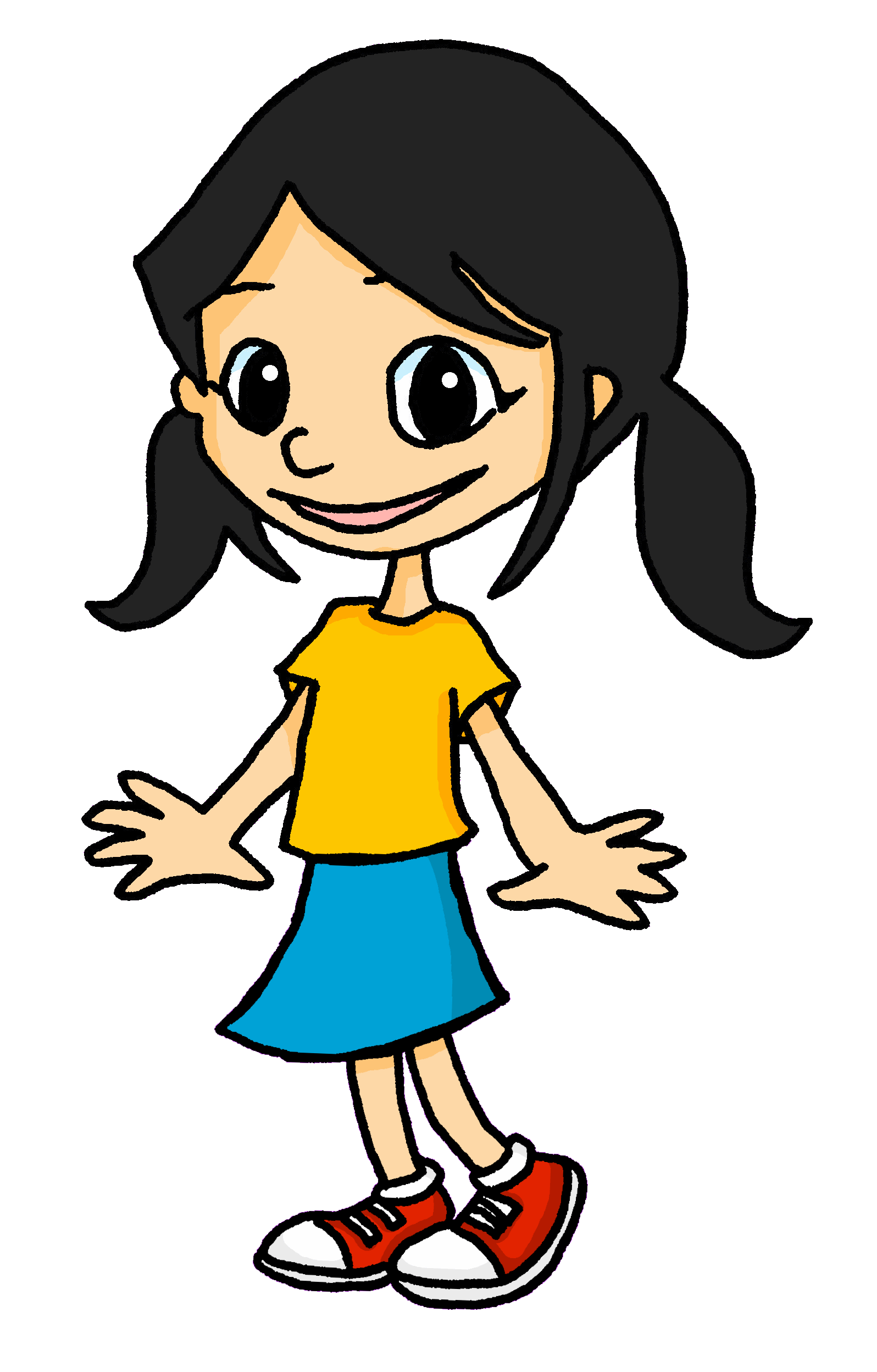 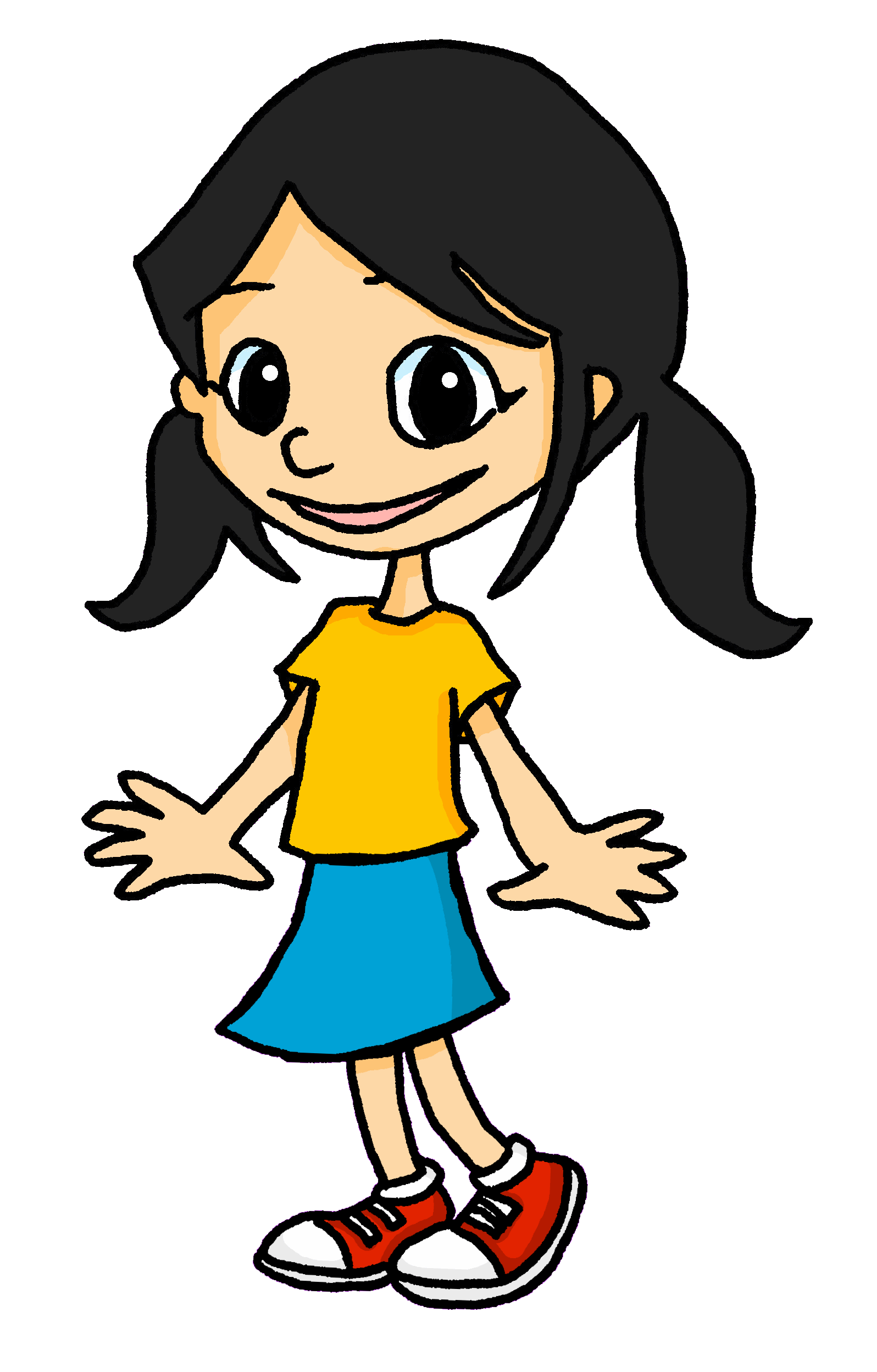 Elle n’  arrive pas
2
Elle ne porte pas
6
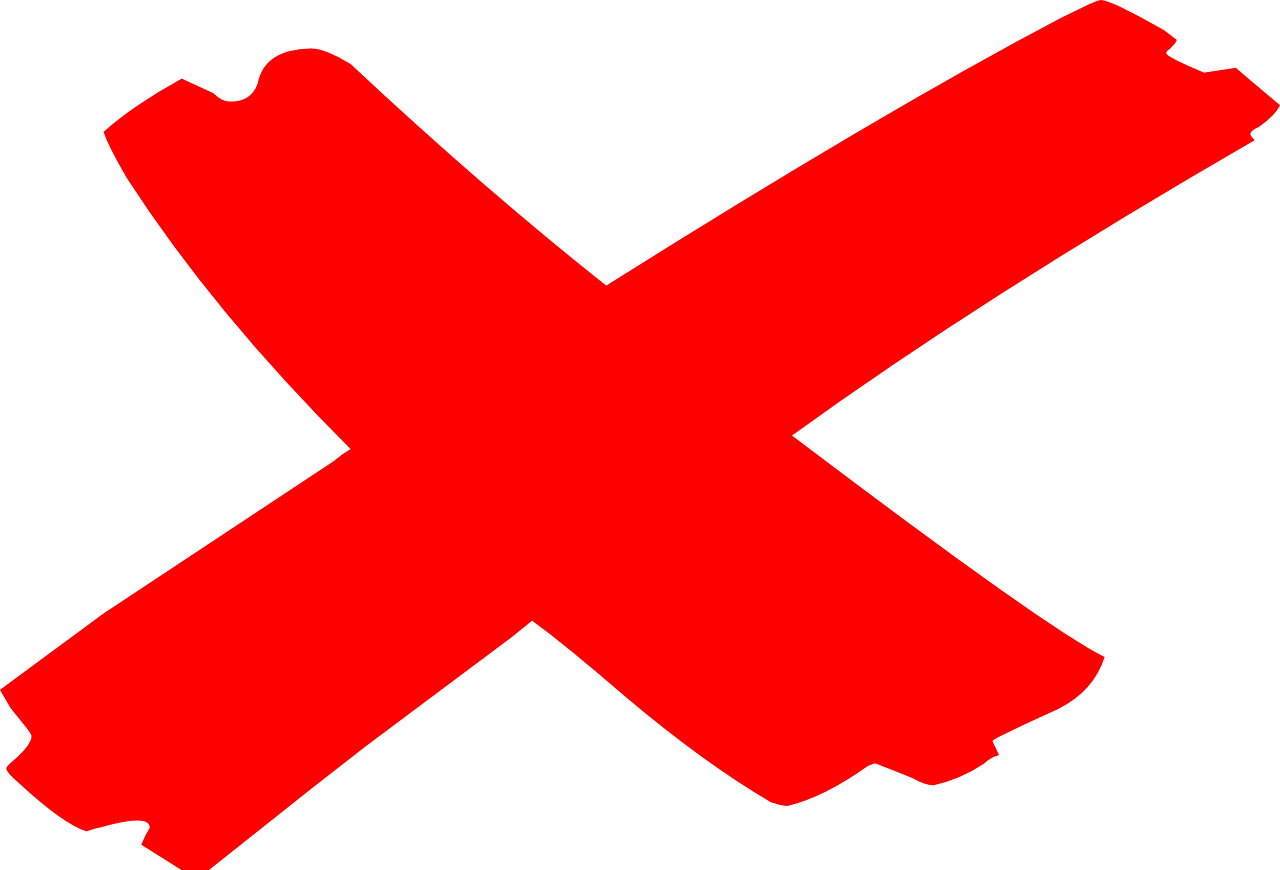 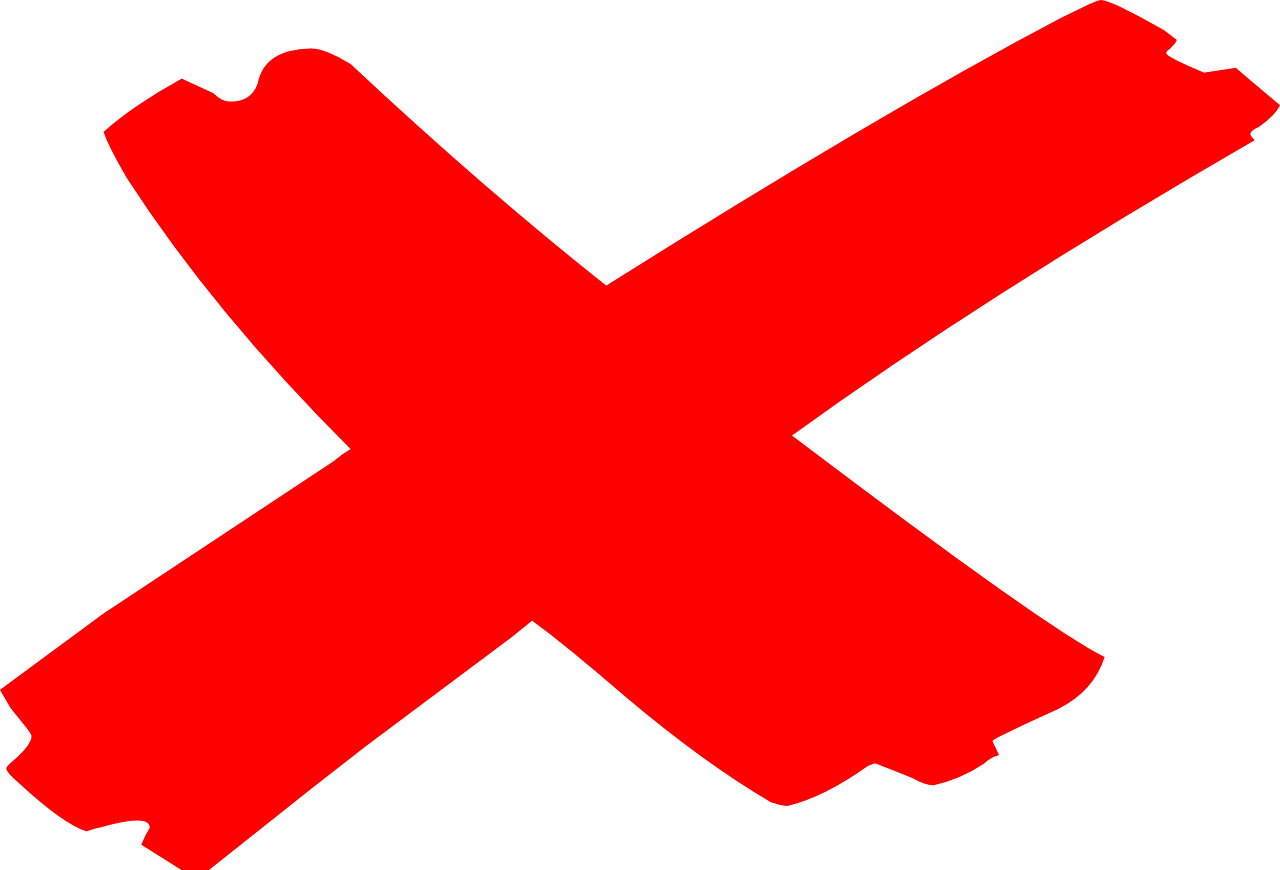 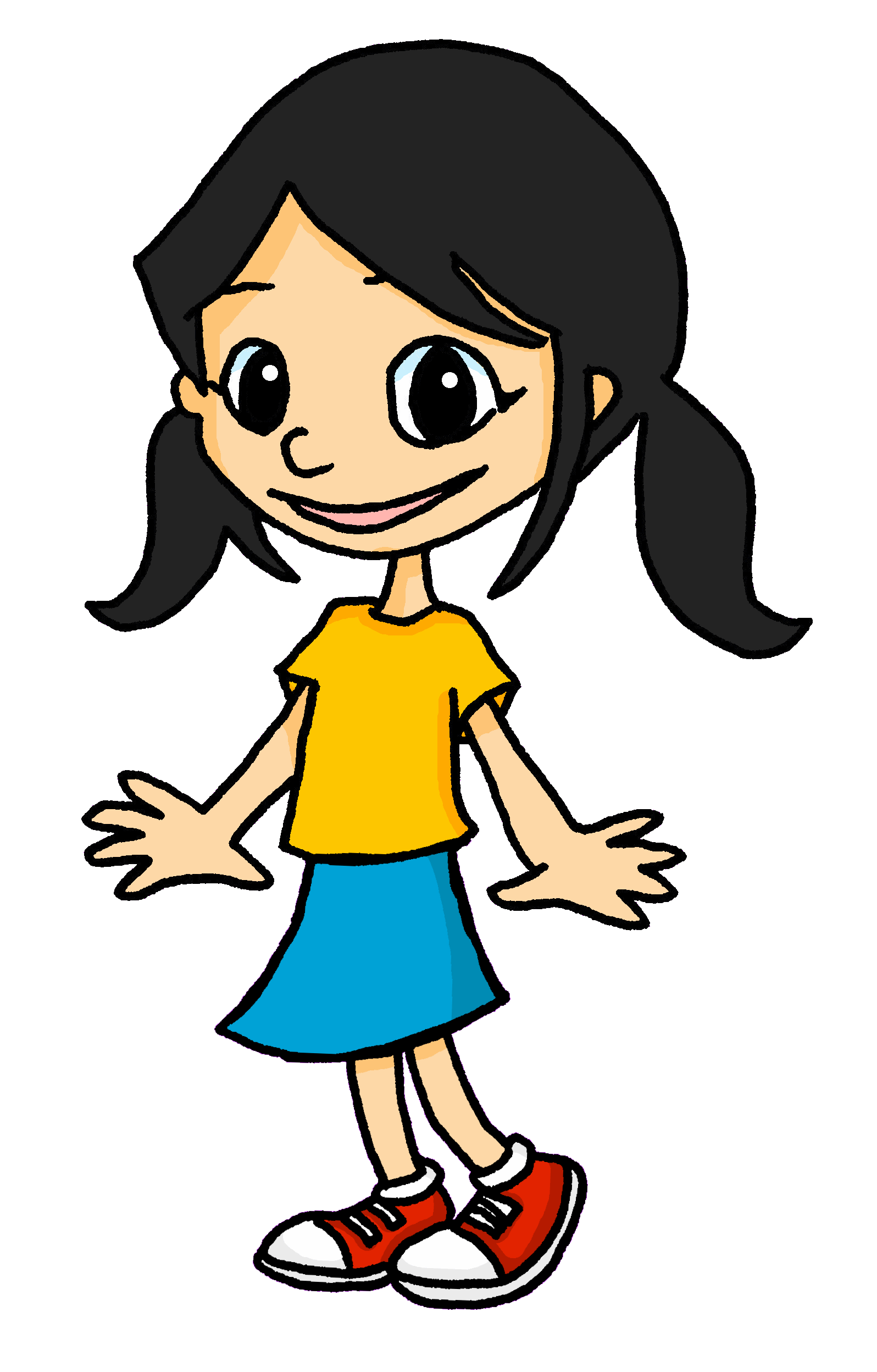 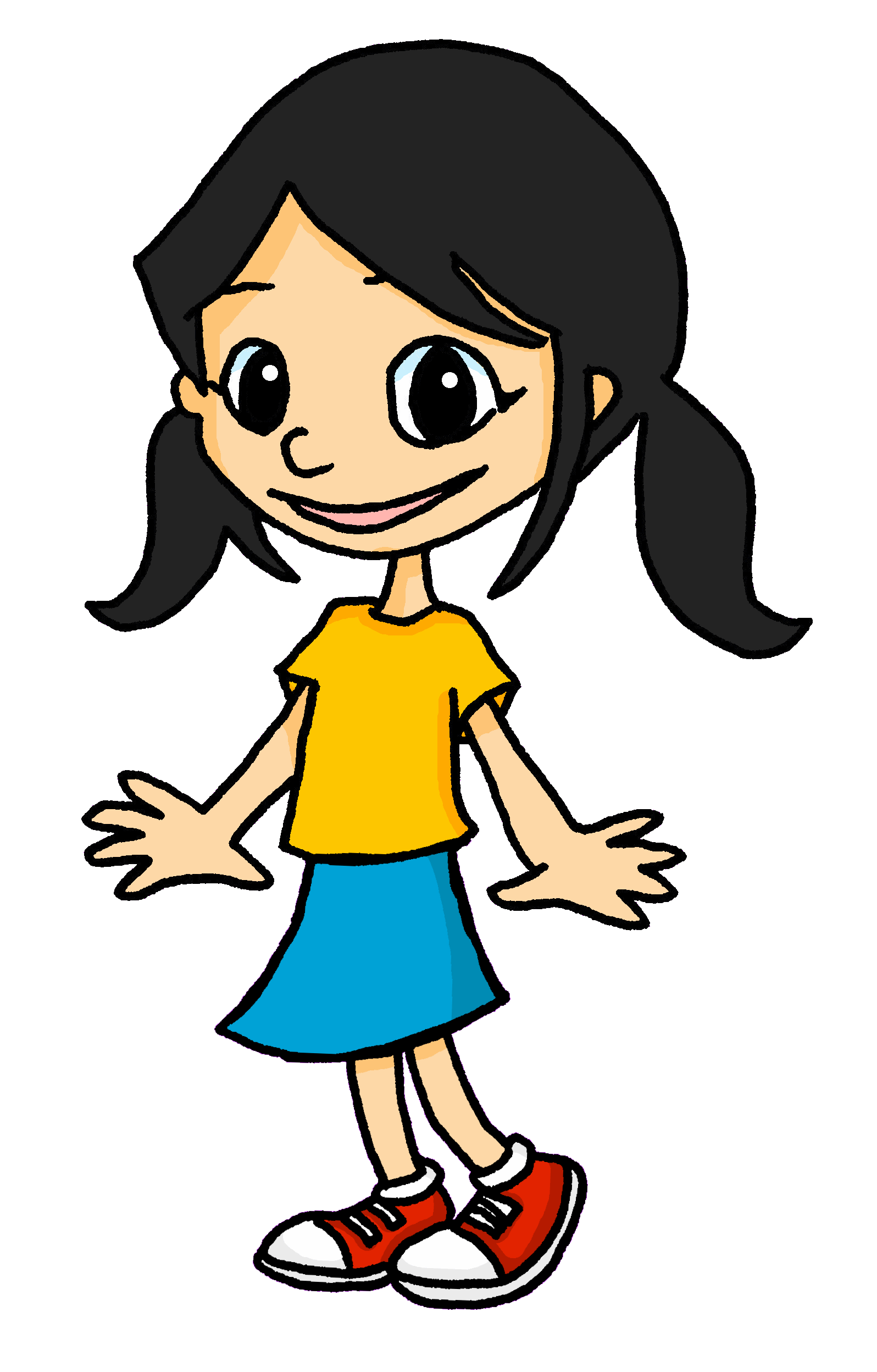 Elle      célèbre
3
Elle n’  est pas contente.
7
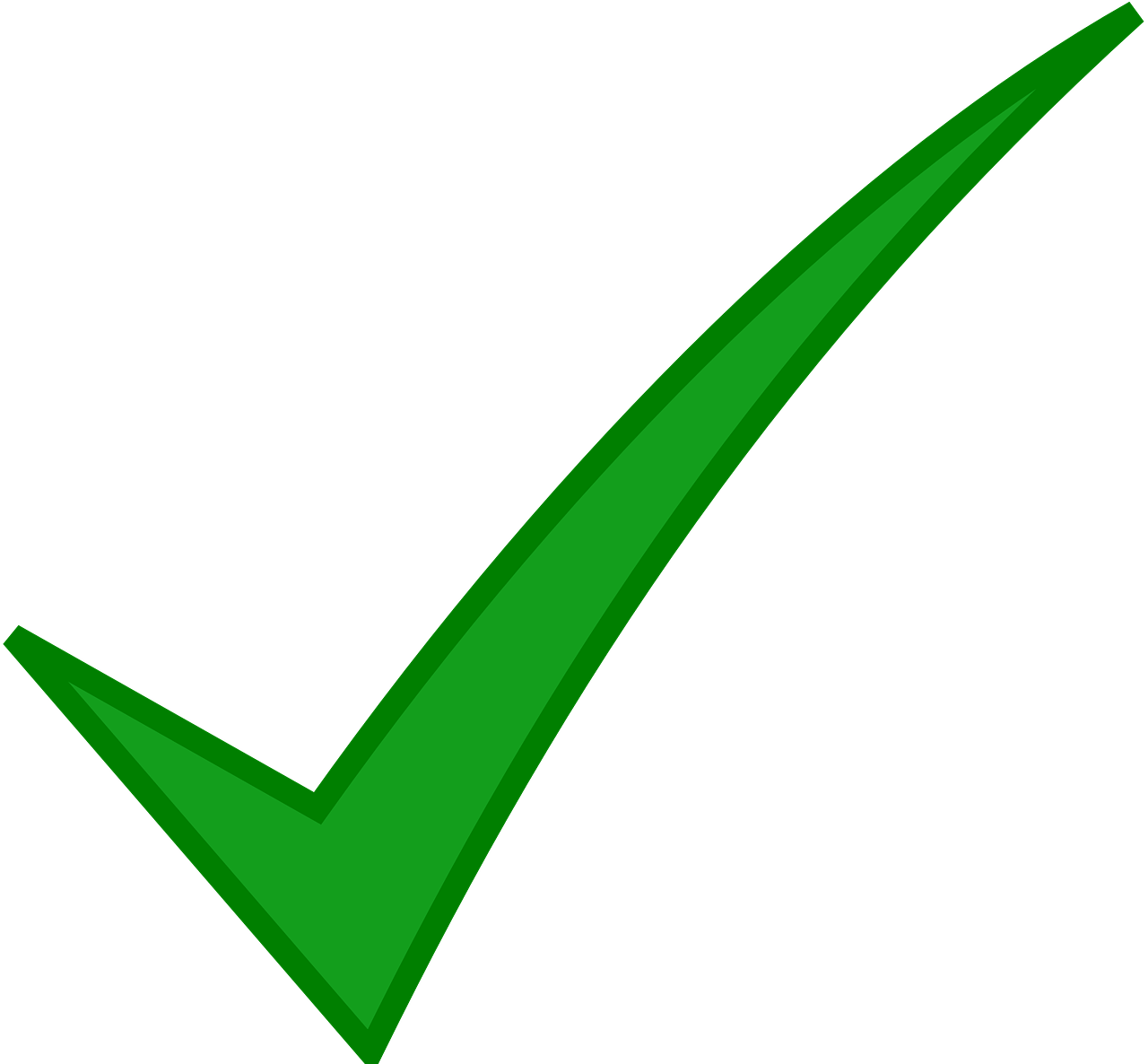 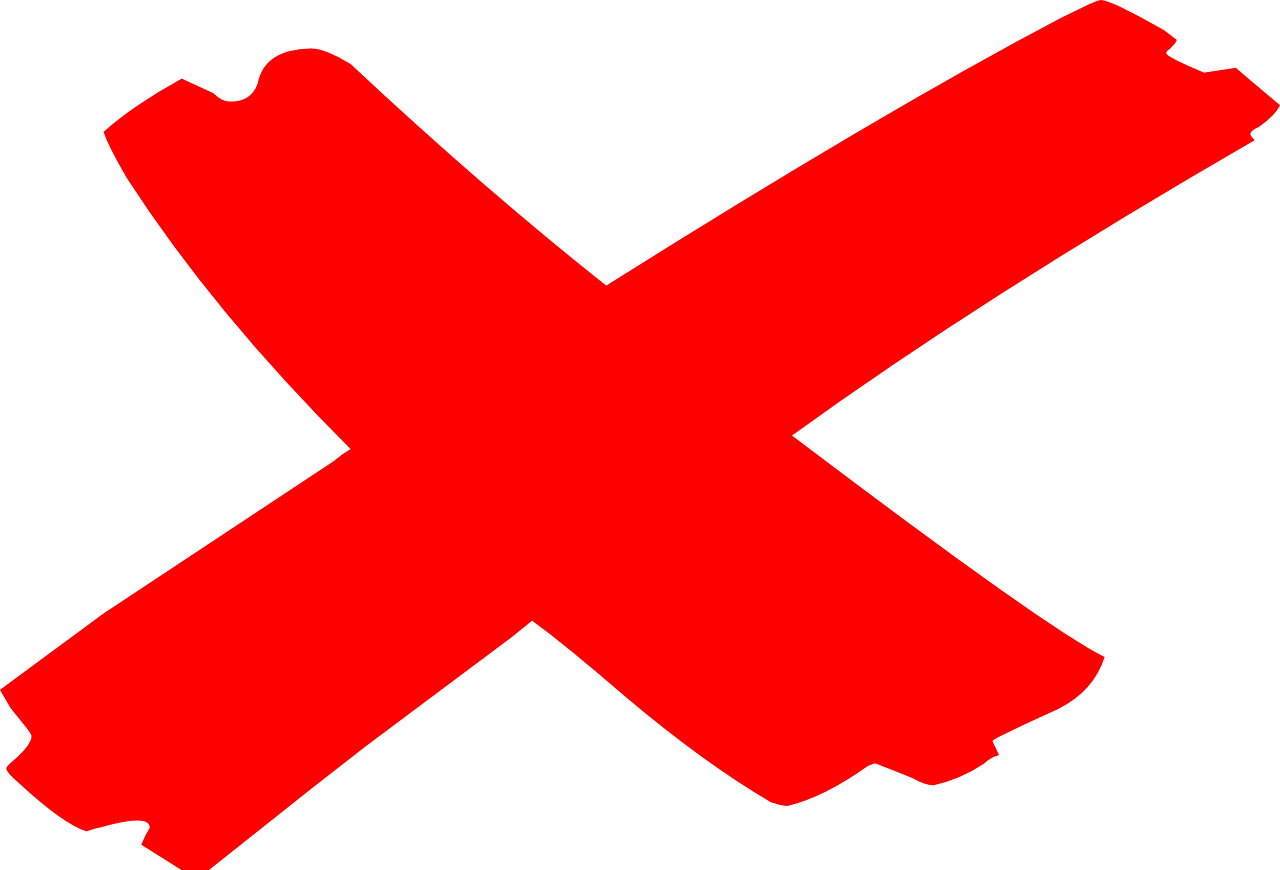 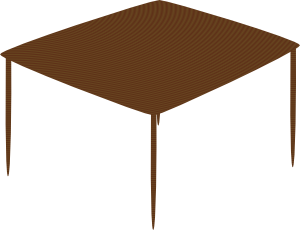 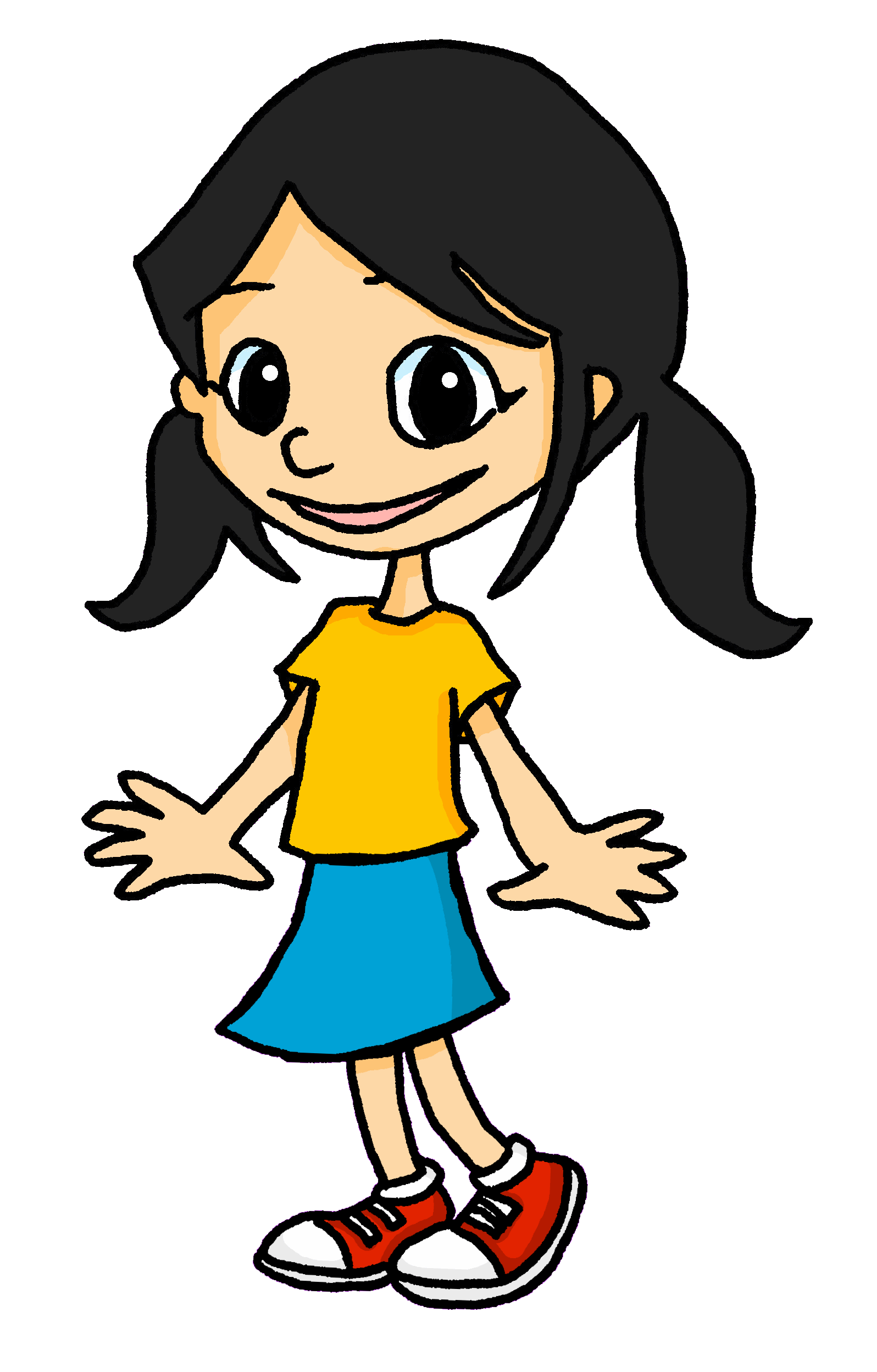 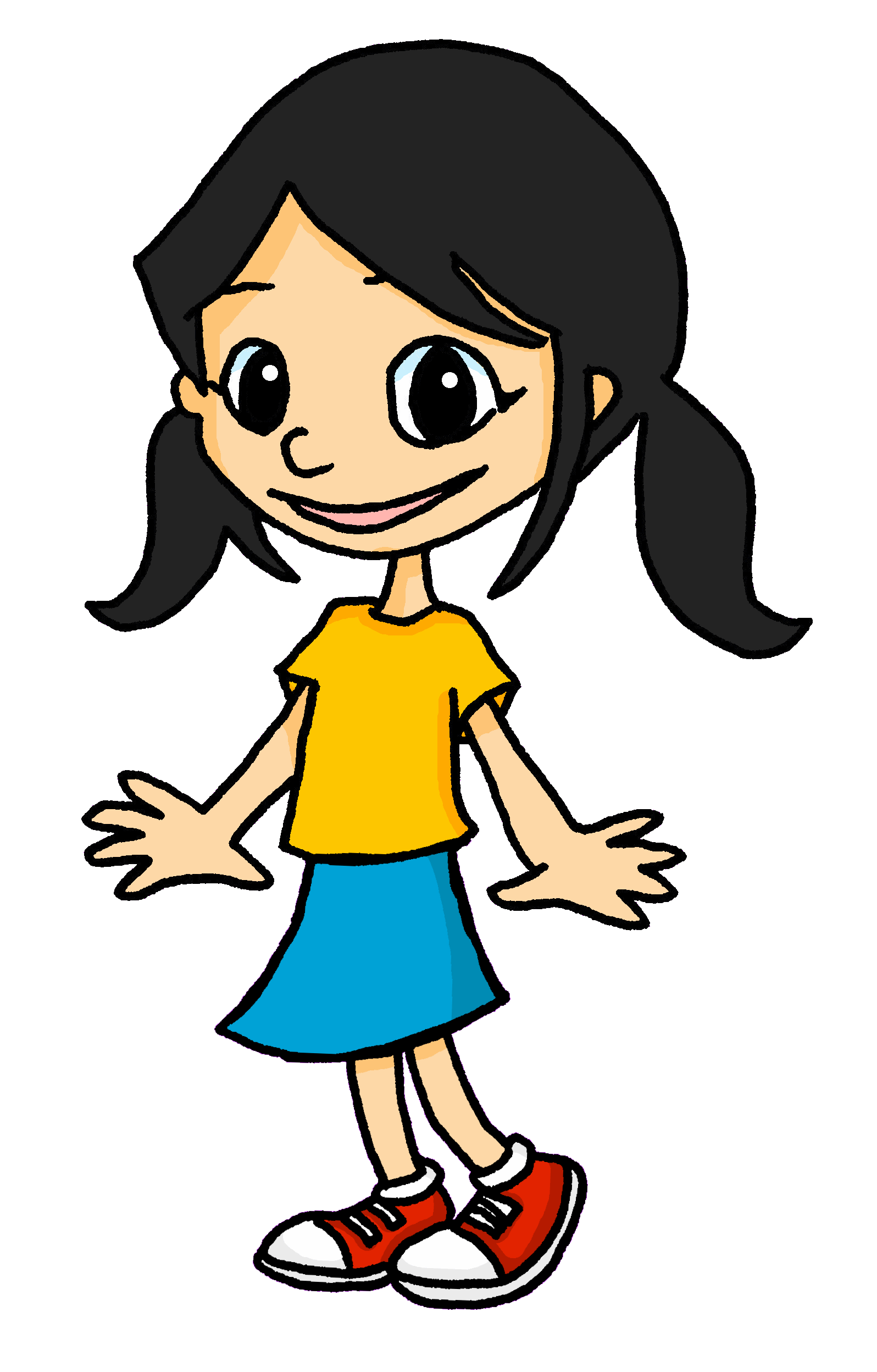 Elle      décide
4
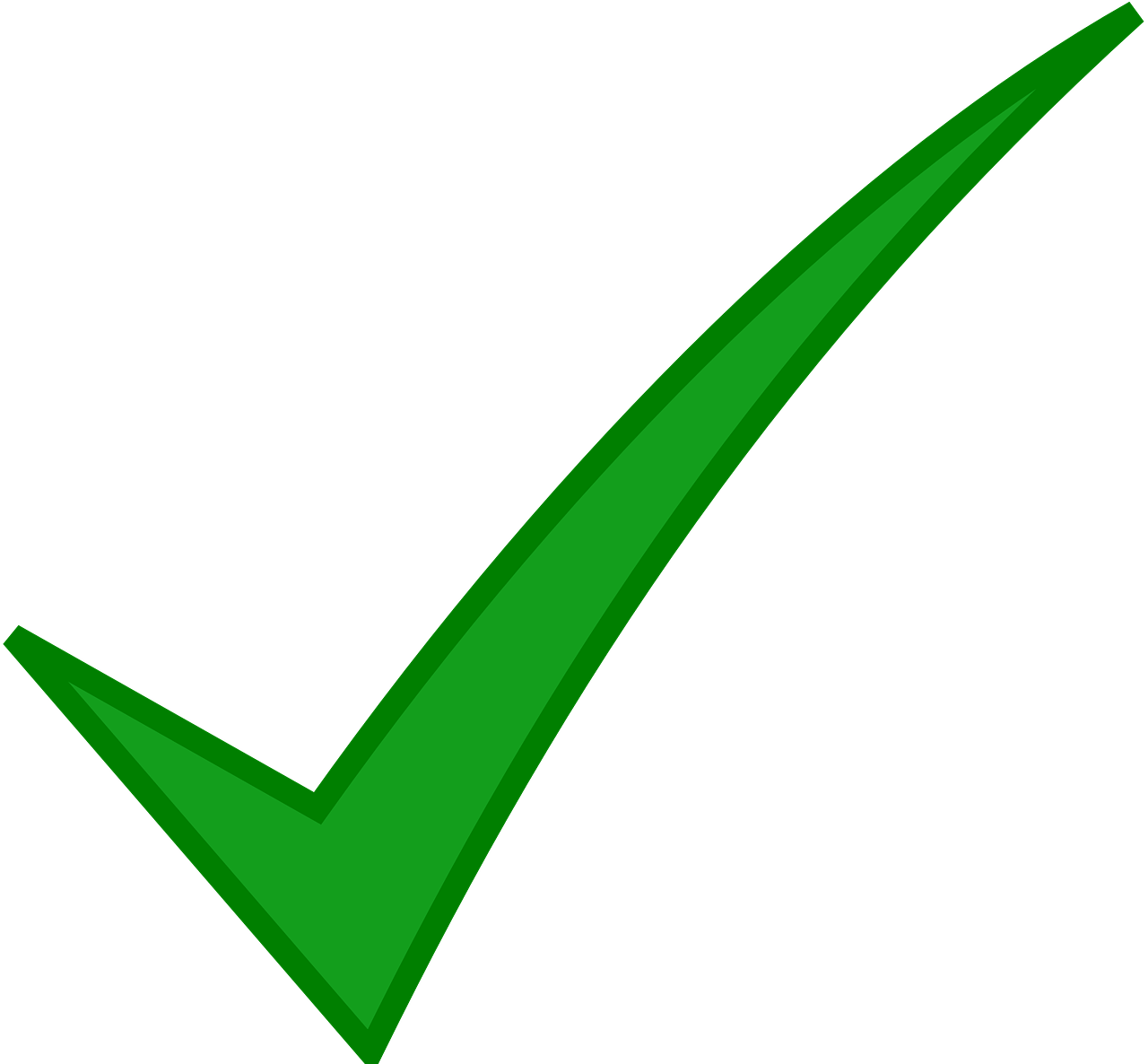 [Speaker Notes: THIS IS THE MORE SUPPORTED VERSION
Timing: 5 minutes

Aim: to pay attention to the position of ne..pas and practise written distinction between simple positive and negative sentence structures, using the previous text about La Fête des Rois as the source of information.Differentiation: this is an more supported version of the task for lower proficiency learners.

Procedure:
Students write down 1-7.  Ensure that pupils know that all the sentence items are asking about Eugénie (she-elle).
Using the pictures and ticks/crosses as a prompt, students decide for each and they write either ne/n’…pas OR (–), meaning the splodges are hiding nothing.
Answers splodges disappear one by one on clicks. 
Teachers can elicit the answers from students in French by asking e.g. ‘Est-ce que Eugénie prépare?’  students reply yes or no.
If desired, teachers can click on the numbered buttons to listen and check.]
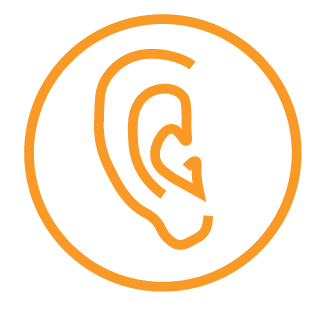 Écoute.
Eugénie changes her mind a lot. Sometimes she does one thing, something another.
Does she say she sometimes does or doesn’t do each activity?
écouter
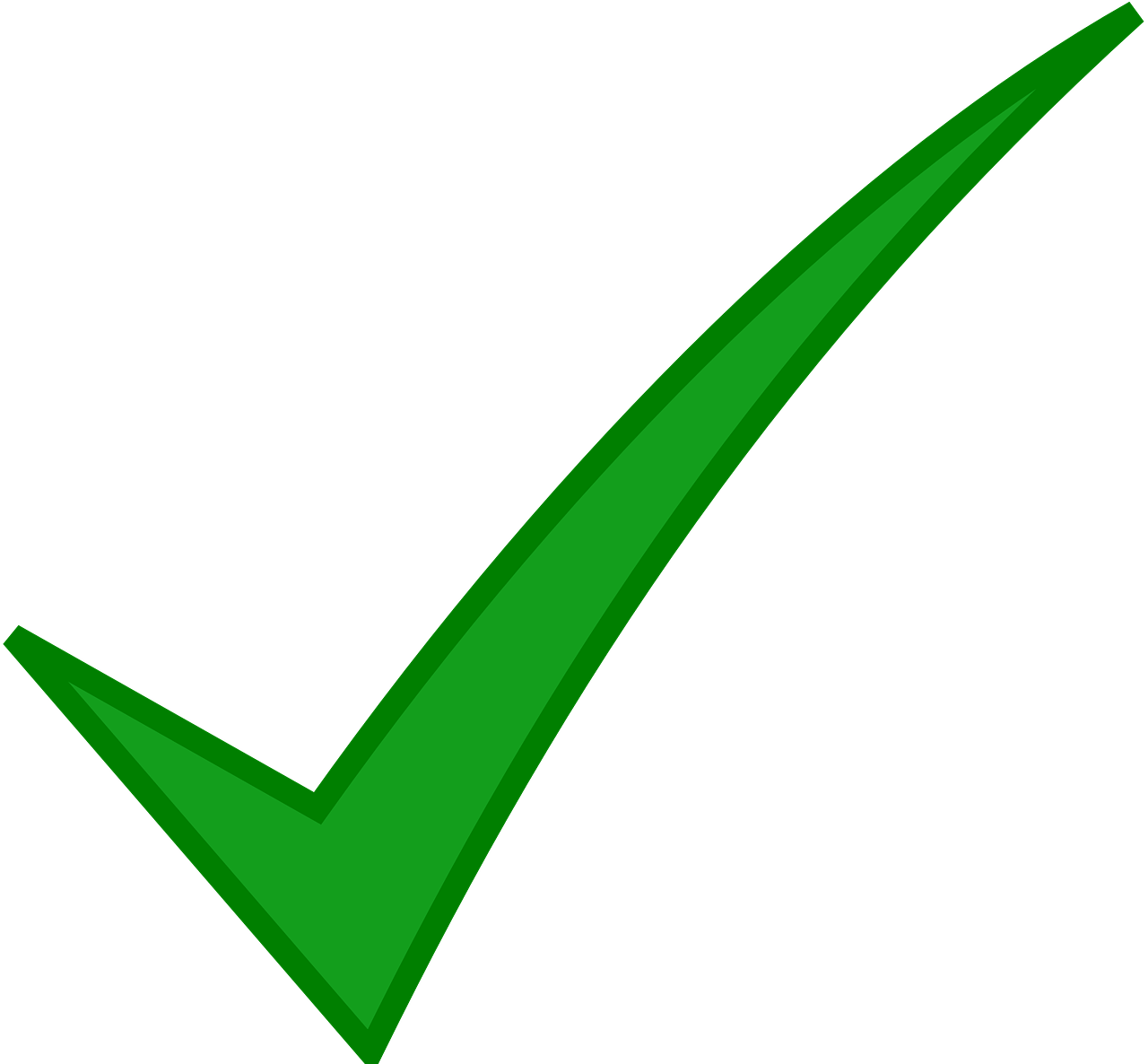 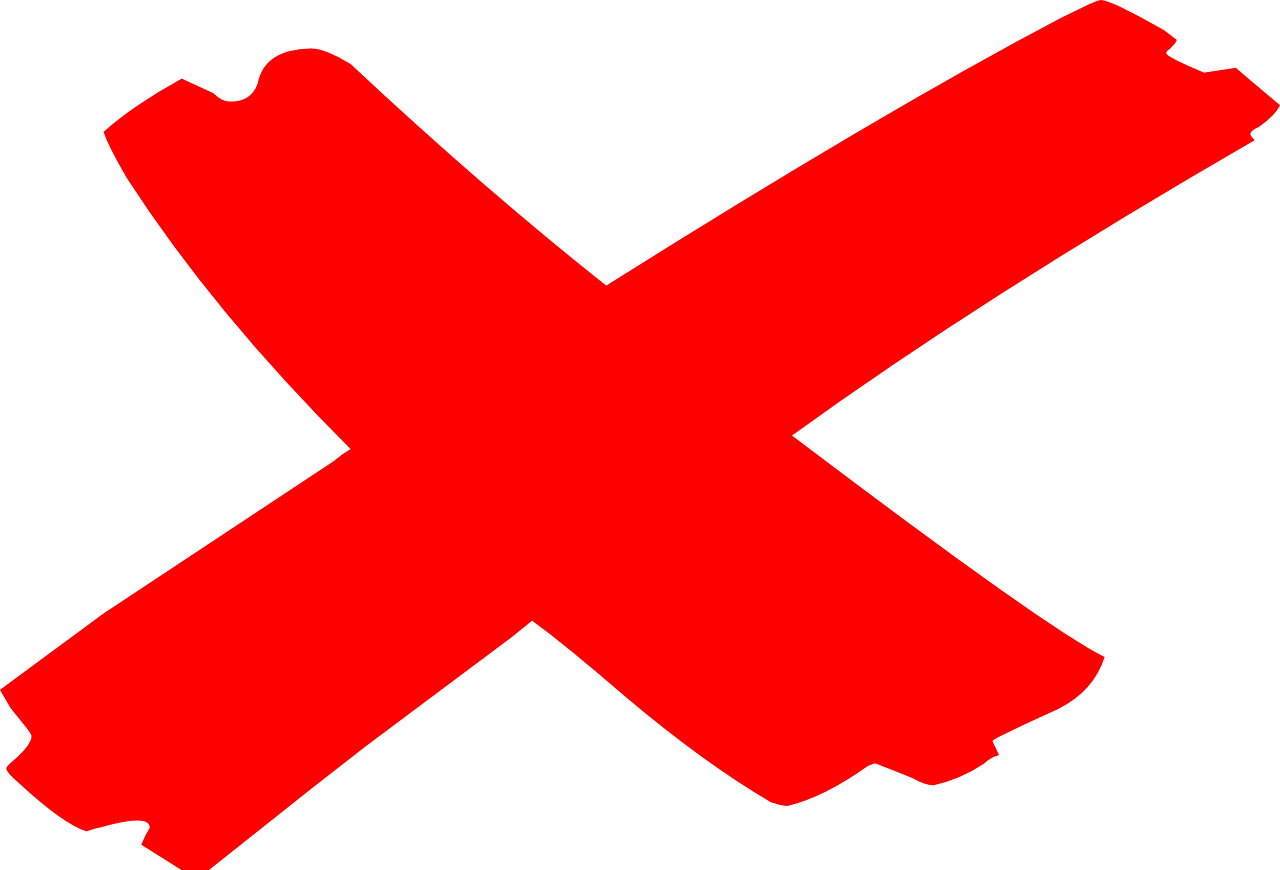 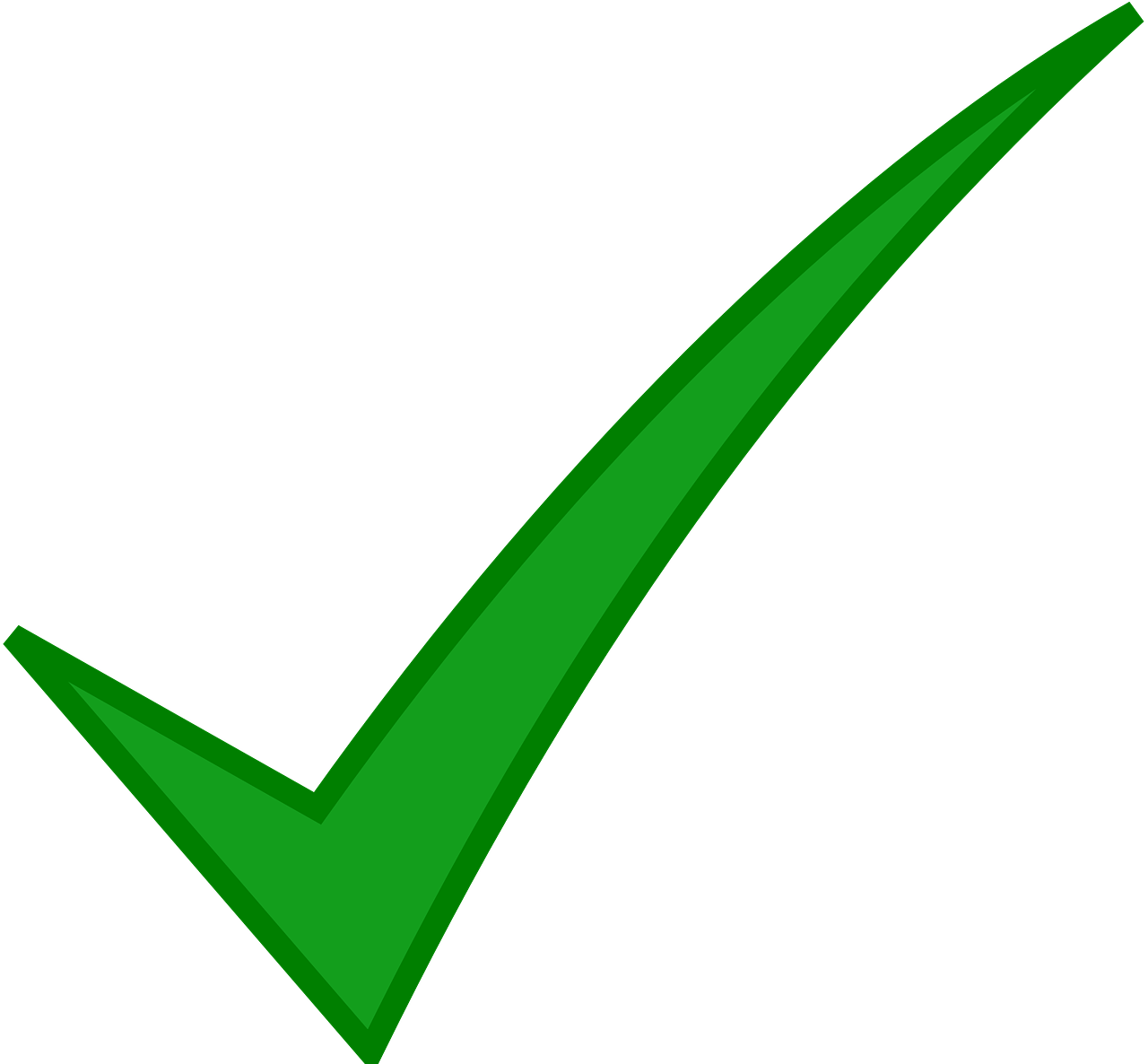 Ex
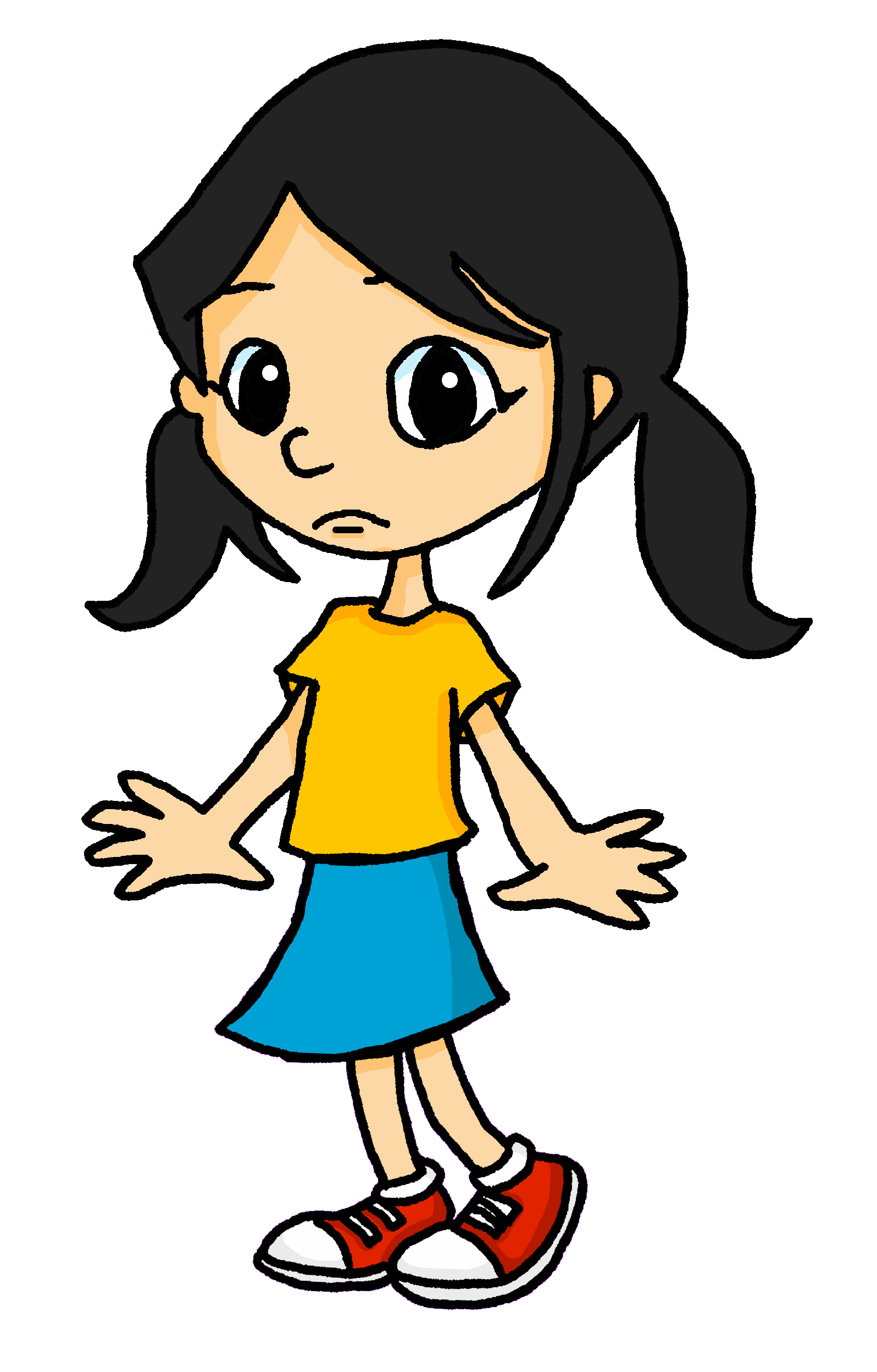 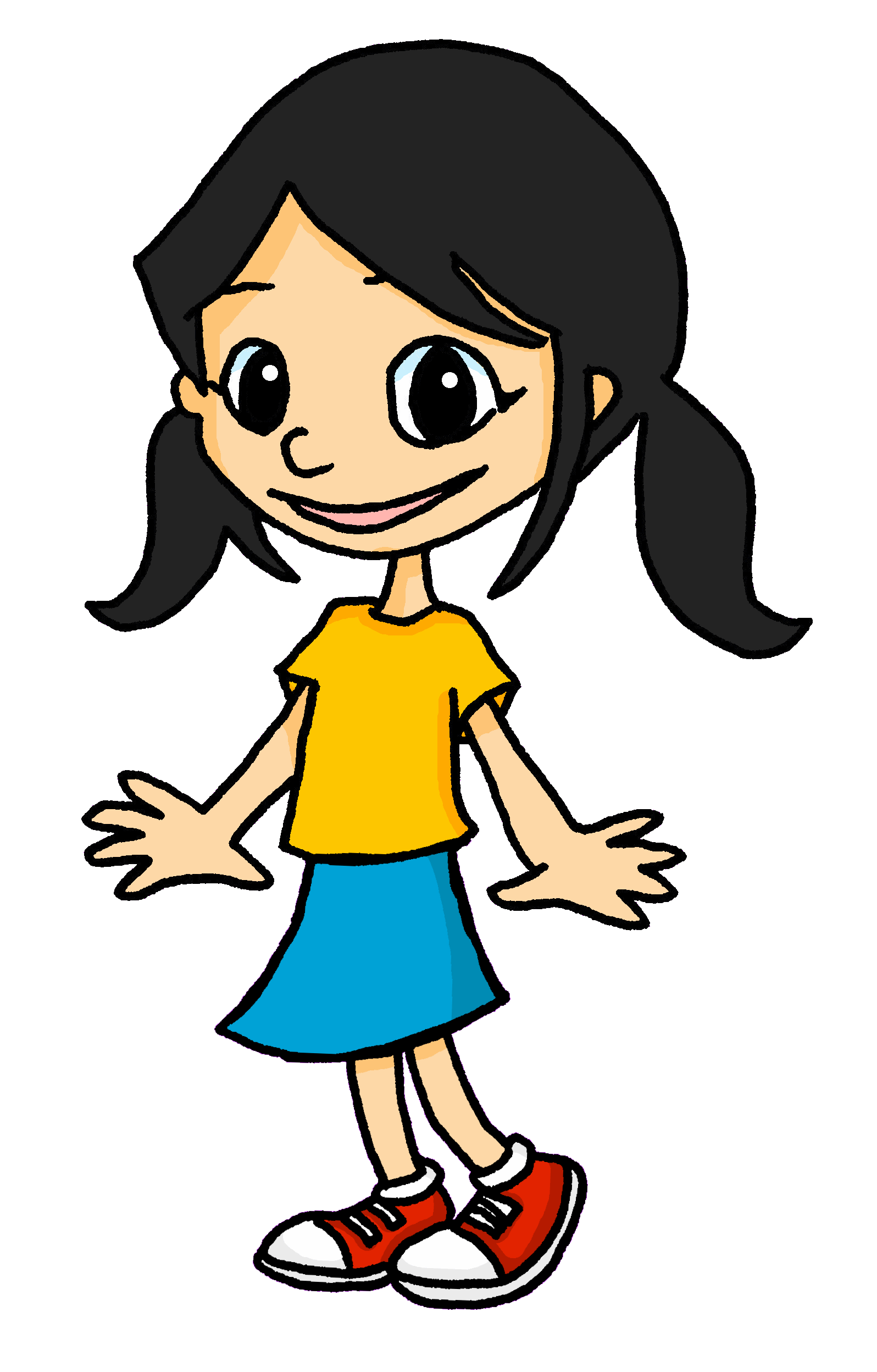 1
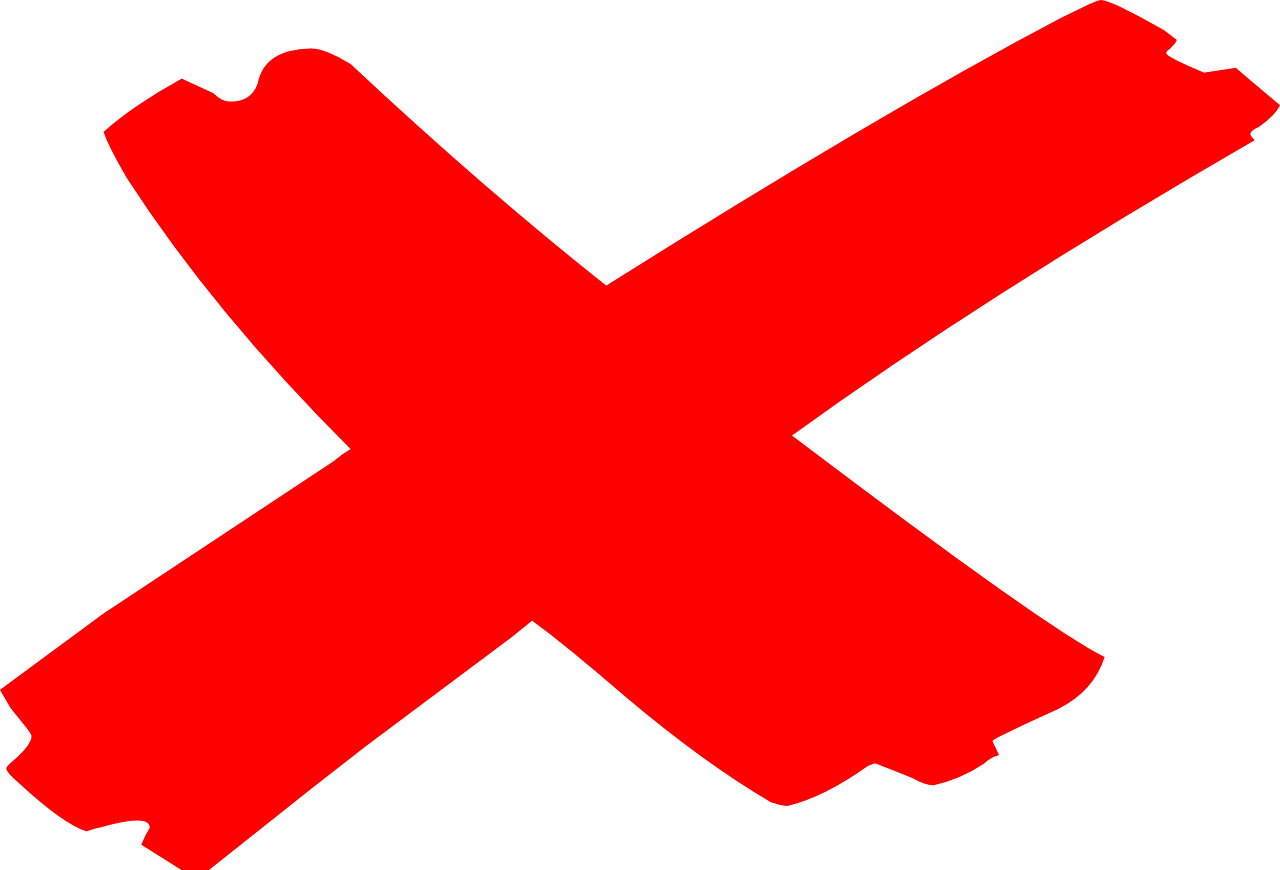 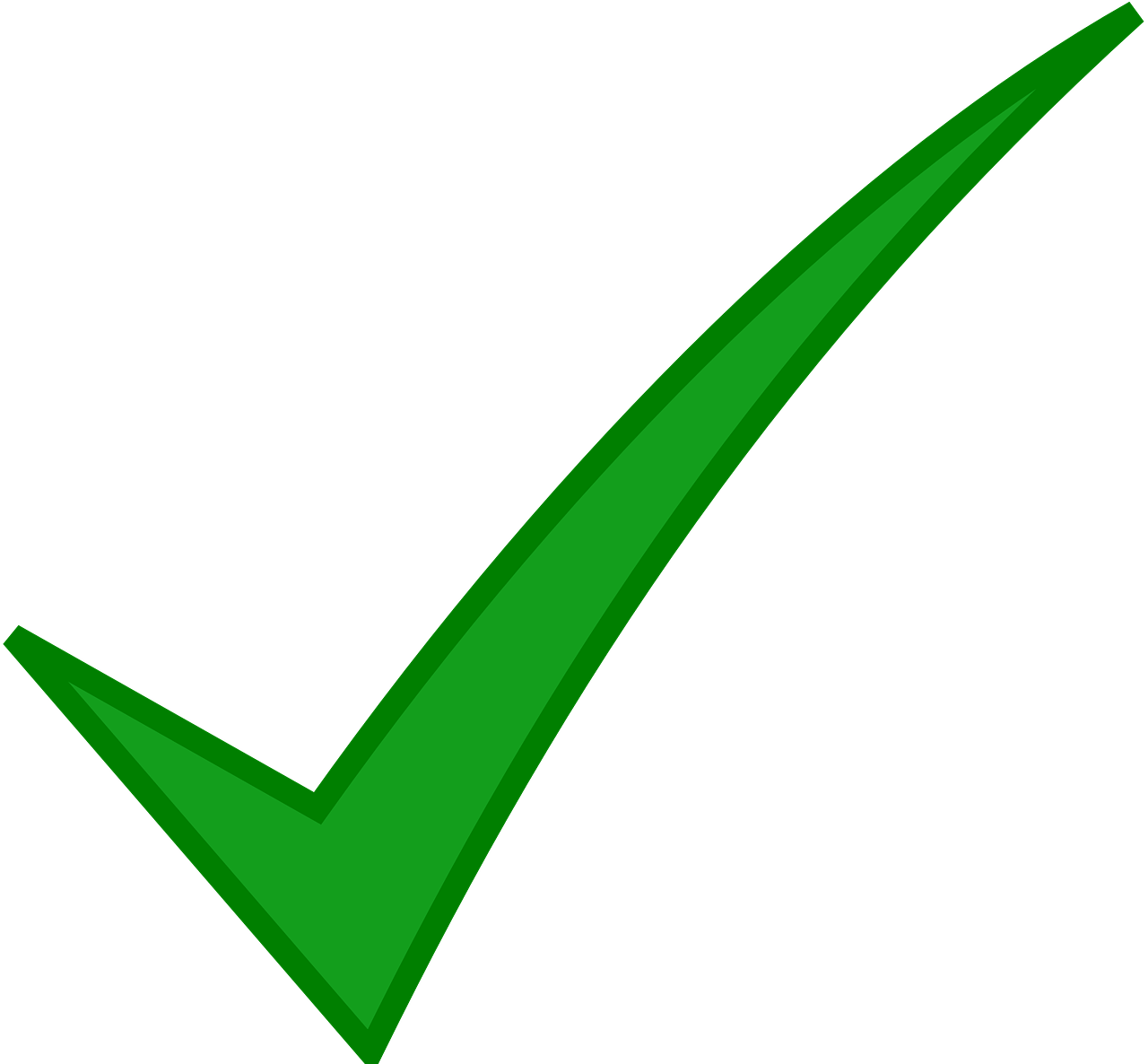 2
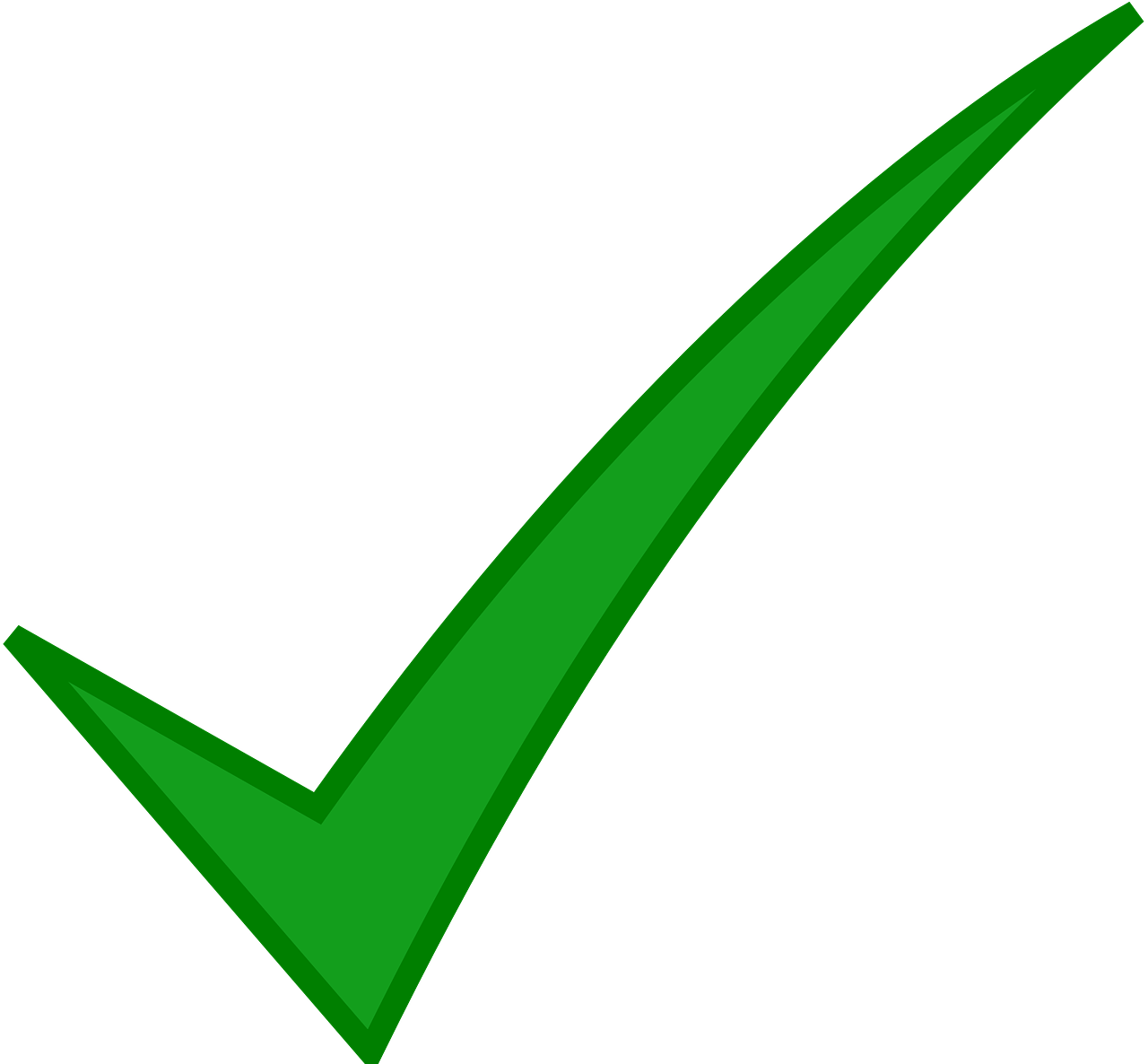 3
4
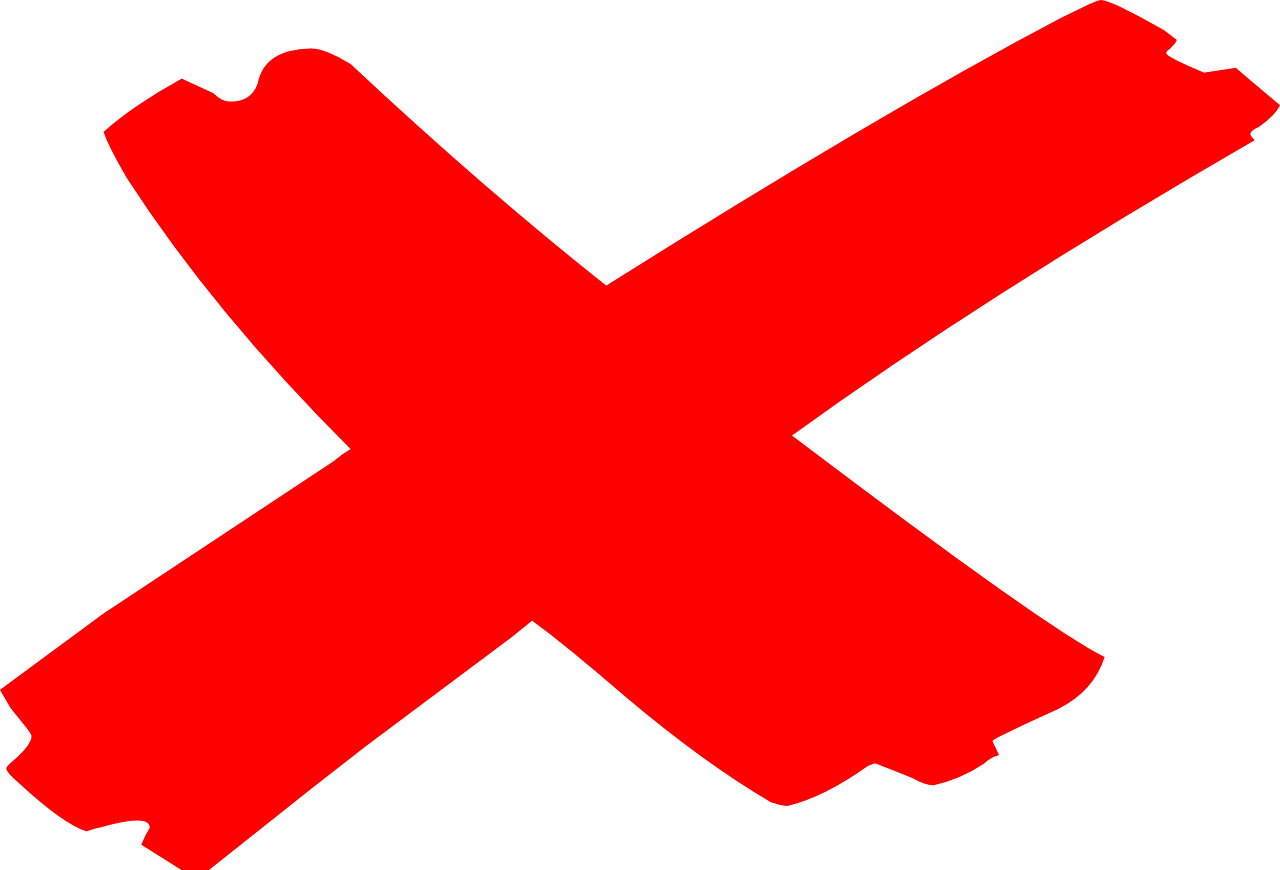 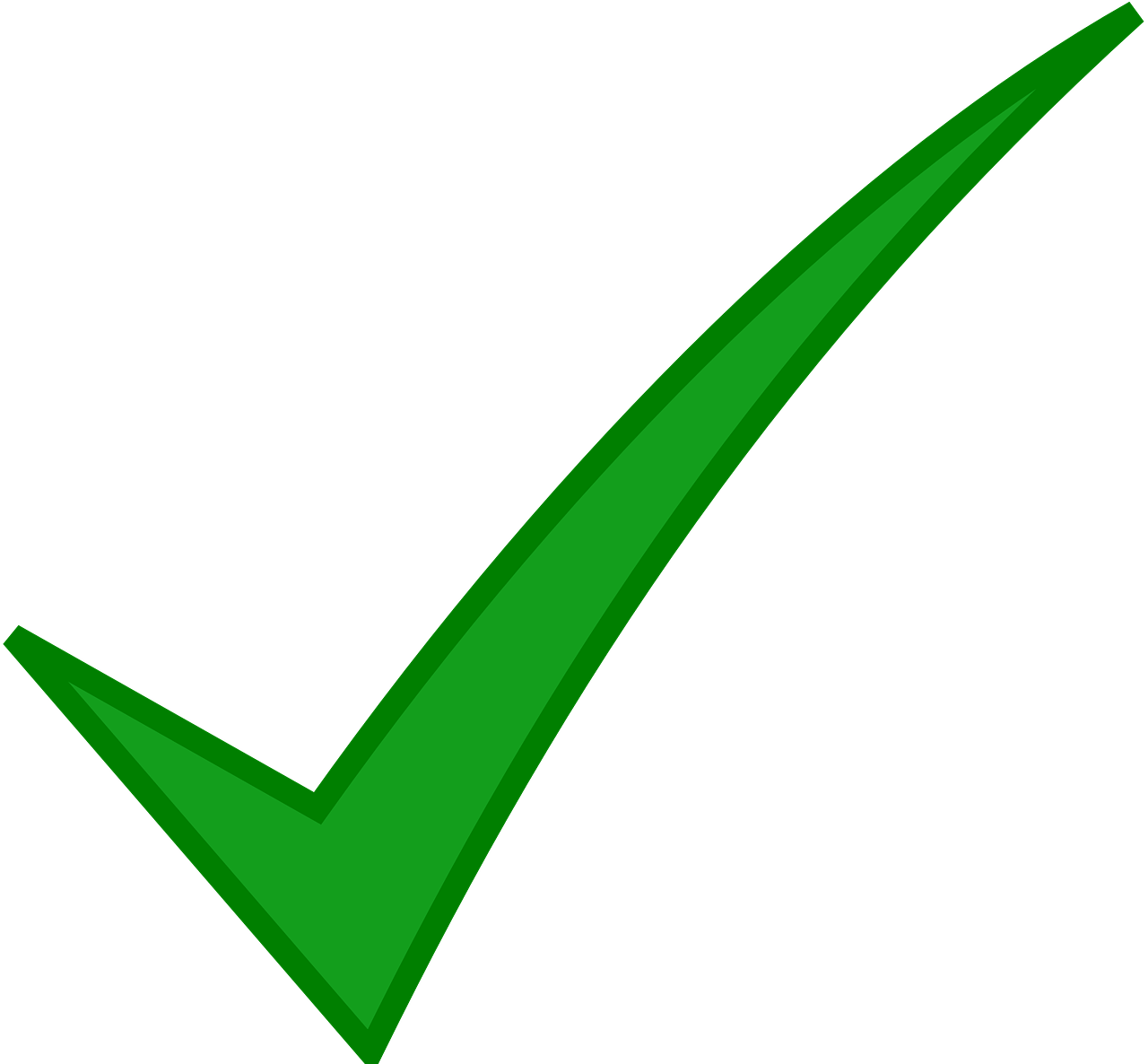 5
6
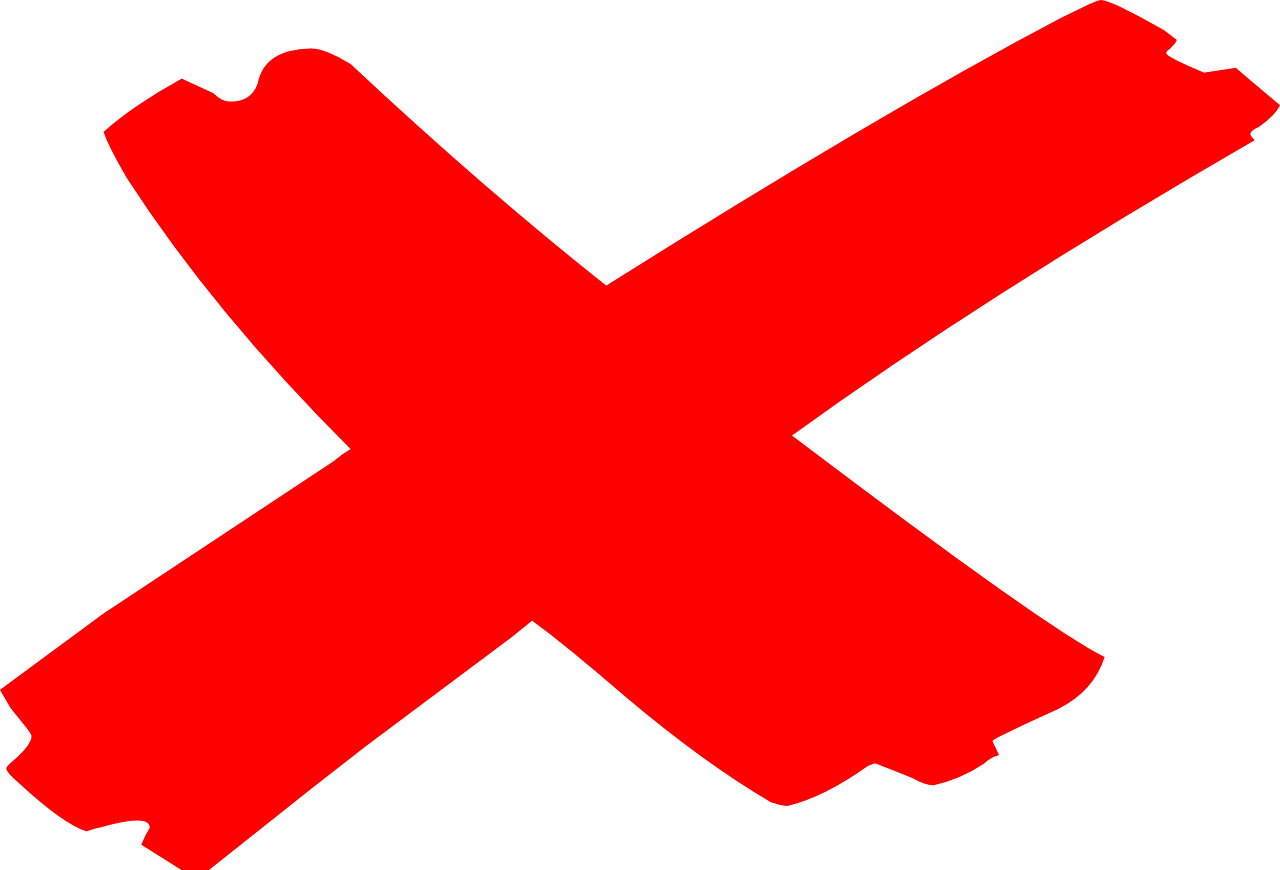 7
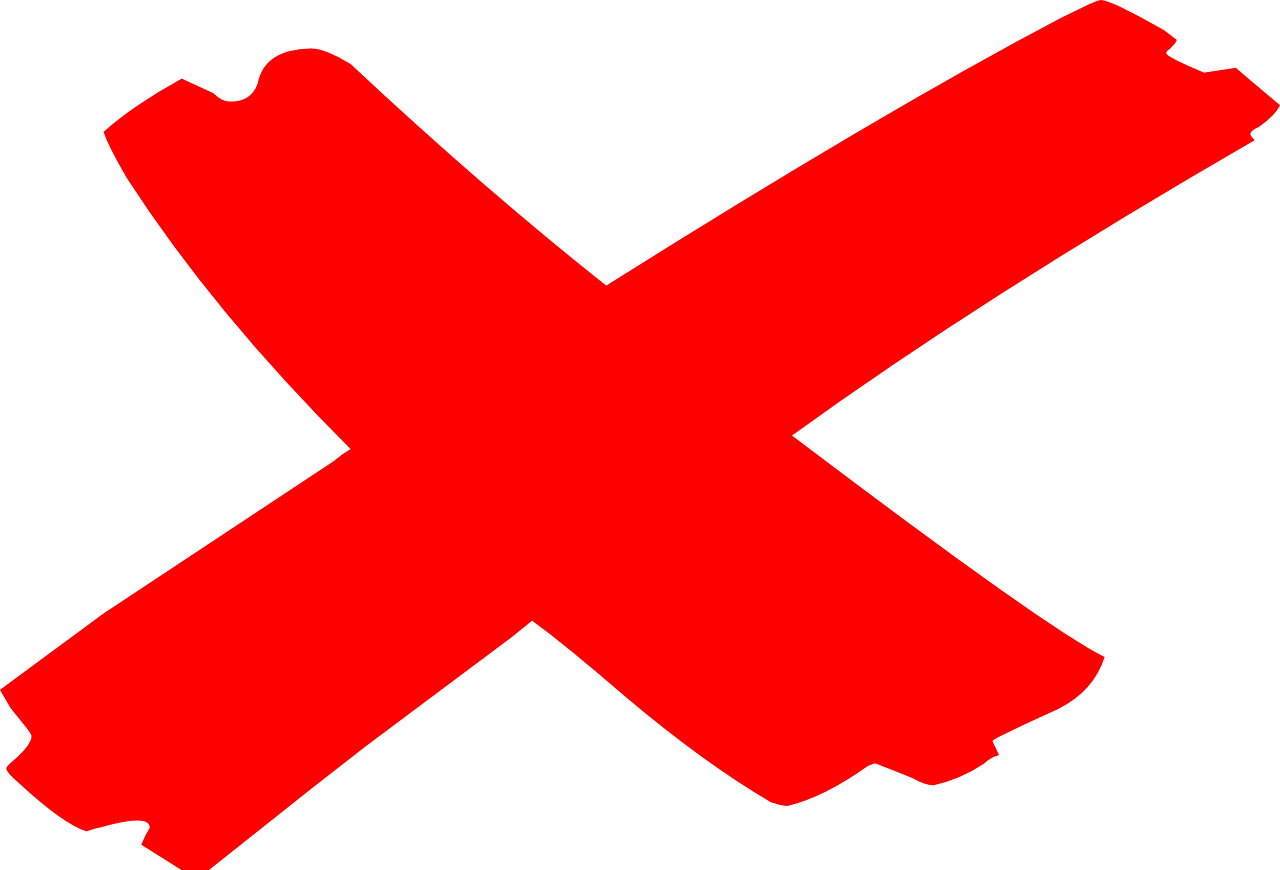 [Speaker Notes: Timing: 5 minutes
Aim: to practise aural distinction of positive and negative sentences in the 1st person present; to practise comprehension of several previously taught verbs.

Procedure:
1. Ensure pupils are clear about the task.
2. Click to play the example. Ask pupils to either tick or cross.  Click to listen again.  This time pupils write down the English meaning.
3. Click to reveal the answers.
4. Continue with items 1-7.

Transcript:
Parfois, je chante.Parfois, je ne parle pas.Parfois, j’écoute.Parfois, je mange.Parfois, je ne partage pas.Parfois, je danse.Parfois, je ne dessine pas.Parfois, je n’explique pas.]
C’est vrai ?
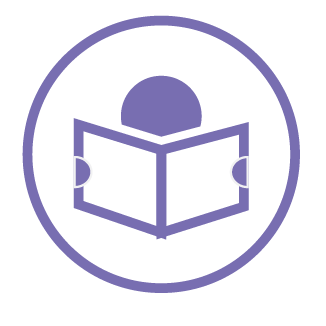 lire
Lis la description et trouve l’image.
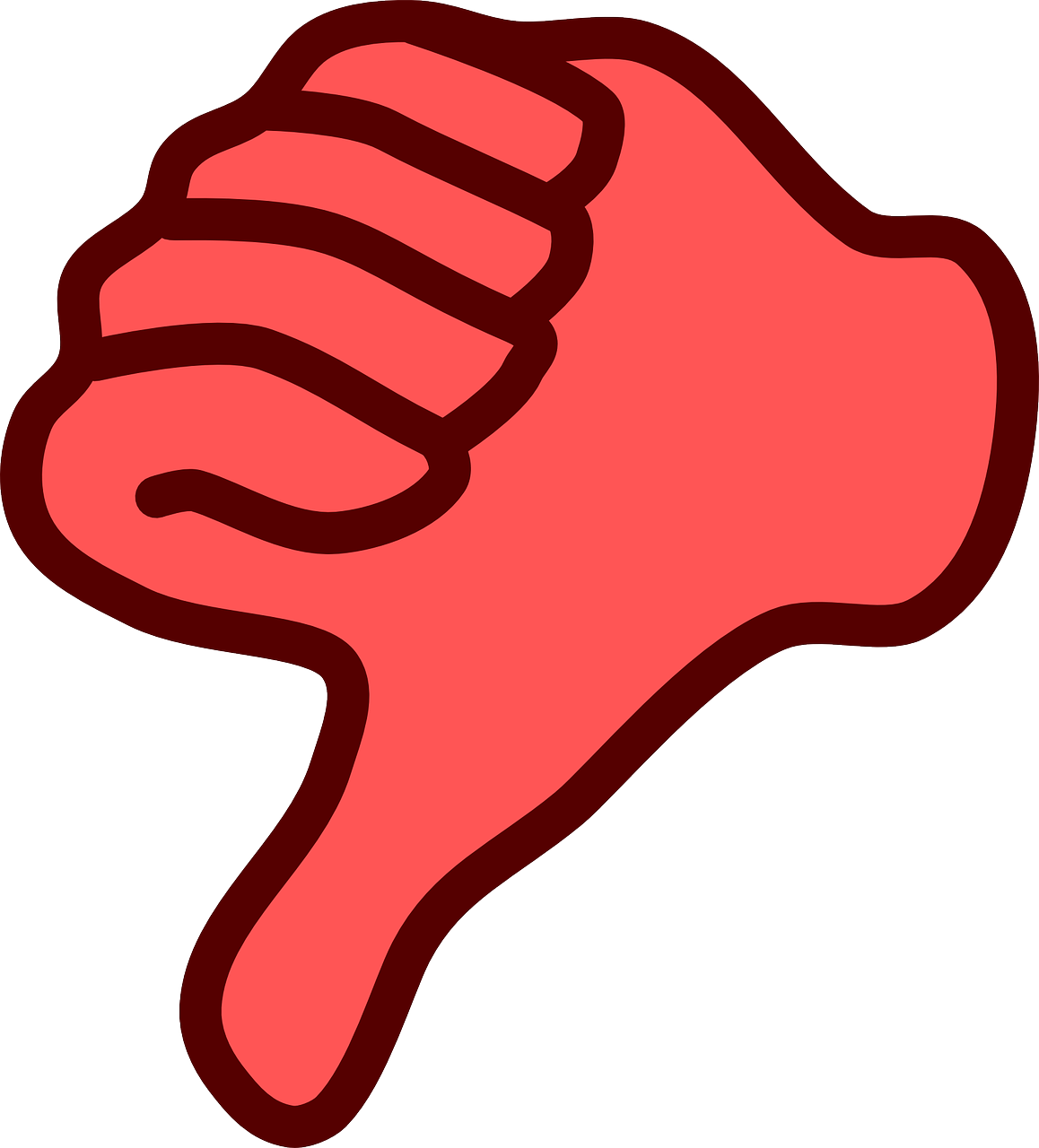 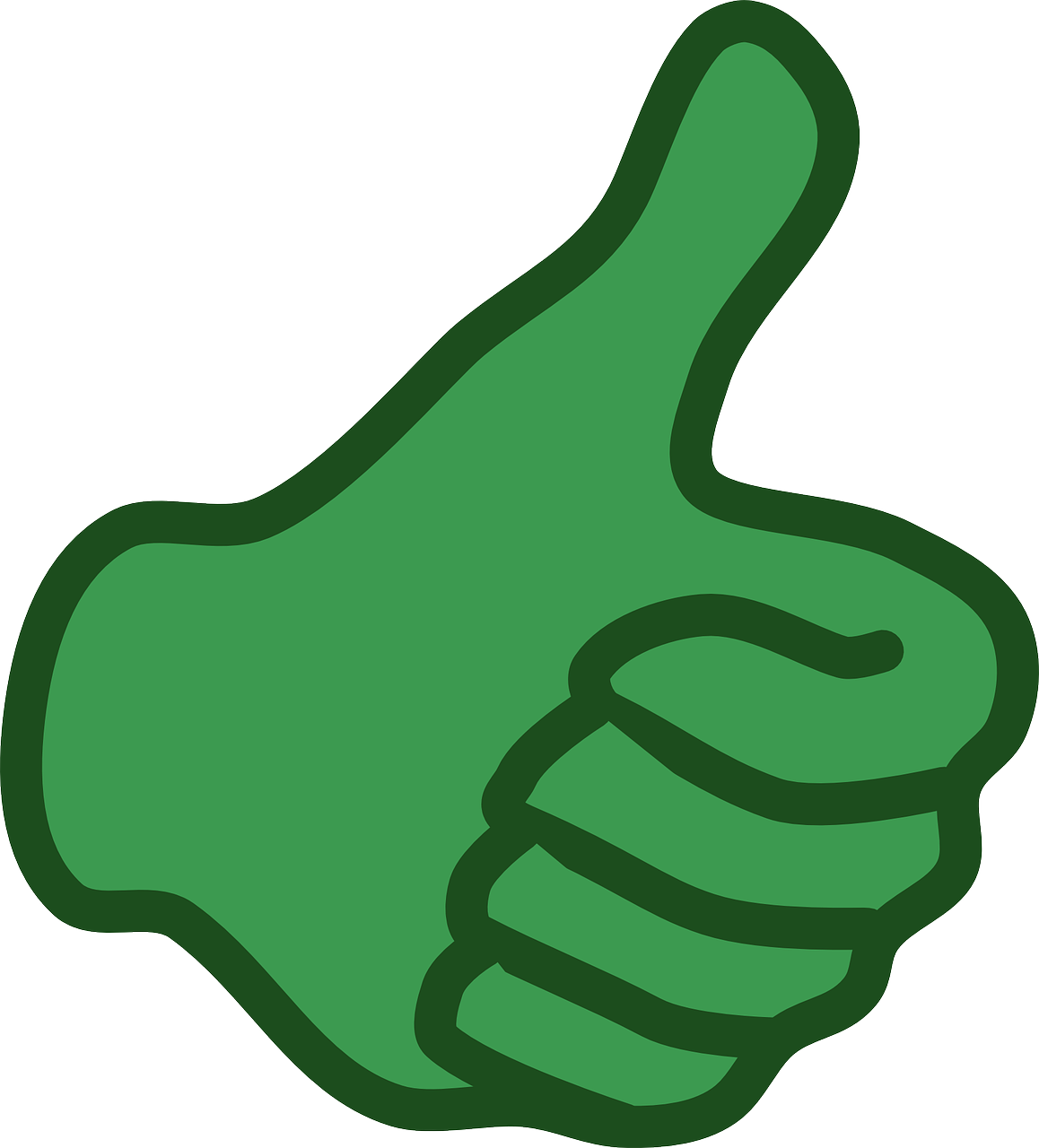 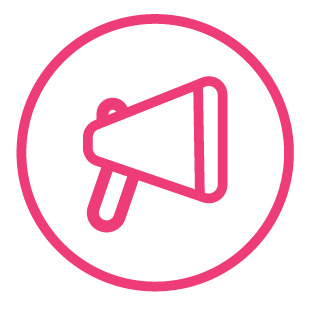 C’est vrai ?
parler
Ce n’est pas vrai ?
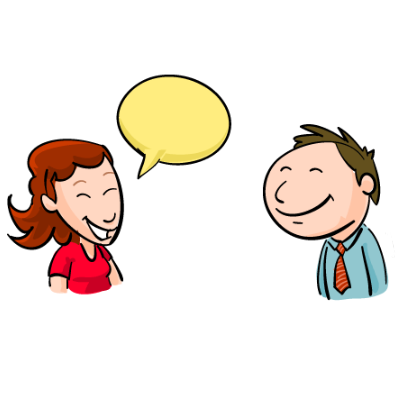 Il écoute.
Elle danse.
Elle mange.
Il chante.
Il parle.
Elle regarde.
Il étudie.
Elle travaille.
1
2
3
4
5
6
7
8
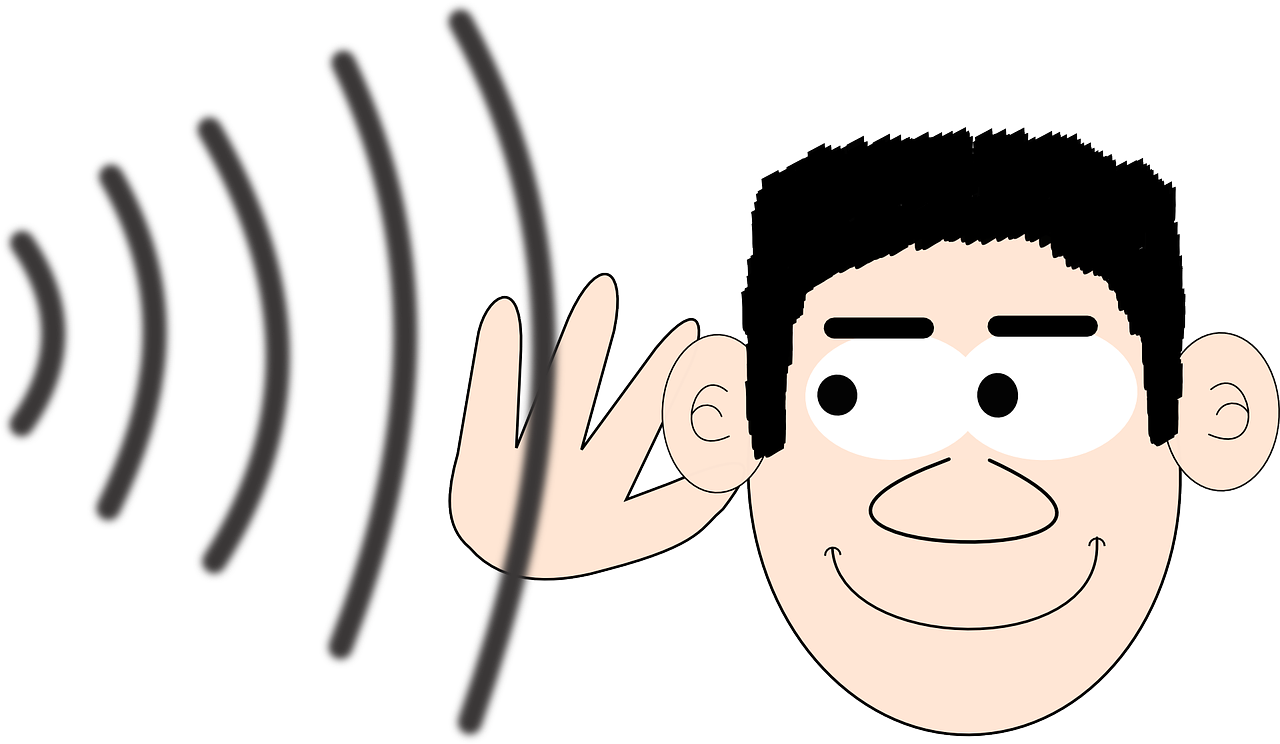 C’est vrai !
Ce n’est pas vrai !
Ce n’est pas vrai !
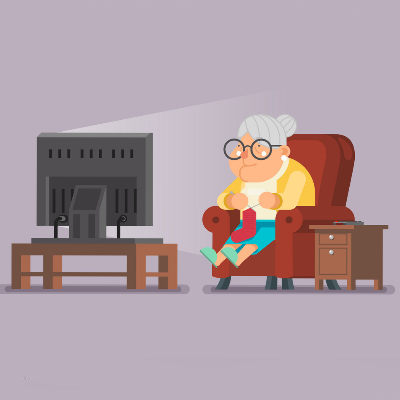 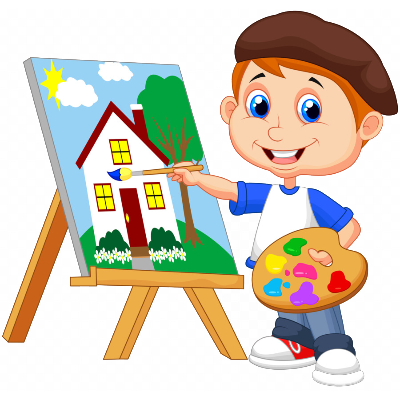 C’est vrai !
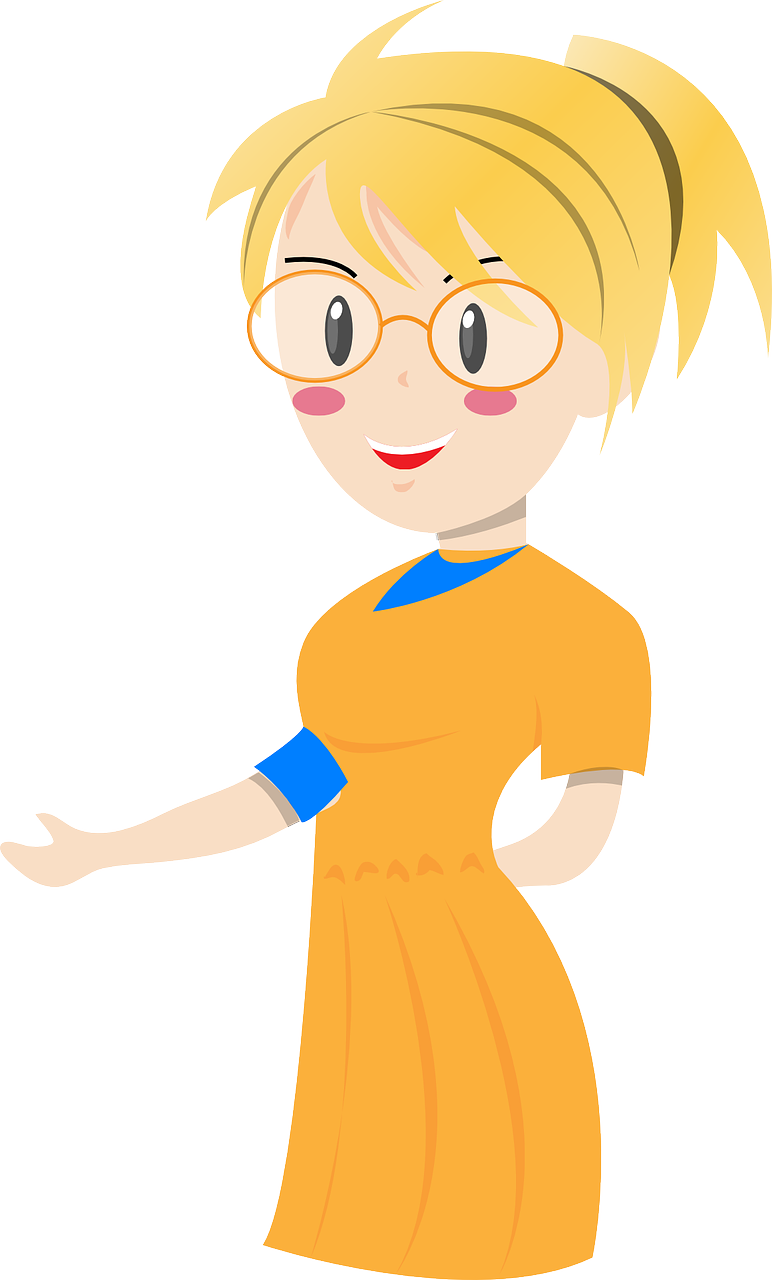 Ce n’est pas vrai !
Ce n’est pas vrai !
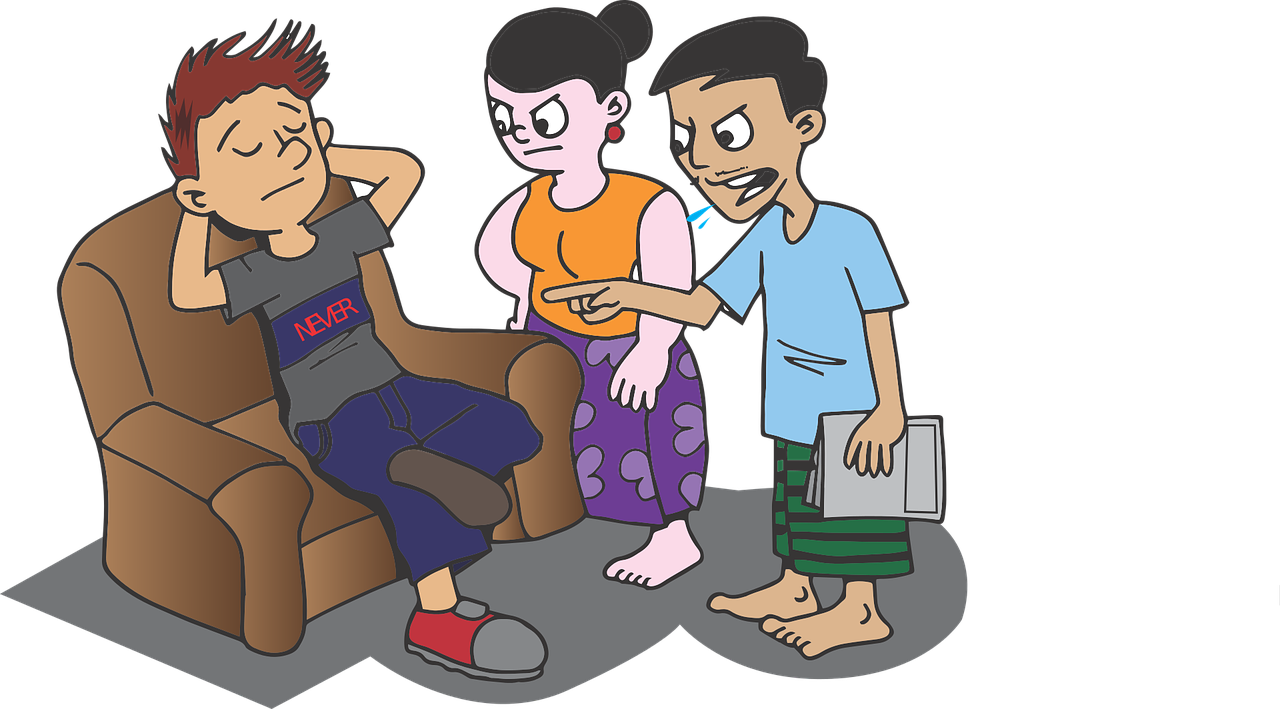 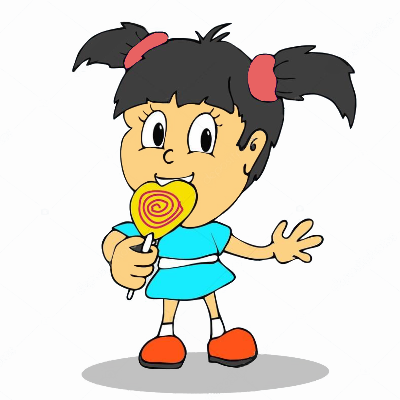 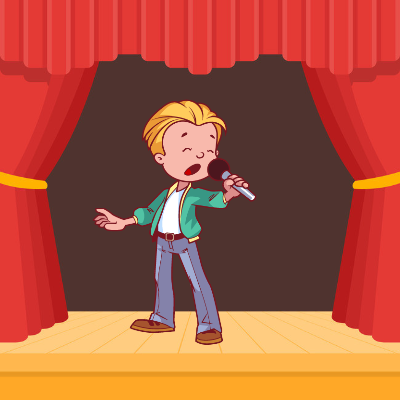 Ce n’est pas vrai !
C’est vrai !
[Speaker Notes: Timing: 5 minutes

Aim: to practise written comprehension of a variety of short verb phrases, and respond orally as to their correct/incorrectness, using c’est vrai and ce n’est pas vrai.

Procedure:
Teacher to draw attention to the fact that vrai comes after pas – i.e. ne and pas always surround the verb, and pas is not necessarily the last thing in the sentence. 
Teacher elicits responses (That’s true, That isn’t true) by making a statement about each picture.  E.g., il chante.
Students respond orally, using c’est vrai  or ce n’est pas vrai only at this stage. Answers appear on clicks.  Audio is attached to the answers. Elicit first, then click to listen and check with pupils.

Note: in the follow ups this week, pupils will use these same prompts to practise writing simple negative sentences.]
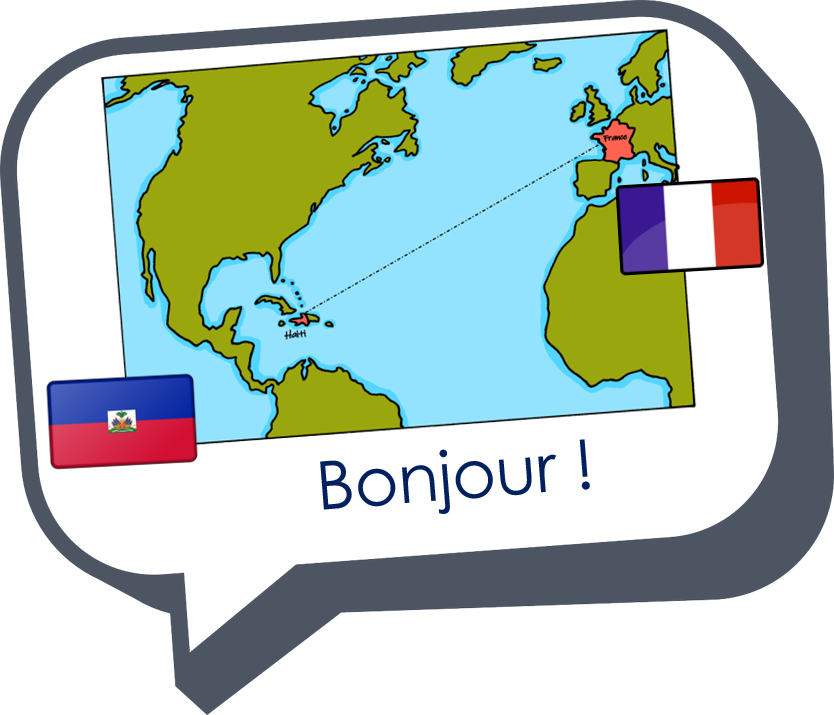 Au revoir !
bleu